Heat Capacity
DSC

Heat is not a state function, so we define a state function related to heat, dS = dQ/T
-S    U(E)  V
 H	  A(F)
-p     G       T
dH = VdP + TdS
At constant P (dH = TdS = dQ)P

We have Cp = (dH/dT) P  = (dQ/dT) P
In the DSC we measure the heat flow dQ/dt (Watts) at a constant heating rate dT/dt at constant pressure, 
(dQ/dT) P = Cp
So, the y-axis is Cp times dT/dt the latter of which is constant
1
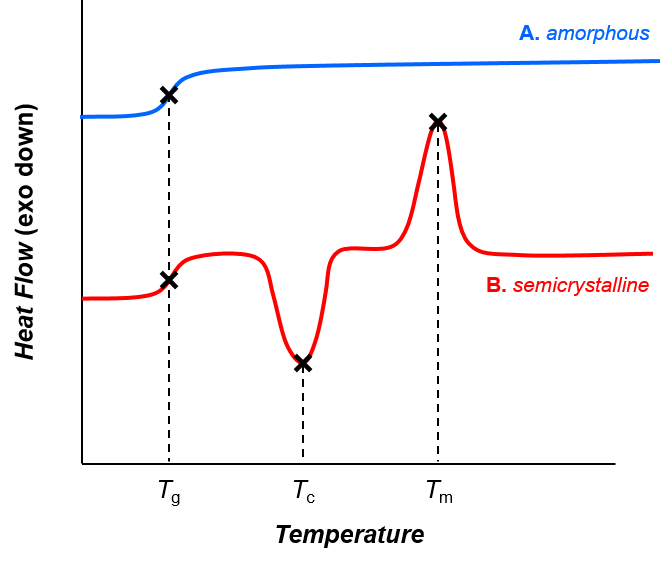 Cp = (dH/dT) P  = (dQ/dT) P = ((dQ/dt) (dT/dt))P
2
From Chapter 1
Derive the expression for Cp – CV
-S	U	V

H		A

-p	G	T
Cp - Cv = a2VT/kT
a = (1/V) (dV/dT)p
kT = (1/V) (dV/dP)T
CV = (dU/dT)V
From the Thermodynamic Square
dU = TdS – pdV and, CV = (dU/dT)V = T (dS/dT)V - p (dV/dT)V  
Second term is 0, dV at constant V is 0
 (dS/dT)V = CV /T
Similarly
Cp = (dH/dT)p
From the Thermodynamic Square
dH = TdS + Vdp so Cp = (dH/dT)p = T (dS/dT)p - V (dp/dT)p  
Second term is 0, dp at constant p is 0
 (dS/dT)p = Cp /T

Write a differential expression for dS as a function of T and V 
dS = (dS/dT)VdT + (dS/dV)TdV using expression for CV above and Maxwell for (dS/dV)T
dS = CV /T dT + (dp/dT)VdV use chain rule: (dp/dT)V = -(dV/dT)p (dP/dV)T = Va / (VkT)
Take the derivative for Cp: Cp/T = (dS/dT)p = CV /T (dT/dT)p + (a/kT)(dV/dT)p = CV /T + (Va2/kT)
Cp - Cv = a2VT/kT
3
Heat Capacity
Internal Energy of a gas
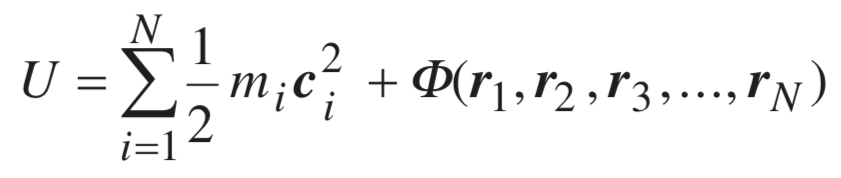 For an ideal gas, the potential is 0
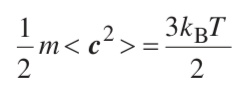 Monoatomic Gas: Ar
3 translational degrees of freedom each with ½ kT energy
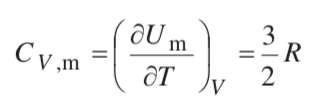 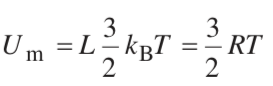 Linear molecule, CO2, can rotate in two axes, CV,m = 5/2 R
Non-Linear, H2O, can rotate in three axes, CV,m = 6/2 R
Plus, vibrational degrees of freedom
4
We calculate CV since all models assume constant volume
We measure Cp since calorimetric measurements are made at atmospheric pressure

From CV for an ideal gas, you add R to obtain Cp
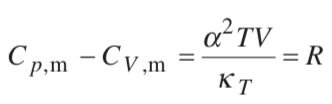 For an ideal gas PV = RT
a is (dV/dT)p/V = R/PV = 1/T
is -(dV/dP)T/V = RT/P2V = 1/P
Cp – Cv = (1/T)2 (TV) P = PV/T = R
For other materials you need to know the thermal expansion coefficient and compressibility as a function of temperature.
5
Heat Capacity, multi-atomic gasses and vibrations
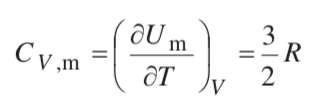 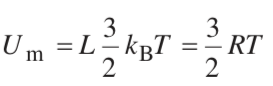 Linear molecule, CO2, can rotate in two axes, CV,m = 5/2 R
Non-Linear, H2O, can rotate in three axes, CV,m = 6/2 R
Plus, vibrational degrees of freedom
Potential and Kinetic degrees of vibrational freedom add 2(R/2) for each type of vibration
Generally, 3n-6 vibrational modes
(For linear 3n-5 so for CO2 4 modes symmetric stretch, asymmetric stretch, two dimensions of bend)
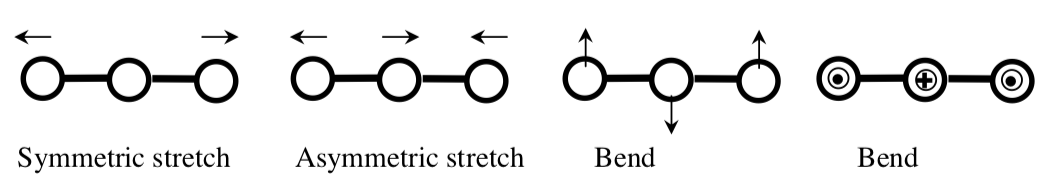 6
PV = RT
dV/dT = R/P
dV/dP = -RT/P2
For an ideal gas
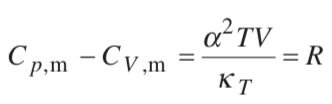 = 1/V (dV/dT) = R/PV = 1/T
= -1/V (dV/dP) = RT/VP2 = 1/P
a2TV/kT = VP/T = R
7
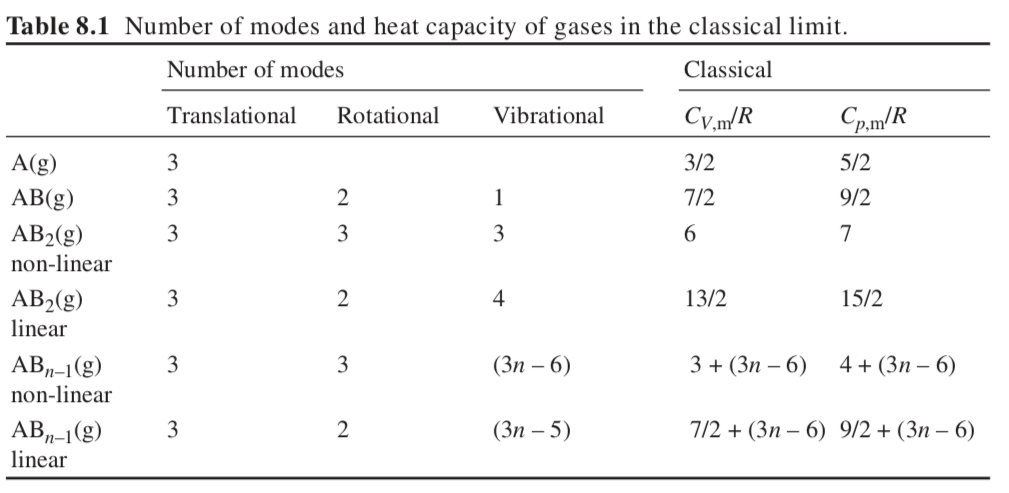 8
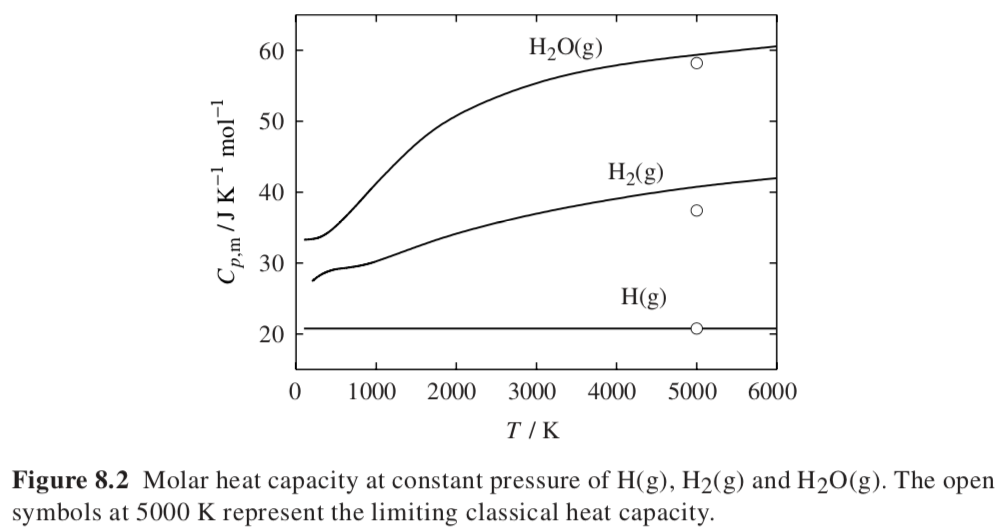 Monoatomic H(g) with only translational degrees of freedom is already fully excited at low temperatures. The vibrational frequencies (n) of H2(g) and H2O(g) are much higher, in the range of 100 THz, and the associated energy levels are significantly excited only at temperatures above 1000 K. At room temperature only a few molecules will have enough energy to excite the vibrational modes, and the heat capacity is much lower than the classical value. The rotational frequencies are of the order 100 times smaller, so they are fully excited above ~10 K.
9
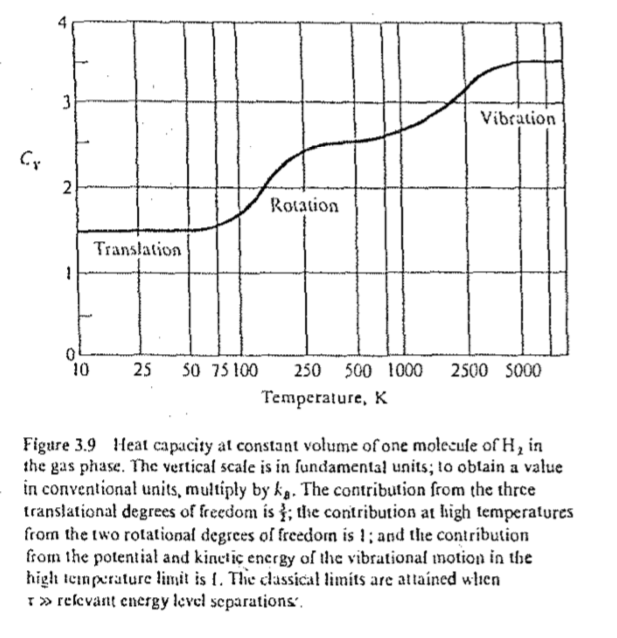 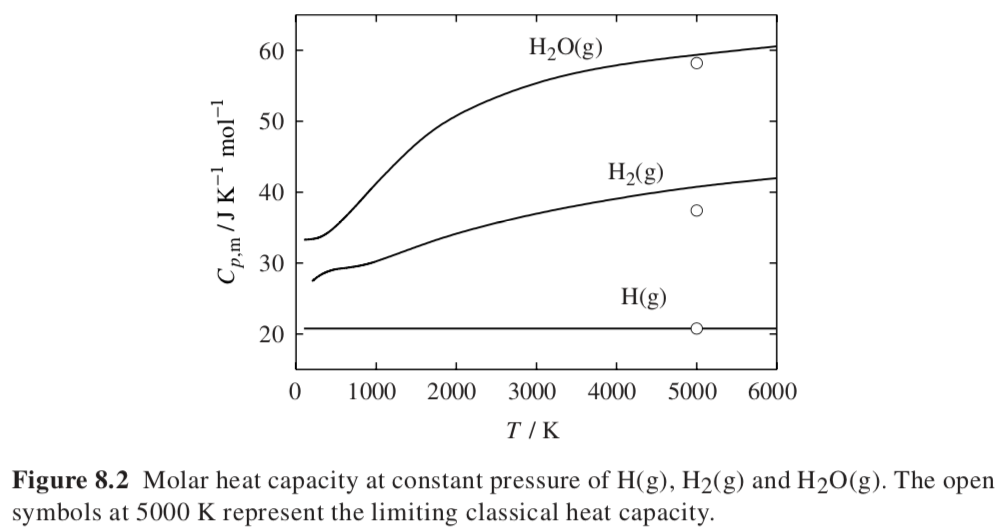 Monoatomic H(g) with only translational degrees of freedom is already fully excited at low temperatures. The vibrational frequencies (n) of H2(g) and H2O(g) are much higher, in the range of 100 THz, and the associated energy levels are significantly excited only at temperatures above 1000 K. At room temperature only a few molecules will have enough energy to excite the vibrational modes, and the heat capacity is much lower than the classical value. The rotational frequencies are of the order 100 times smaller, so they are fully excited above ~10 K.
10
Dulong and Petit Law (Observation, heat capacity of solids)
CV/n = 3R   (25 J/(mol K)
This agreement is because in the classical statistical theory of Ludwig Boltzmann, the heat capacity of solids approaches a maximum of 3R per mole of atoms because full vibrational-mode degrees of freedom amount to 3 degrees of freedom per atom, each corresponding to a kinetic energy term and a potential energy term. By the equipartition theorem, the average of each term is 1⁄2kBT per atom, or 1⁄2RT per mole. Multiplied by 3 degrees of freedom (x, y, z) and the two terms per degree of freedom (kinetic and potential), this amounts to 3R per mole heat capacity.
11
Dulong and Petit Law (Observation for Solids)
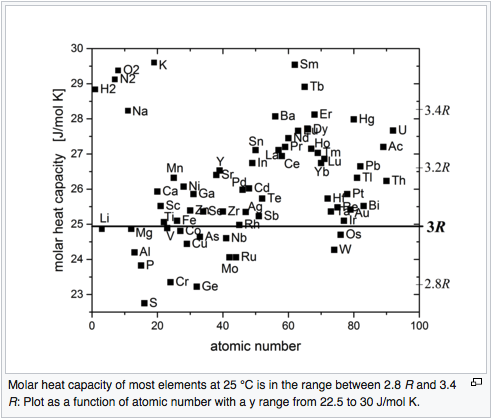 Cv
12
Dulong and Petit Law (Observation for solids)
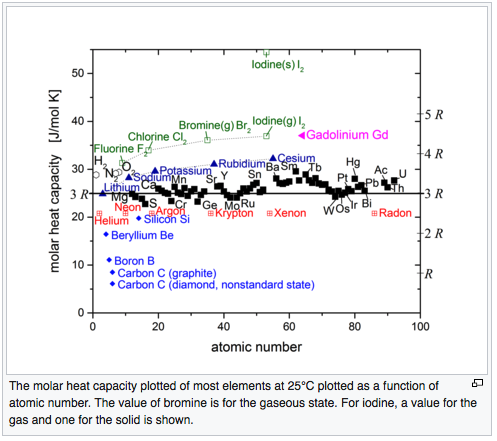 Cv
Fails for strongly bound light atoms
13
Atoms in a crystal (Dulong and Petit Law)
Works at high temperature
Force Balance
      -K x = m d2x/dt2
Plug in a sine wave solution, 
        x = A sin(wt)
Yields w = √(K/m)
So, there is a fixed frequency for a fixed spring constant and mass, since E = hw/2p, there is a fixed or quantized energy
Three Harmonic oscillators, x, y, z
Spring (Potential Energy)
dU/dx = F = -kx where x is 0 at the rest position
U = -1/2 kx2
Kinetic Energy
U = ½ mc2
c is the velocity of the atom so dx/dt
Boltzman 1877 Explains
Each atom in a solid has 6 springs
Each spring with ½ kT energy
So, 6/2R = 3R = Cv
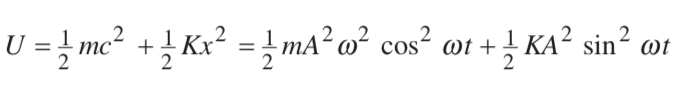 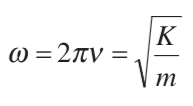 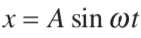 -SUV
 H  A
-pGT
Three degree of freedom oscillators per atom so Um = 3RT
dU = -pdV + TdS
(dU/dT) V = T(dS/dT) V = CV
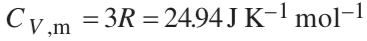 14
Atoms in a crystal (Dulong and Petit Law)
Works at high temperature
Force Balance
      -K x = m d2x/dt2
Plug in a sine wave solution, 
        x = A sin(wt)
Yields w = √(K/m)
So, there is a fixed frequency for a fixed spring constant and mass, since E = hw/2p, there is a fixed or quantized energy
For something like a guitar string, we have quantized energy and frequency, it has one tone, but also overtones so, E = nE1 where n is the mode of vibration or quantized state, and n has integer values starting with 1.  E1 is the energy of the primary mode, E1 = (1/2) r n2 A2  density, (frequency)2 and (magnitude)2 of the vibration.

For quantum mechanics (very small particles like atoms) there is a problem with E = nhn or nhw/2p
 1) At absolute 0 there is a ”zero-point energy” that keeps everything from collapsing for instance, we don’t observe 	collapse as we approach absolute 0.  Schrodinger equation finds this zero-point energy is ½ hn
2) If energy were 0 at absolute 0 then we would know both the position of an atom and its momentum = 0
	This would disagree with the Heisenberg uncertainty principle. So, you need a “zero-point energy”
3) A “zero-point energy” can be measured experimentally
		E = hn (1/2 + n) and n has integer values starting at 0 for the ground state energy.
15
16
Phonons
From Dove
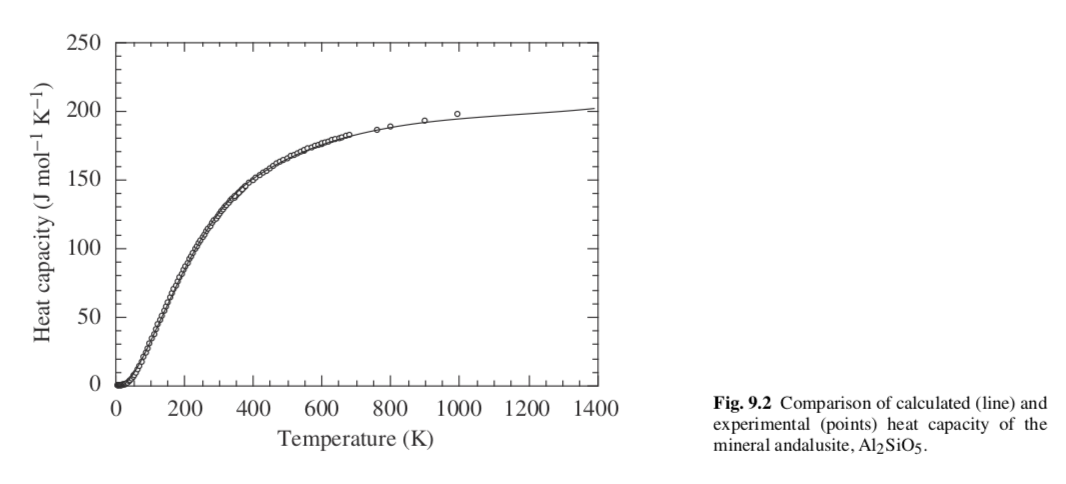 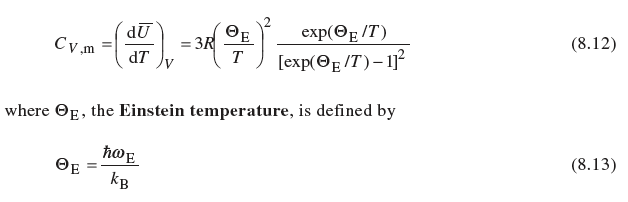 17
Einstein Model
Works at low and high temperature 
Lower at low temperature
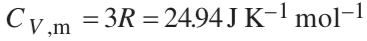 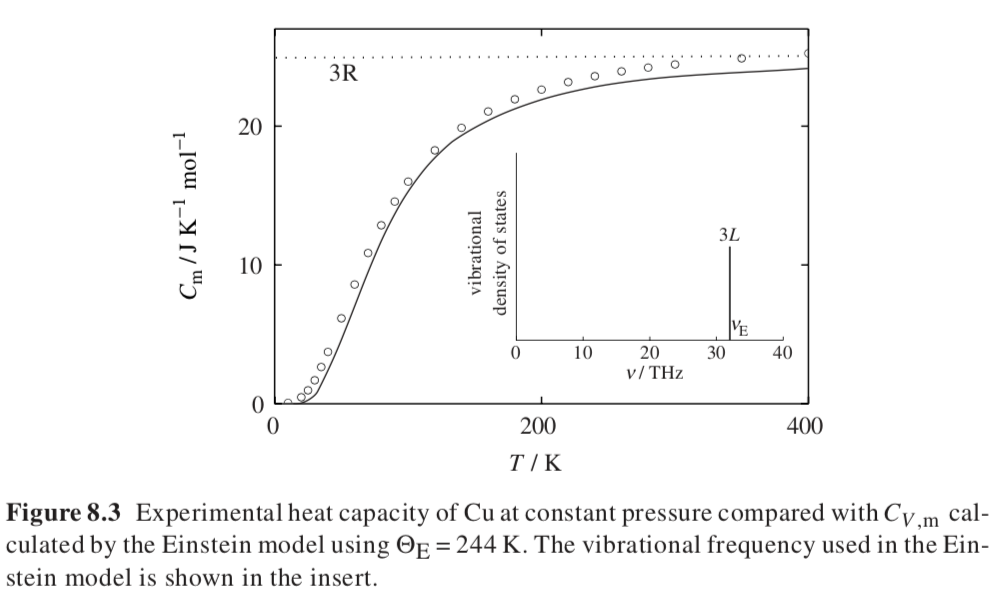 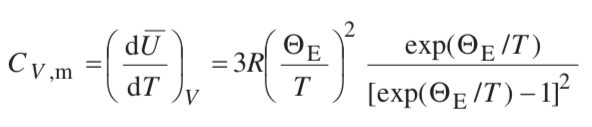 18
Einstein Model
Works at low and high temperature 
Lower at low temperature
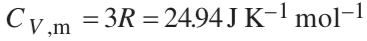 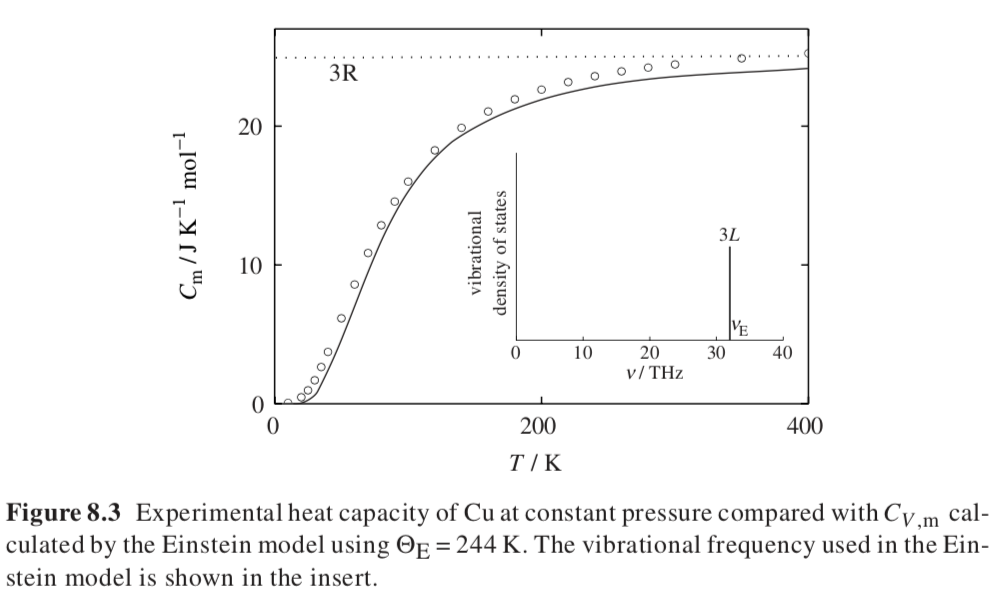 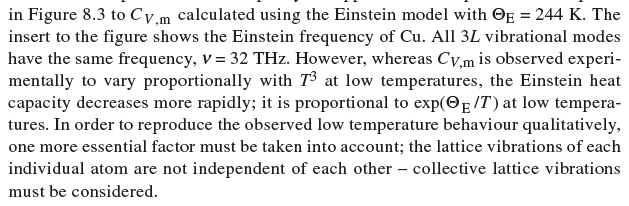 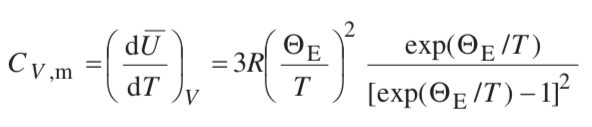 Single vibrational mode for all three DOF
Low T behavior exp(QE/T) doesn’t work
Cv follows T3
Lattice vibrations are coupled to each other
Collective Lattice Vibrations
19
Debye Model
Works
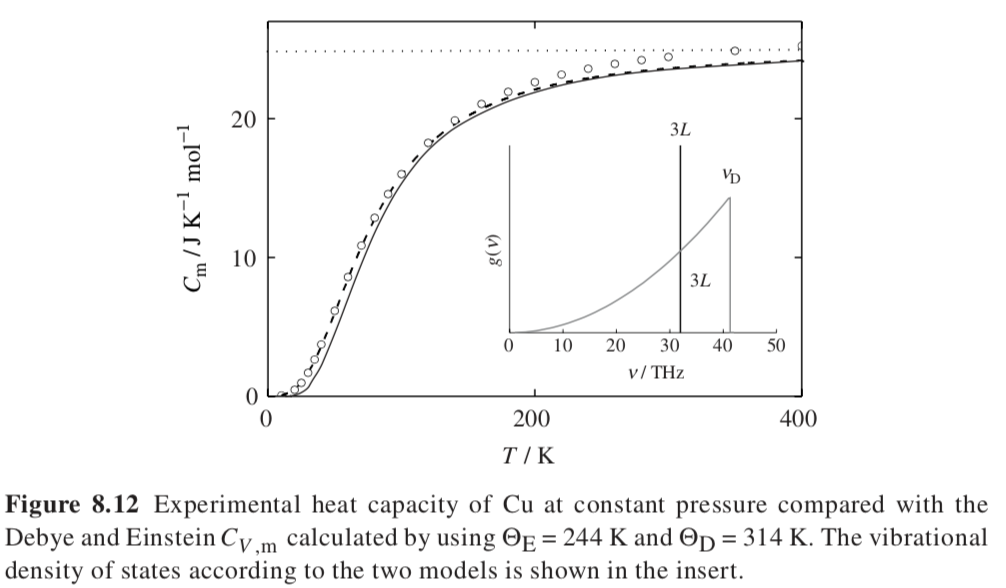 20
Average Energy and the Partition Function
21
Electronic Contribution to Heat Capacity (Briefly)
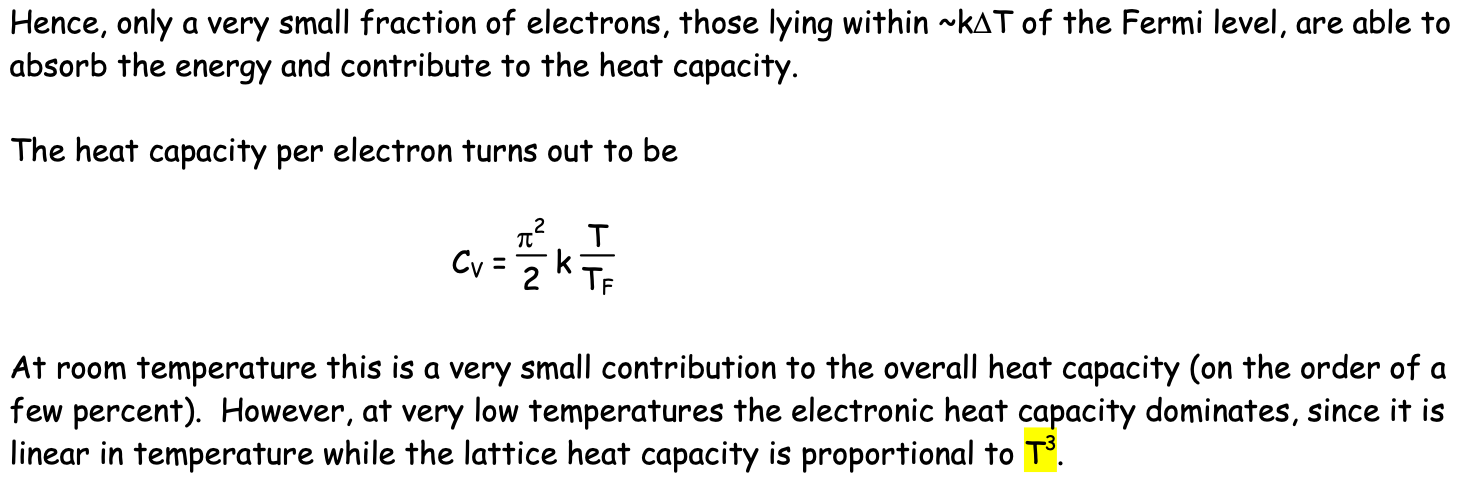 Einstein Temp. 
Copper 236K
Aluminum 294K
Lead 72.8 K
Iron 355K
http://vallance.chem.ox.ac.uk/pdfs/EinsteinDebye.pdf
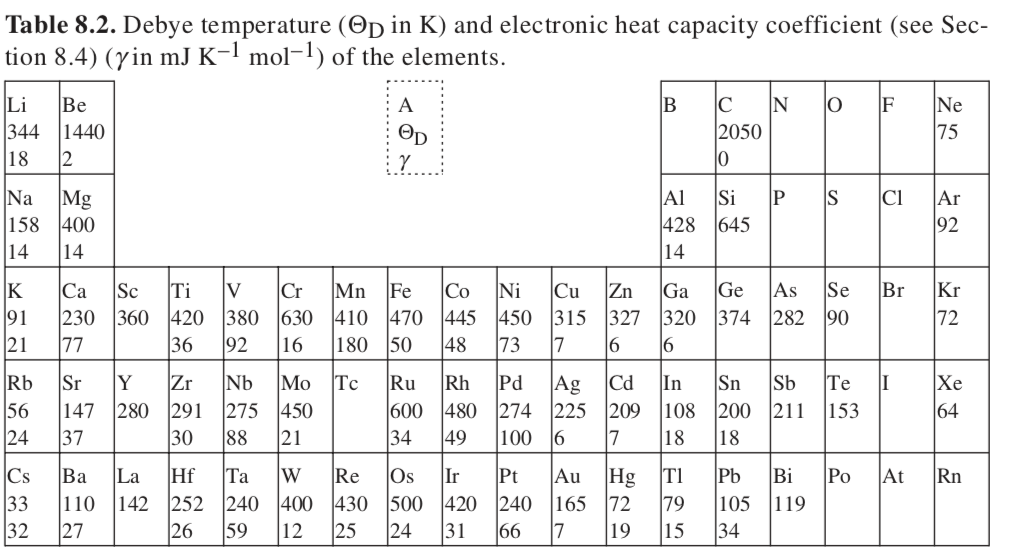 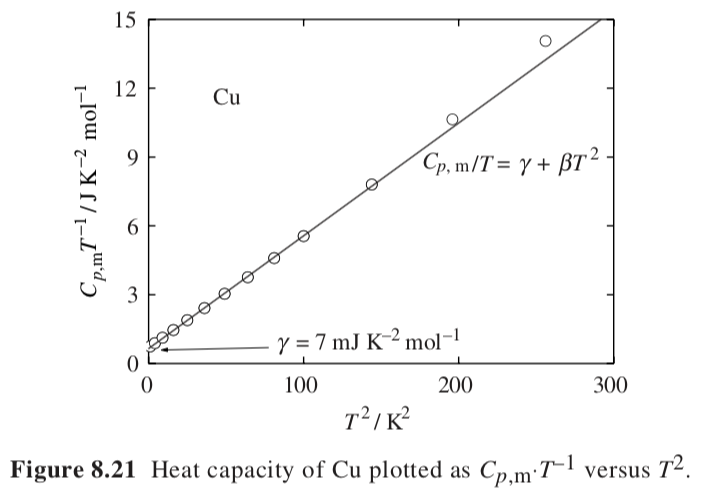 For T < 10K
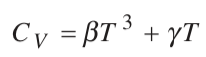 22
1907 Einstein Solid Model for Dulong Petit Law at high kT
Energy is quantized, quantum number is “n” goes from 1 to positive integer values
     for the principal quantum number
Smallest quantum of energy is e = hn
Energy for quantum number ”n” is 
En = hn(n+1/2) = e(n+1/2)
Total number of quantum states N
Total energy Ne(n+1/2)
Ground state energy m

Geometric Series
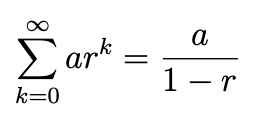 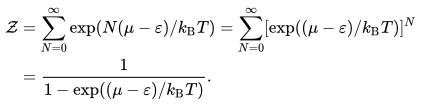 23
1907 Einstein Solid Model for Dulong Petit Law at high kT
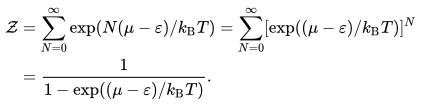 Energy = -kT log (Z); log(1/Z) = -log(Z)
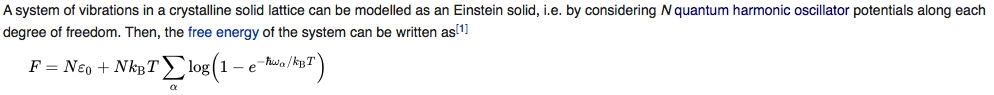 exp(x) = 1 + x+ x2/2! + x3/3! +… At high kT => log(hn/kT)
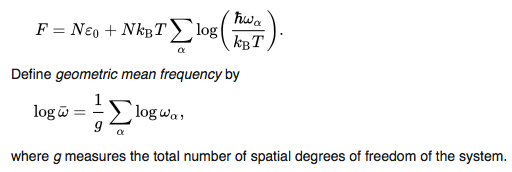 F is A; E is U
24
-S	U(E)	V

H		A(F)

-p	G	T
Einstein Derivation of Dulong Petit
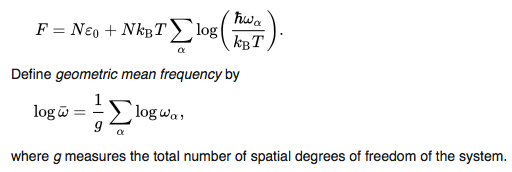 dlnx = dx/x
g is number of DOF or 3
25
1907 Einstein Solid Model for Dulong Petit Law at high kT
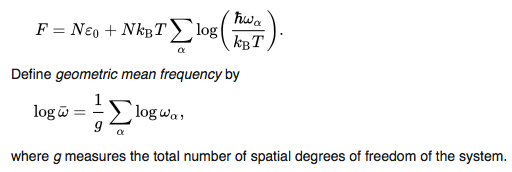 F is A; E is U
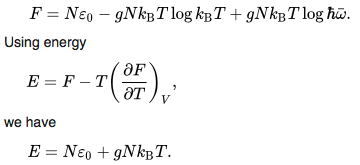 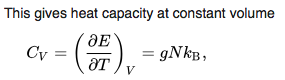 Molar Cv/N = gk or Cv = 3R in 3d
26
Crystal of lattice spacing a; Sound waves of wavelength l or k vector 2p/l
Phonons
Two size scales, a and l
If l ≥ a you are within a Brillouin Zone
Wavevector k = 2p/l
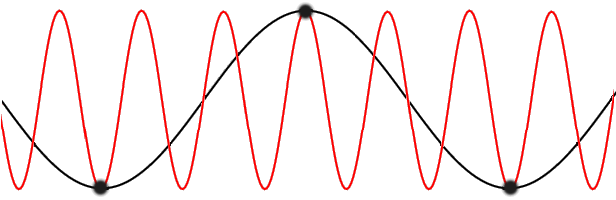 k-vectors exceeding the first Brillouin zone (red) do not carry any more information than their counterparts (black) in the first Brillouin zone.
Black are atoms subject to a high frequency sound (red)
27
Phonons
Two size scales, a and l
If l ≥ a you are within a Brillouin Zone
Wavevector k = 2p/l
k-vector is like the inverse-space vectors for the lattice (or the Miller indices)
It is seen to repeat in inverse space making an inverse lattice
A phonon with wavenumber k is thus equivalent to an infinite family of phonons with wavenumbers k ± 2π/a, k ± 4π/a, and so forth.
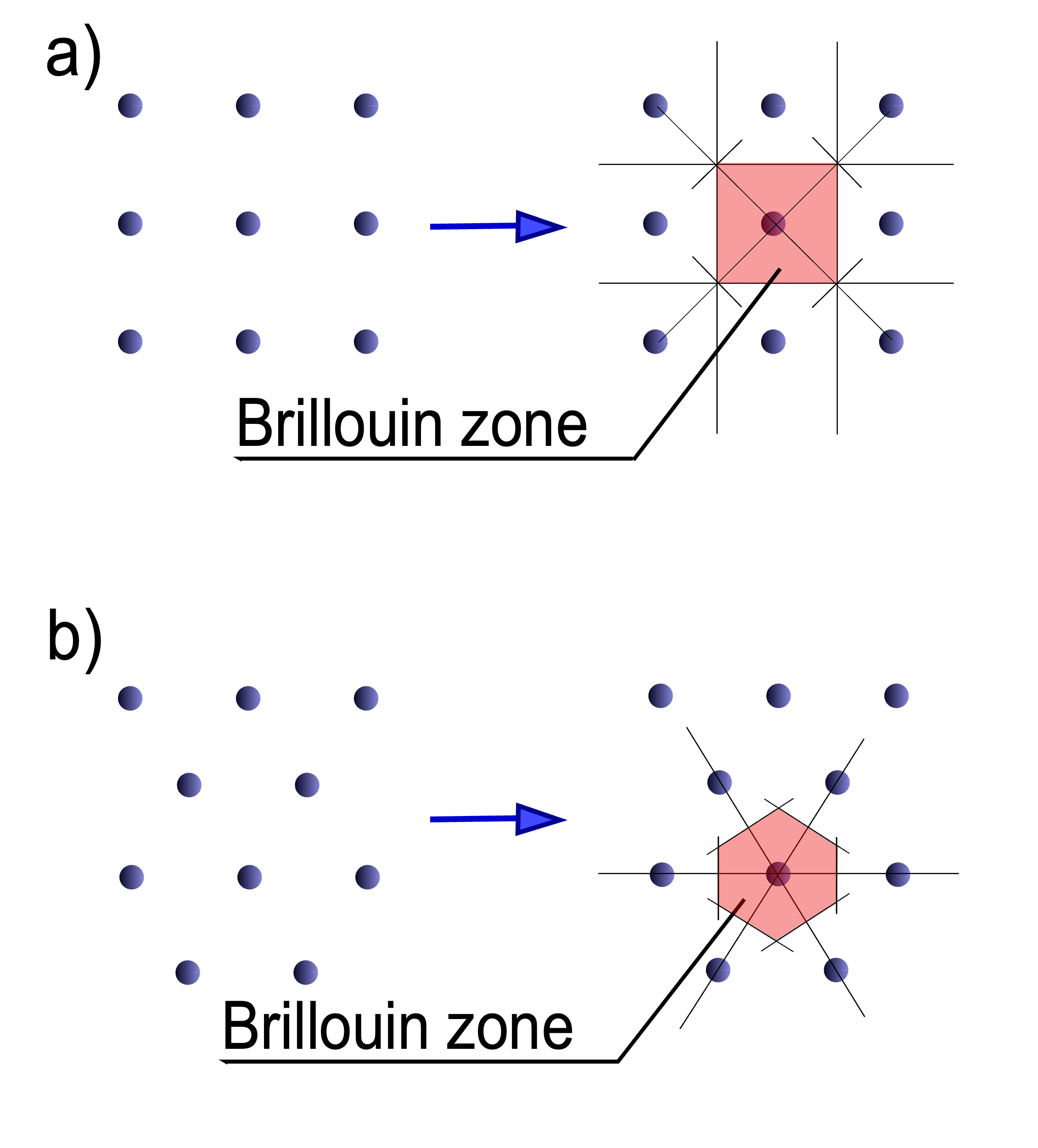 Brillouin zones, (a) in a square lattice, and (b) in a hexagonal lattice
those whose bands become zero at the center of the Brillouin zone are called acoustic phonons, since they correspond to classical sound in the limit of long wavelengths. The others are optical phonons, since they can be excited by electromagnetic radiation.
28
Phonons
Two size scales, a and l
If l ≥ a you are within a Brillouin Zone
Wavevector k = 2p/l
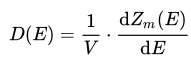 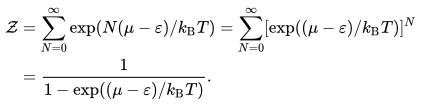 The density of states is defined by
For a Longitudinal Phonon in a string of atoms the dispersion relation is:
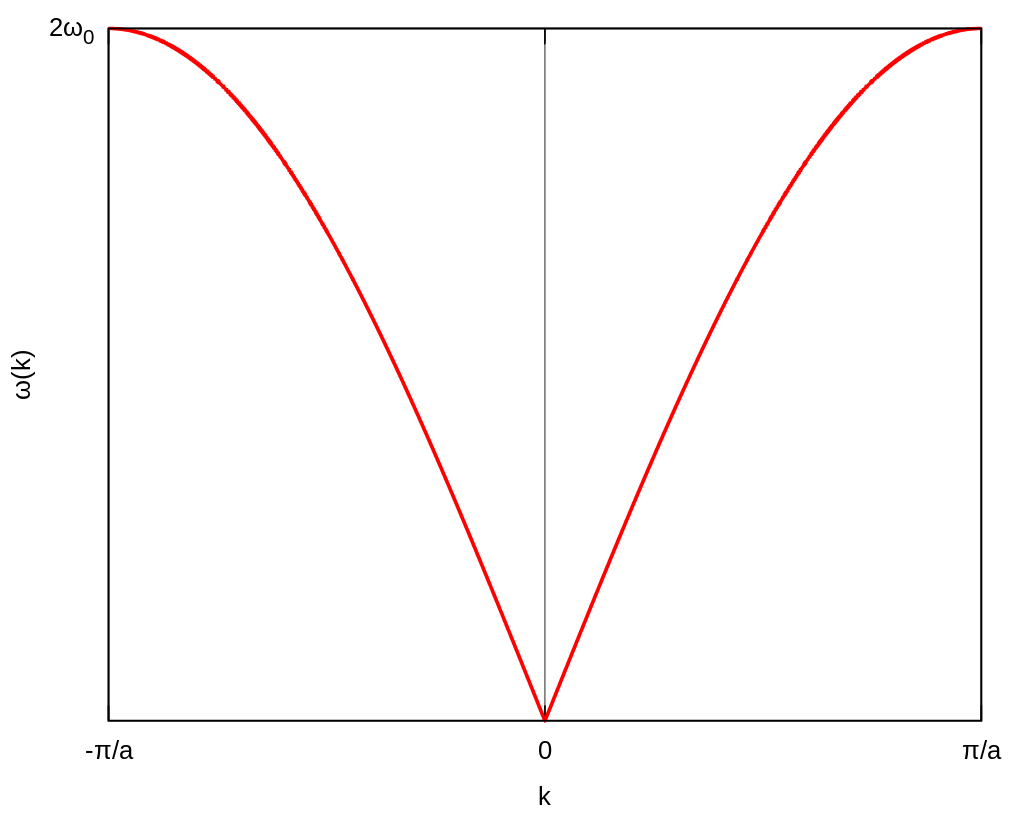 Transverse is like an ocean wave or a guitar string, longitudinal is a compressive wave like sound
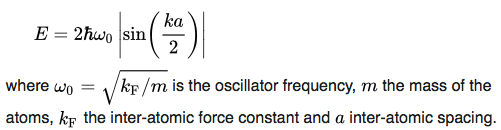 sin x = x – x3/3! + x5/5! - …
For small x; sin x = x
This relates modulus to frequency
29
Phonons
Dispersion Relationship is how the energy or frequency of vibrations related to the size scale or wavelengths or what happens to vibrational energy in the crystal, i.e., modulus.  

Density of States is how the total energy is distributed to different frequencies of vibration.  This is related to what happens at different wavenumbers to different wavelength phonons.
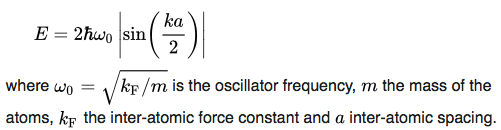 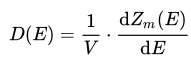 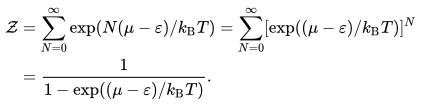 N is an integer related to the vibrational state k
30
Frequency of a Harmonic Oscillator
Do a Force Balance
F = mx” = Kx where K is the spring constant, m is the mass
Then mx” – Kx = 0 is a second order differential equation  or
x” – (K/m)x = 0
If you know that the derivative of exponential is the exponential
Then you can guess one answer (this helps)
x = exp(±√(K/m)  t); x’= ±√(K/m) exp(±√(K/m)  t); x” = K/m exp(±√(K/m)  t)
√(K/m) and t have to have inverse units so √(K/m) = w
This is the native frequency of the oscillator
31
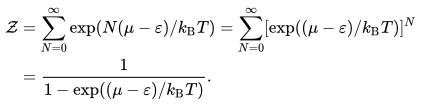 Phonons
m is the ground state energy and e is the energy of a state
Bose-Einstein statistics gives the probability of finding a phonon in a given state:
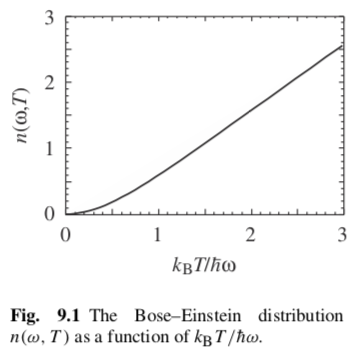 As temperature increases the number at frequency n increases
As n increases the number at fixed T drops
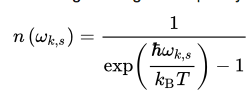 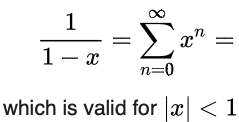 If n = exp((m-e)/kT)/Z and A/(1-A) = 1/((1/A)-1) and 1/e(x) = e(-x)
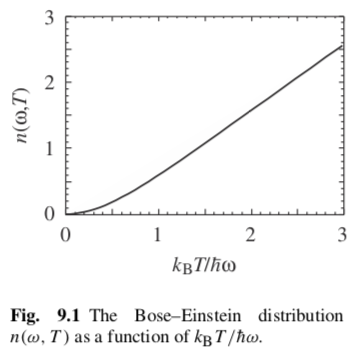 32
Phonons
Dispersion relation (relating E to k) for phonons (much math to get this expression)
Atoms or ions of mass m1, m2
Separated by a distance a
With spring constant K

2 modes of vibration result for a crystal      with two atoms in a primitive cell

+ is optical (atoms move against each      other, picture Na+ Cl- subject to an     oscillating electric field, i.e. IR light)     finite value at k = 0 reflects the     polarization of the material i.e. the     dielectric constant
is acoustic (atoms move with each other)  move at speed of sound. 0 energy at k = 0 or infinite l means motion of the whole object

For three or more atoms in a primitive cell there are Three acoustic modes: One longitudinal (sound) and Two transverse (ocean)

Number of optical models is 3N-3

Fluids can’t support shear stress so, they only have longitudinal (sound) acoustic modes
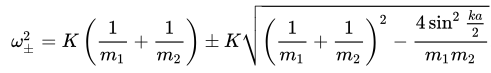 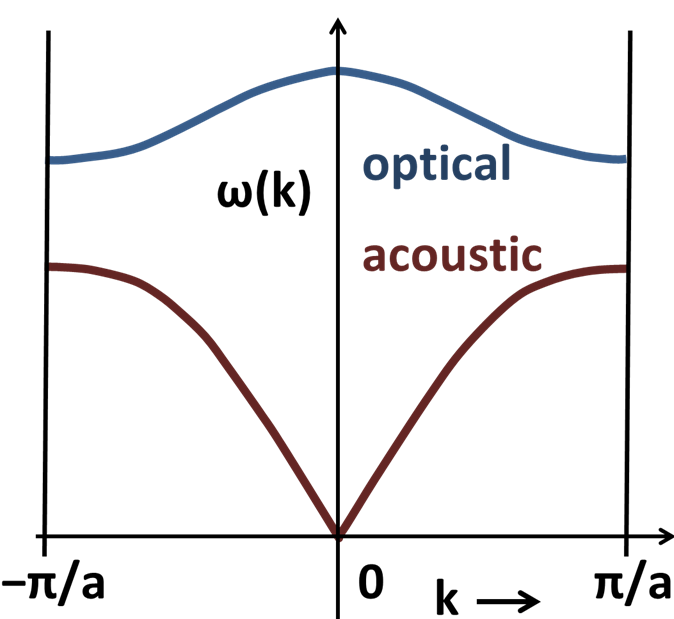 Plus optical

Minus Acoustic
33
Phonons
From Dove
Phonons have energy hw/2p
The energy at 0K is not 0 it is ½ hw/2p
This is a consequence of energy quantization (lattice calculations are done at 0K)
(Uncertainty principle)
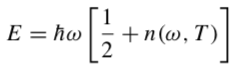 n is the number of phonons at wavelength w and temperature T
Bose-Einstein Relationship
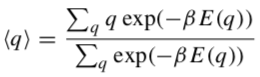 Average of some parameter ”q”
34
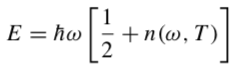 Phonons
From Dove
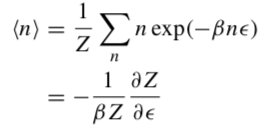 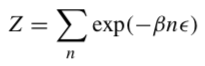 Bose-Einstein Relationship
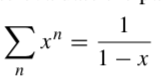 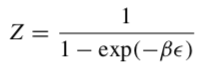 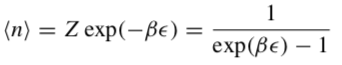 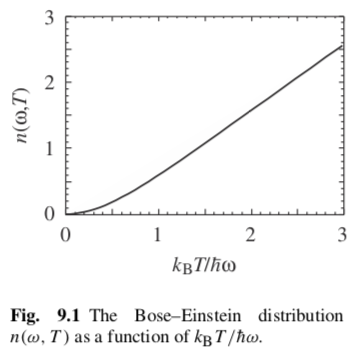 As temperature increases the number at frequency n increases
As n increases the number at T drops
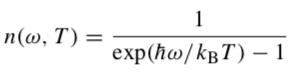 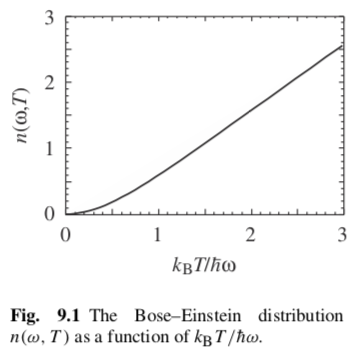 35
Dulong Petit result for the Bose-Einstein Relationship at high T
At high T
Phonons
From Dove
Bose-Einstein Relationship
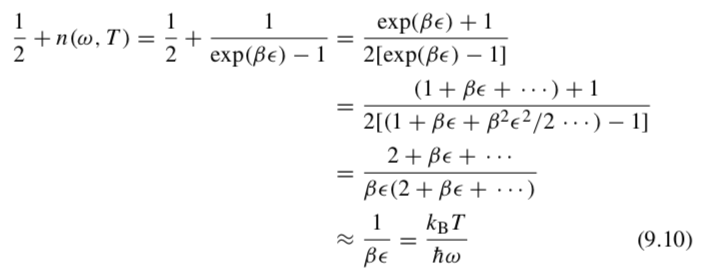 3 vibrations for each atom
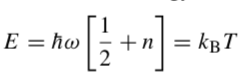 E = 3RT
36
Phonons
From Dove
Einstein Model for Heat Capacity
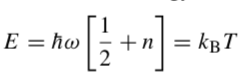 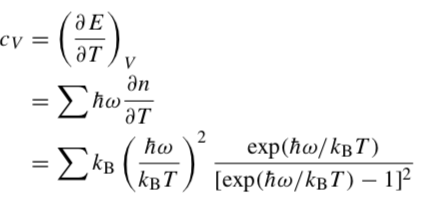 E is U
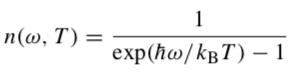 37
Phonons
From Dove
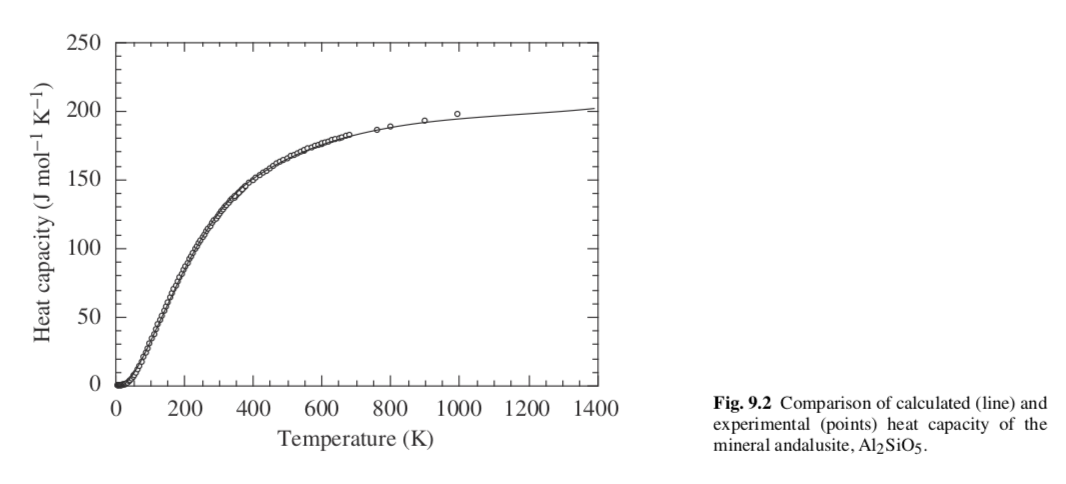 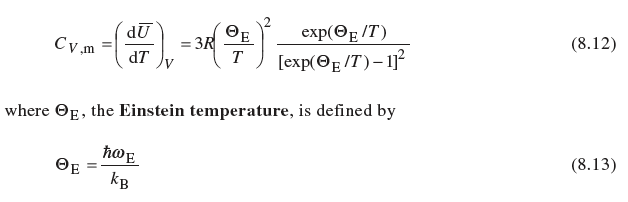 38
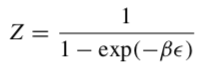 Phonons
From Dove
Phonon Free Energy
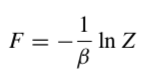 F is A  Helmholz Free Energy
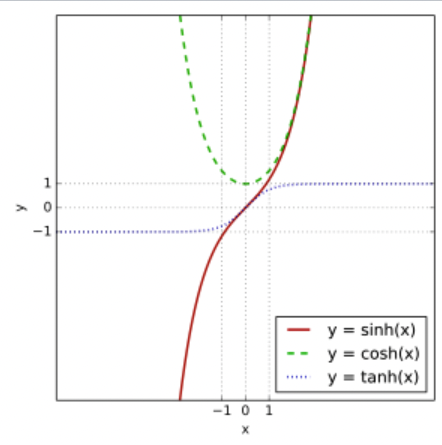 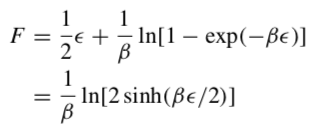 Including ground state energy
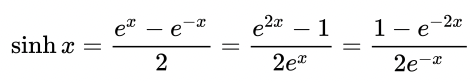 At high T
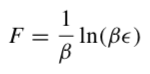 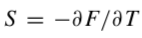 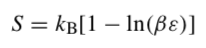 39
Phonons
For a crystal sum over all vibrations
From Dove
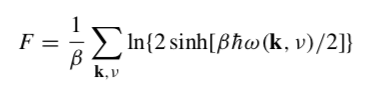 F is A  Helmholz Free Energy
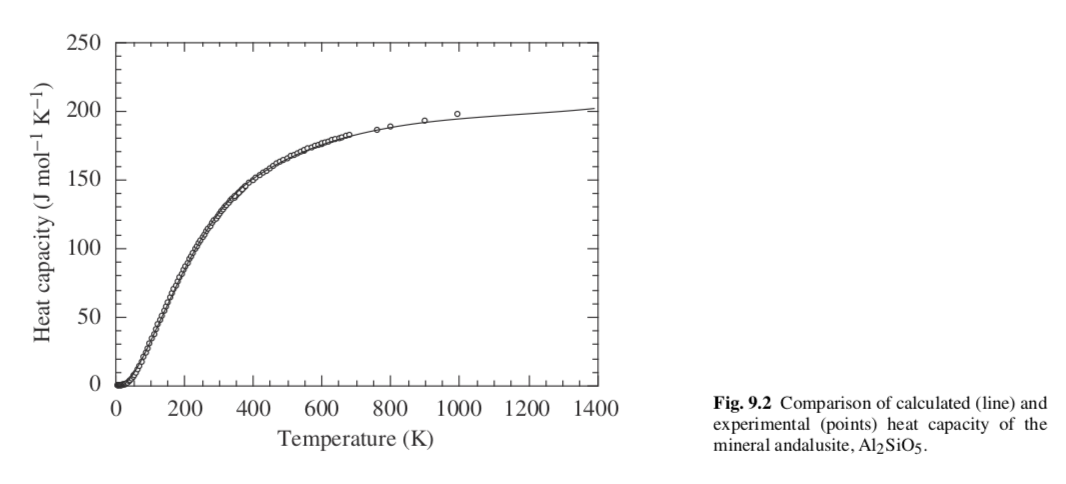 40
From Kittel and Kroemer Thermal Physics Chapter 3
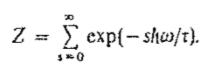 For quantized phonons
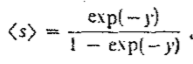 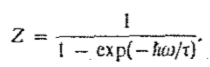 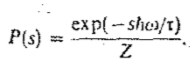 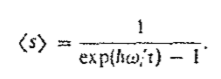 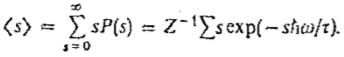 Planck Distribution
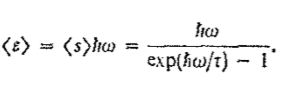 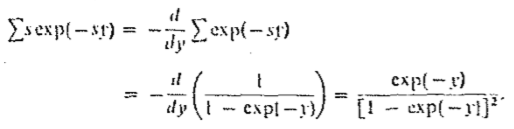 41
Einstein Model
Works at low and high temperature 
Lower at low temperature
Quantized energy levels
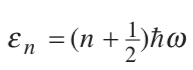 Bose-Einstein statistics determines the distribution of energies
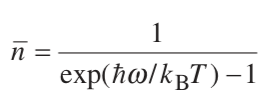 The mean “n” at T is given by
Average energy for a crystal with three identical oscillators
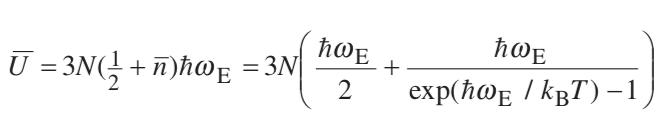 42
Einstein Model
Works at low and high temperature 
Lower at low temperature
Average energy for a crystal with three identical oscillators
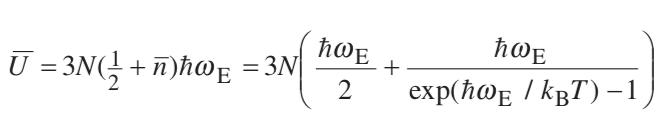 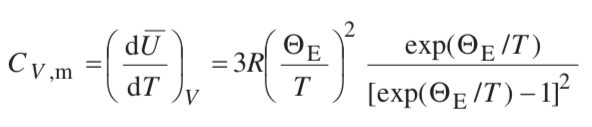 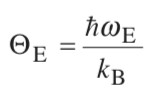 Einstein temperature:
43
Einstein Model
Works at low and high temperature 
Lower at low temperature
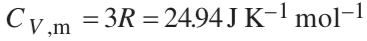 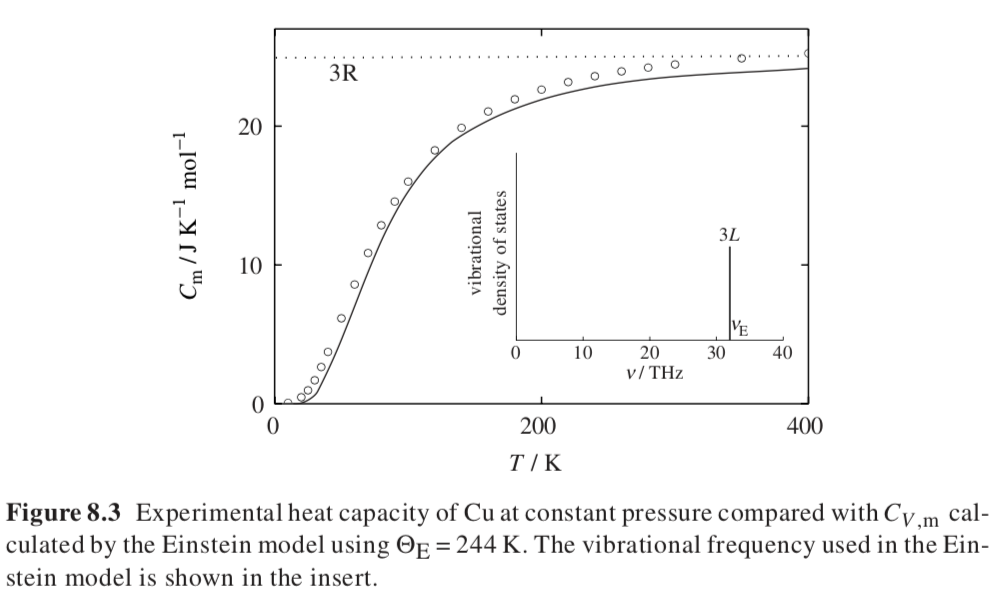 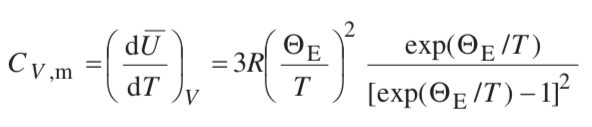 44
Einstein Model
Works at low and high temperature 
Lower at low temperature
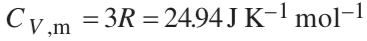 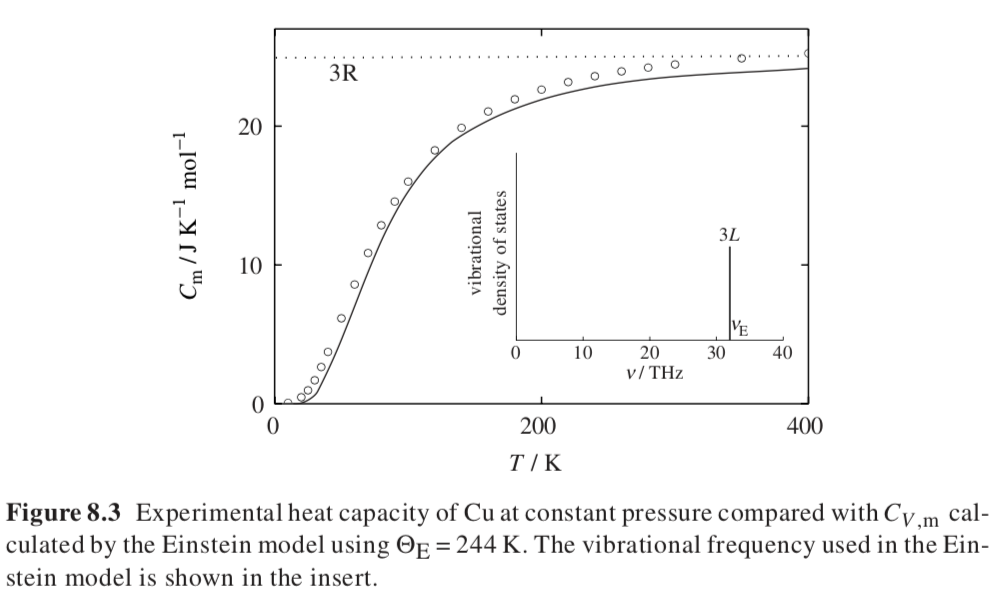 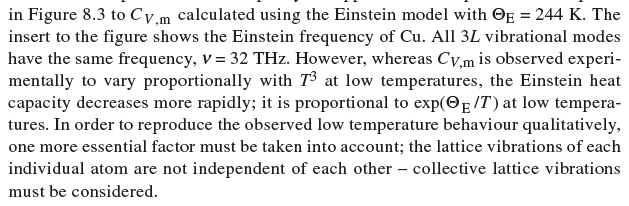 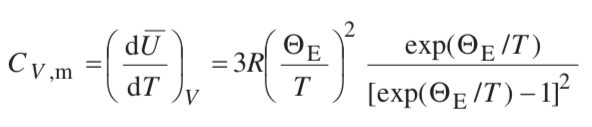 Single vibrational mode for all three DOF
Low T behavior exp(QE/T) doesn’t work
Cv follows T3
Lattice vibrations are coupled to each other
Collective Lattice Vibrations
45
Debye Model
Works
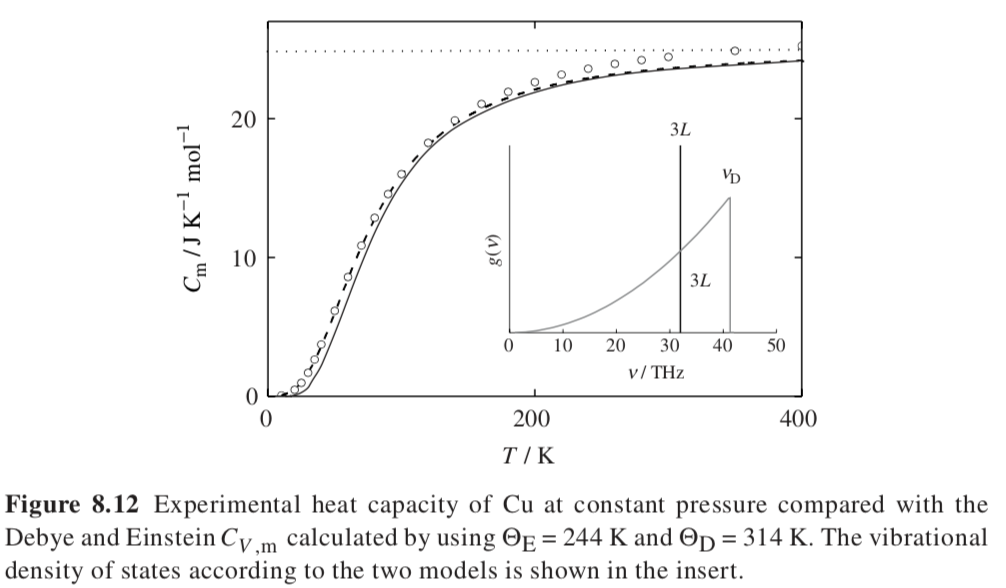 46
Debye Model (Wikipedia)
For a cube of size L vibrations are limited to certain modes like a string of length L
Modes of vibration, n
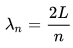 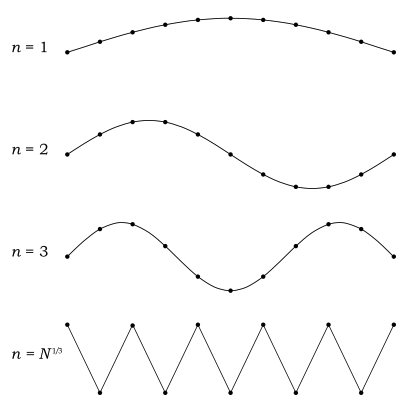 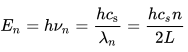 cs is the speed of sound in the solid
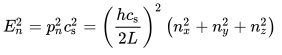 For 3d
pn is the momentum of a phonon
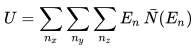 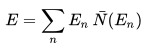 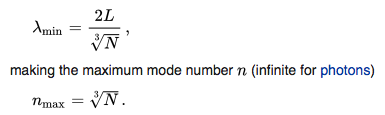 For N atoms in the box
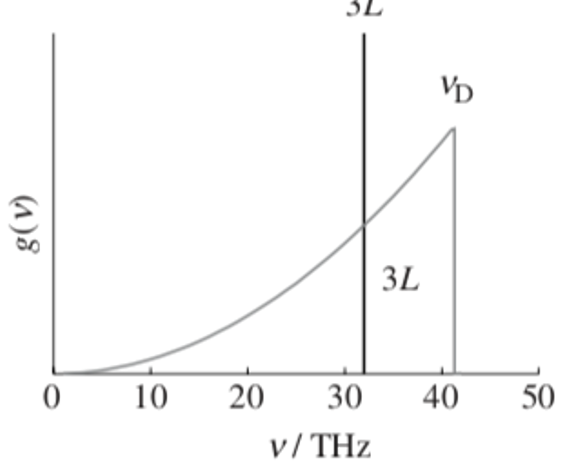 (Transverse Wave)
This is the highest energy vibration 
At high temperature all of the vibrations are excited
47
Debye Model (This is borrowed by Rouse for polymer dynamics)
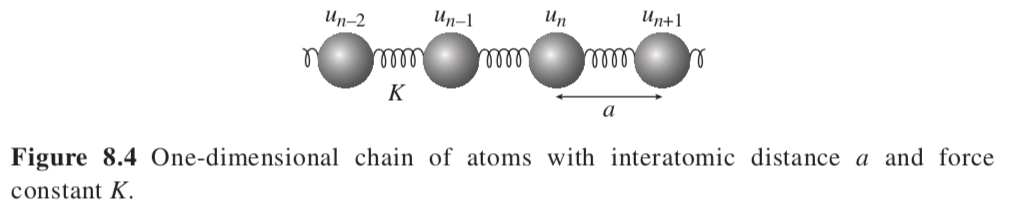 (Longitudinal Wave)
Collective modes of vibration
If atom n vibrates and atoms n+1 and n-1 vibrate, the potential energy of n isn’t independent of the motion of the neighboring atoms.
u is POSITION (x) and F is FORCE here
Before we had F = -Ku for uncoupled pairs

For coupled units
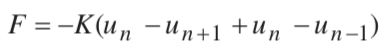 Force
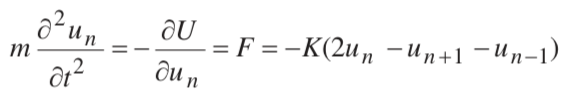 F is ma also Kx also 
dU = F dx
Force Balance
48
Propose a solution:
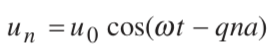 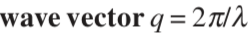 Atomic spacing is “a”
Phase 
angle d
”n” is the atom index
Use in the equation of motion and solve for frequency
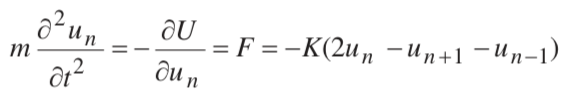 Force
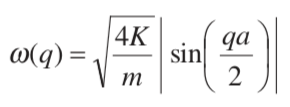 Angular frequency of vibrations as a function of wavevector, q
This is a dispersion relation relating energy to q or wavelength
49
Debye Dispersion Relation
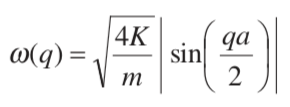 Angular frequency of vibrations as a function of wavevector, q
This is a dispersion relation relating energy to q or wavelength
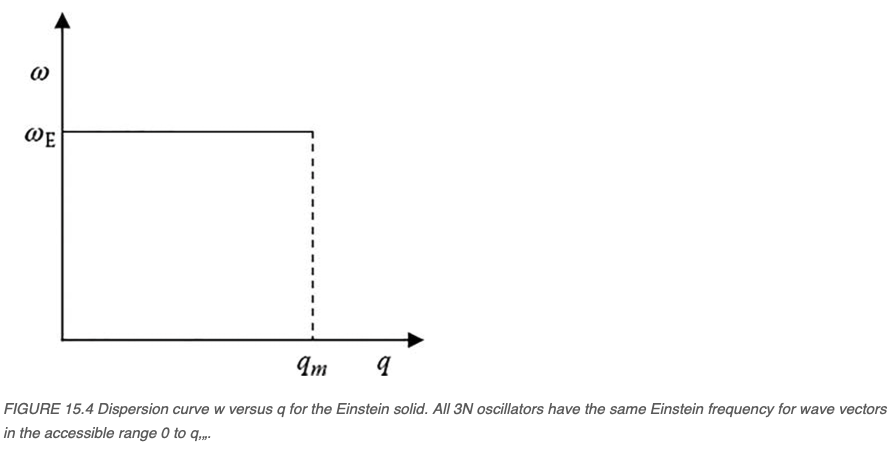 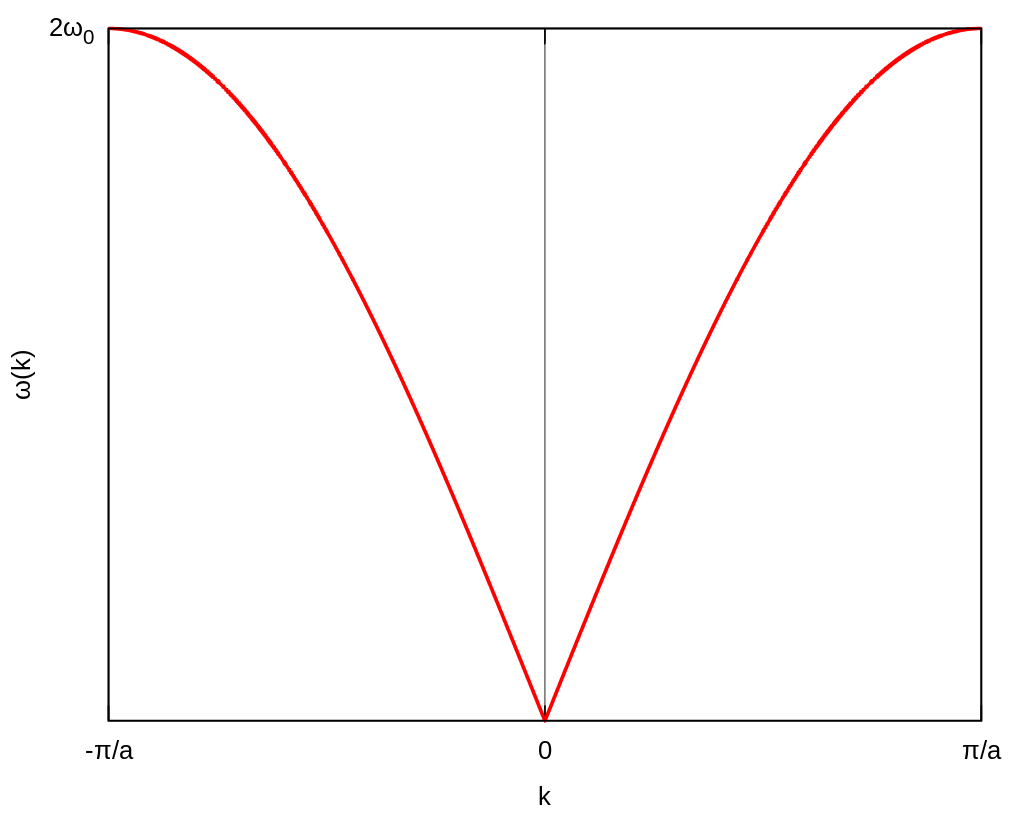 Debye Dispersion Relation
Einstein Dispersion Relation
https://ebrary.net/196904/mathematics/einstein_model_specific_heat_solids
50
Phonons
Two size scales, a and l
If l ≥ a you are within a Brillouin Zone
Wavevector k = 2p/l
The partition function (Z) can be defined in terms of E or in terms of the wavevector k=2p/l= 2pE/hc 
E and k are related by the dispersion relationship which differs for different systems
(longitudinal, transverse, acoustic, optical phonons)
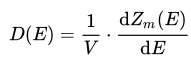 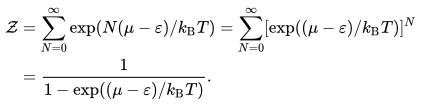 The density of states is defined by
For a longitudinal Phonon in a string of atoms the dispersion relation is:
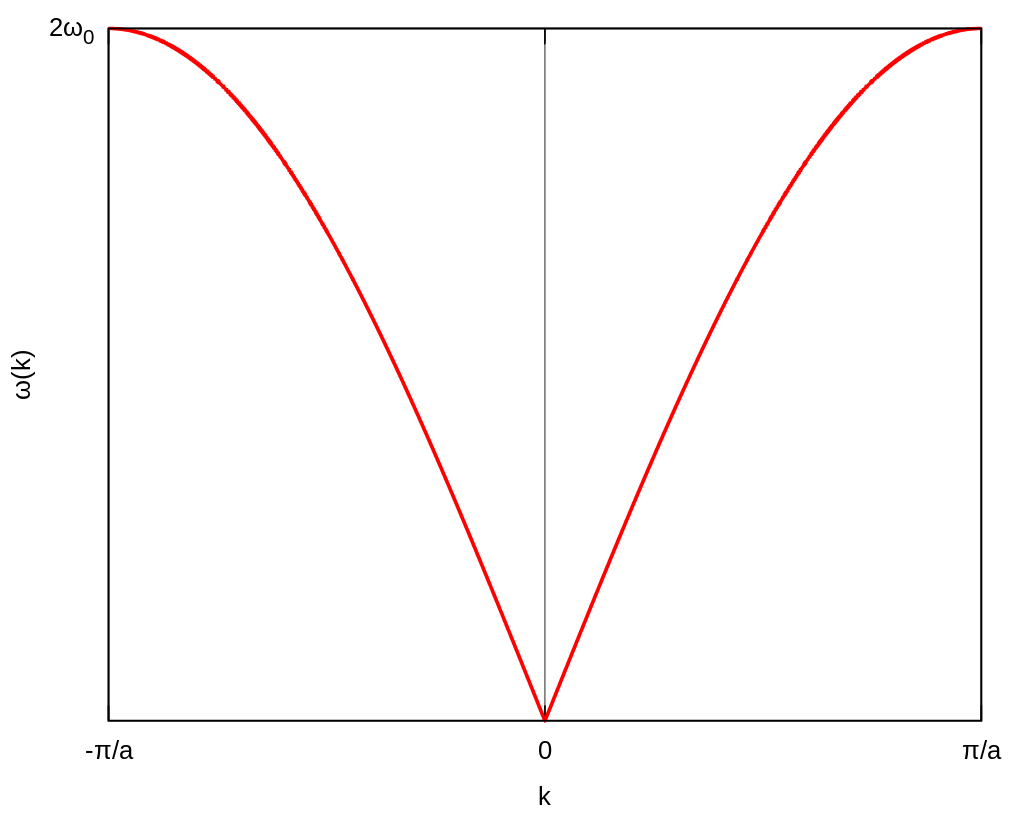 Transverse is like an ocean wave or a guitar string, longitudinal is a compressive wave like sound
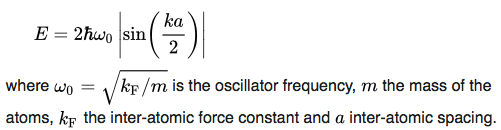 51
Debye Dispersion Relation
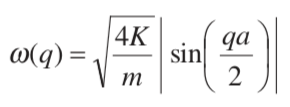 Angular frequency of vibrations as a function of wavevector, q
This is a dispersion relation relating energy to q or wavelength
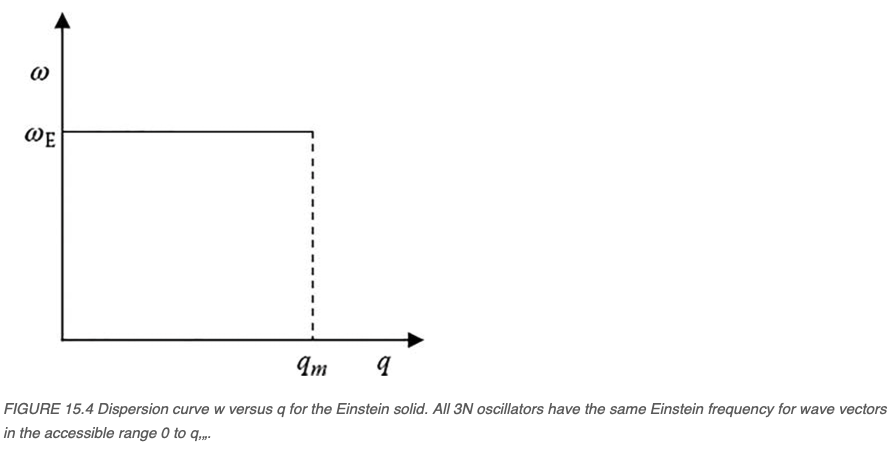 Einstein Dispersion Relation
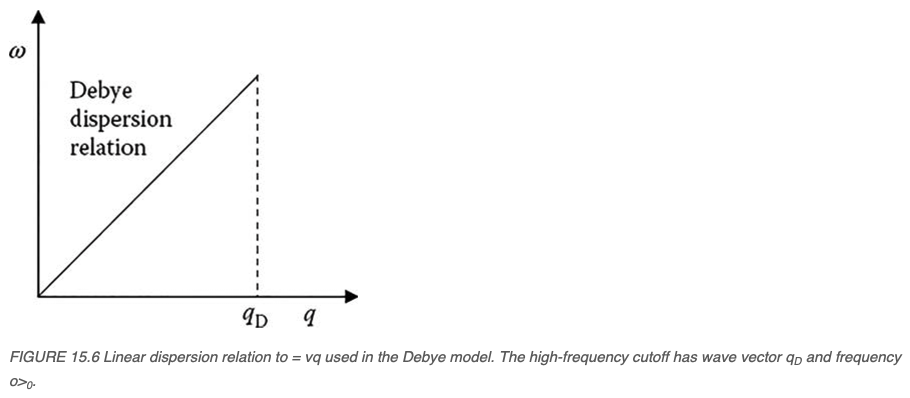 Debye Dispersion Relation
For small qa, sin(qa/2) = qa/2
( to qD related to nmax)
https://ebrary.net/196904/mathematics/einstein_model_specific_heat_solids
52
Dispersion Curve
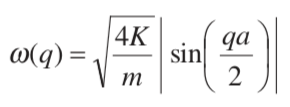 Angular frequency of vibrations as a function of wavevector, q
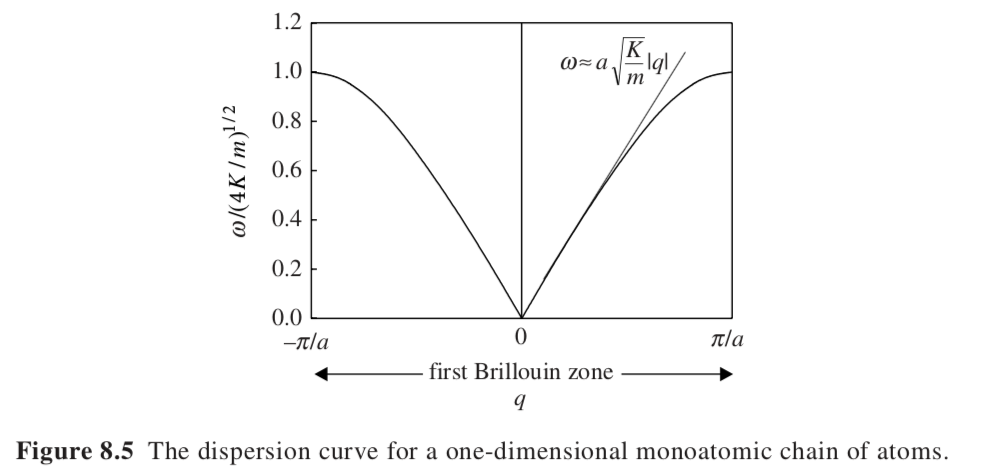 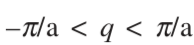 First Brillouin Zone of the one-dimensional lattice
Longer wavevectors are smaller than the lattice
53
Dispersion Curve
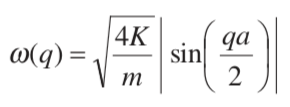 Angular frequency of vibrations as a function of wavevector, q
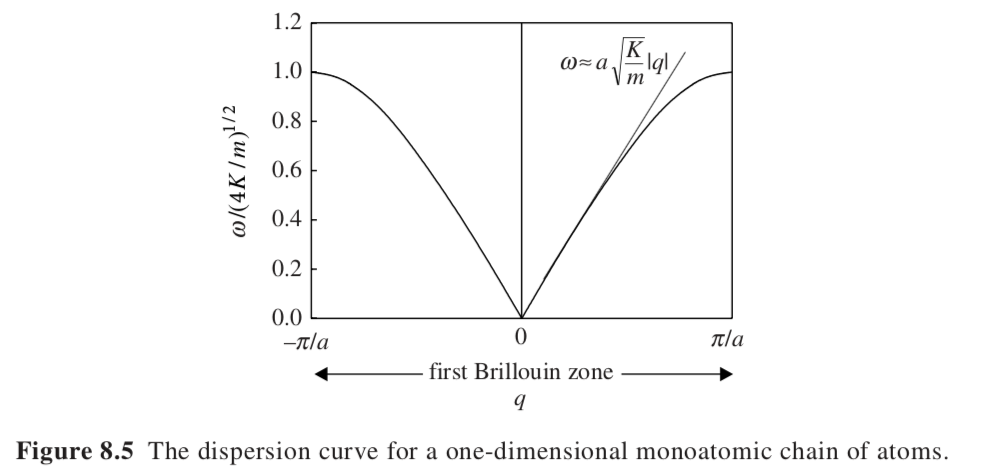 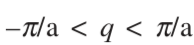 Slope is related to 
the modulus
First Brillouin Zone of the one-dimensional lattice
Longer wavevectors are smaller than the lattice
54
Phonons
Two size scales, a and l
If l ≥ a you are within a Brillouin Zone
Wavevector k = 2p/l
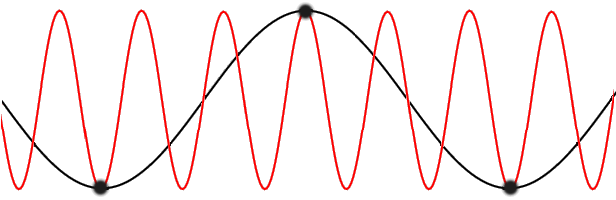 k-vectors exceeding the first Brillouin zone (red) do not carry any more information than their counterparts (black) in the first Brillouin zone.
55
Dispersion Curve
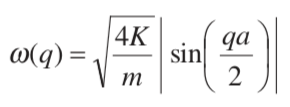 Angular frequency of vibrations as a function of wavevector, q
For small wave vectors (long wavelength) sin(q) => q
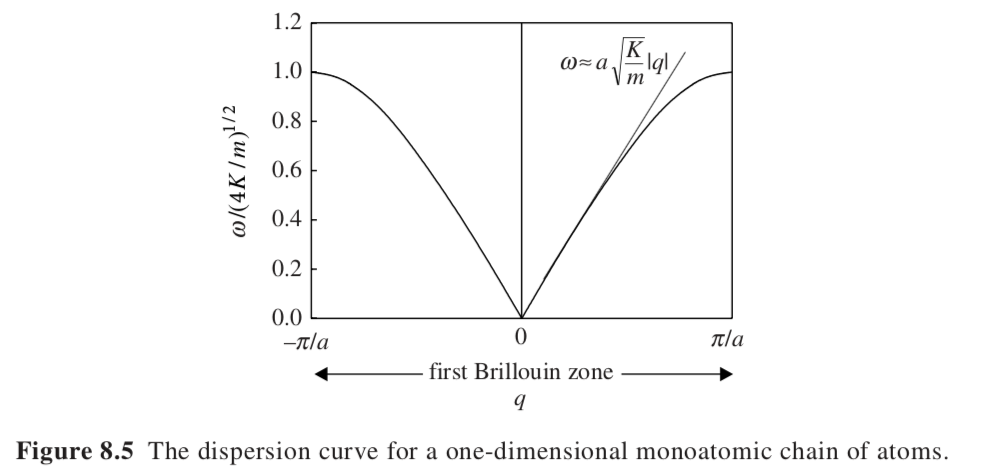 Acoustic or Ultrasonic range
Acoustic or Ultrasonic Range
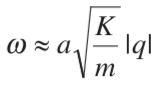 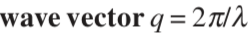 Long wavelengths
Group Velocity = dw/dq = a√(K/m)
Speed of sound in the solid

Material is a continuum at these large distances
56
Dispersion Curve
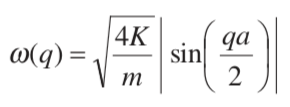 Angular frequency of vibrations as a function of wavevector, q
For large wave vectors (short wavelengths)
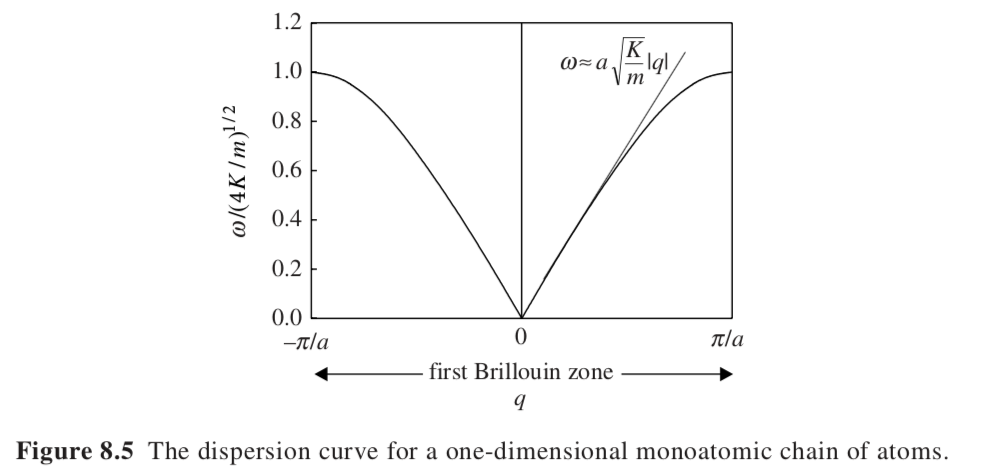 Dispersion region
isn’t proportional to q
For larger q velocity drops until it stops at the Brillouin zone boundary
Standing Wave
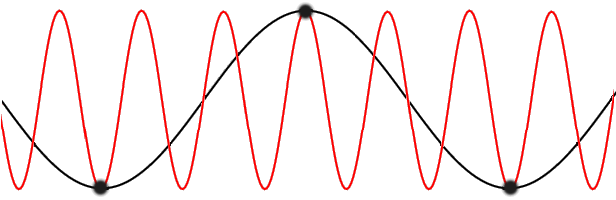 57
Longitudinal versus Transverse Waves
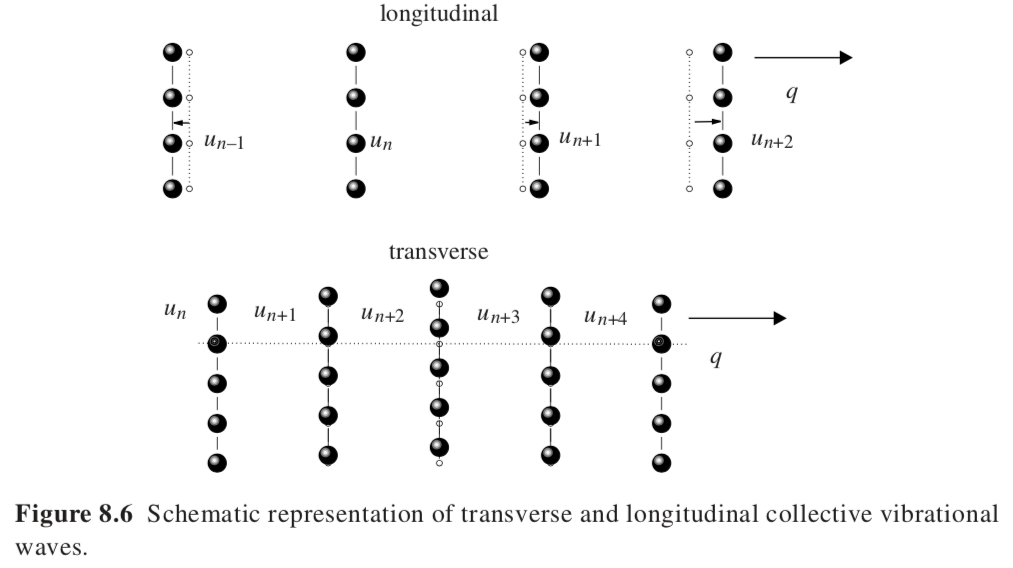 There are 2 transverse waves
If material is isotropic or for symmetric crystal planes they are degenerate
In plane and out of plane
58
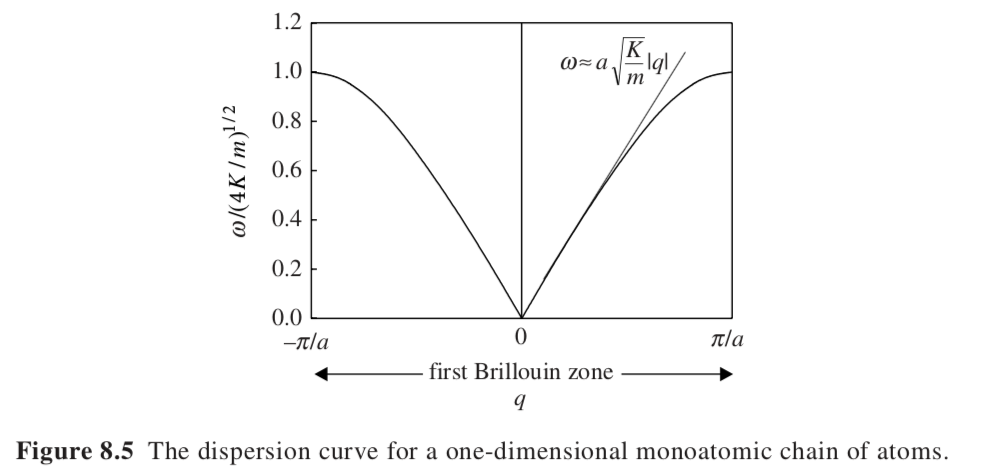 Longitudinal and Transverse dispersion relationships for [100],[110], and [111] for lead
Transverse degenerate for [100] and [111] (4- and 3-fold rotation axis)
Not for [110] (two-fold rotation axis)
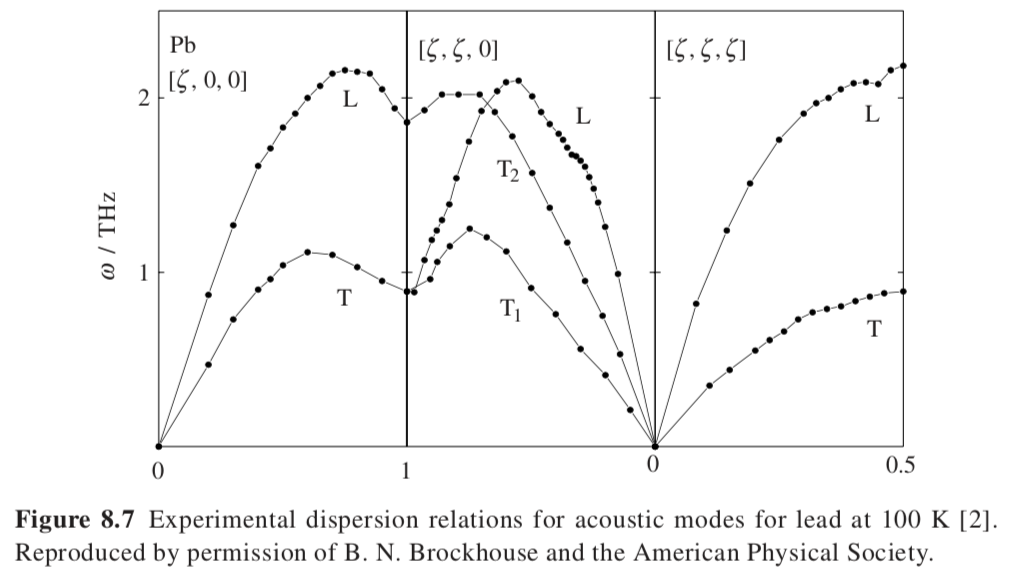 59
Diatomic Chain Model
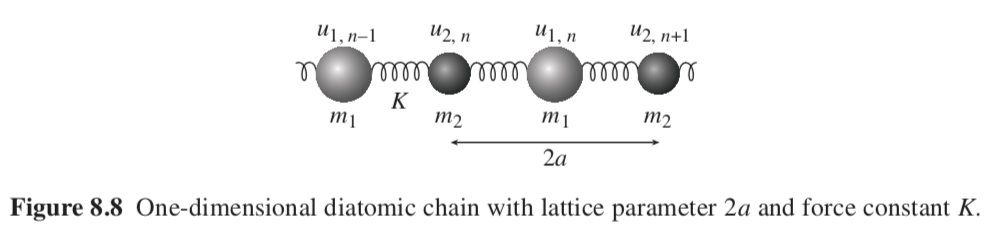 Acoustic and Optical modes
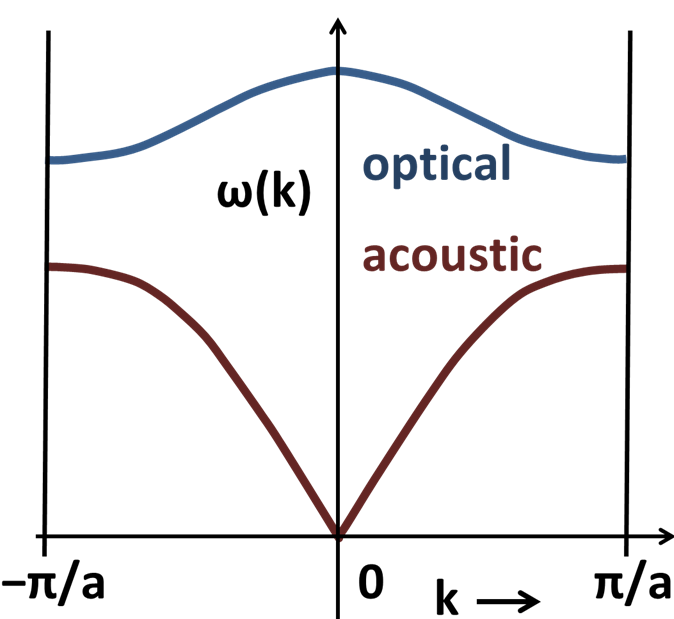 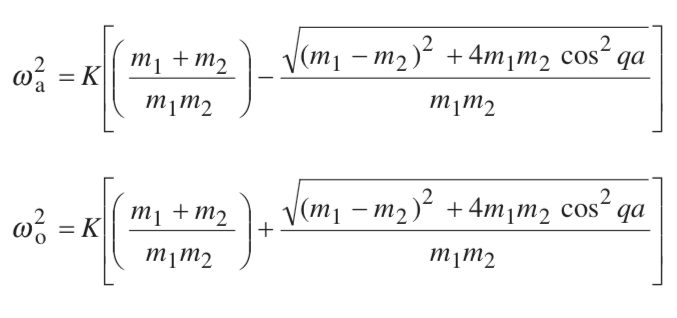 Minus Acoustic


Plus Optical
60
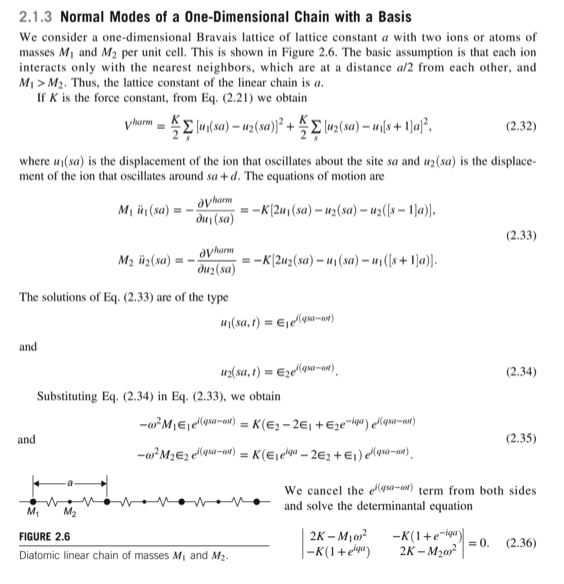 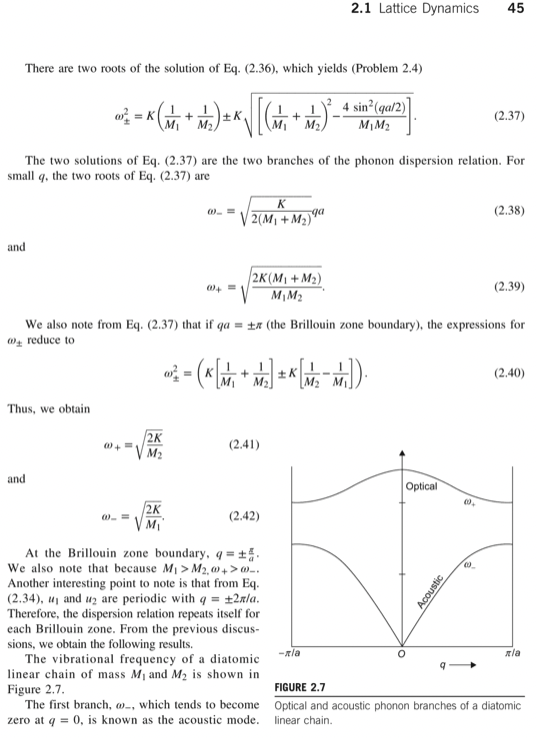 Physics of Condensed Matter
By Prasanta Misra
61
http://www.chembio.uoguelph.ca/educmat/chm729/Phonons/optical.htm
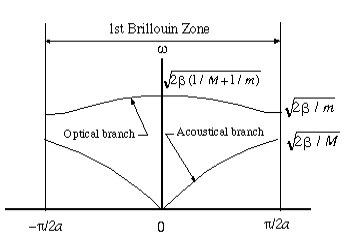 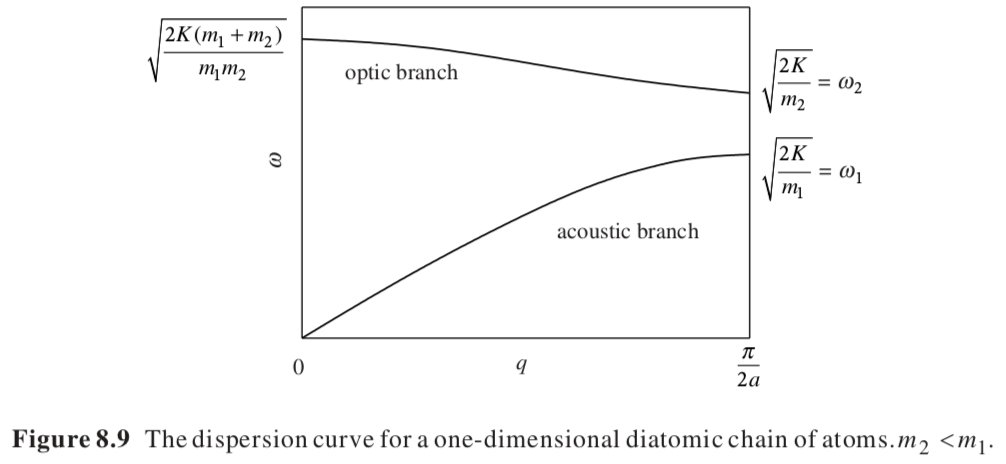 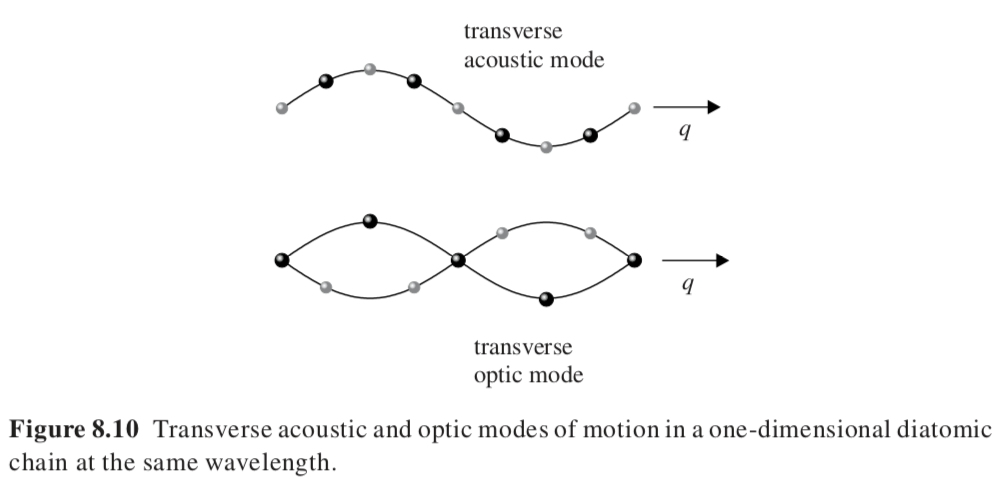 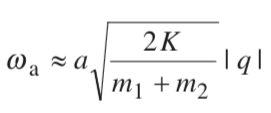 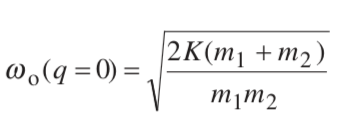 62
Phonons
Dispersion relationship is how the energy or frequency of vibrations related to the size scale or wavelengths or what happens to vibrational energy in the crystal, i.e., modulus.  

Density of states is how the total energy is distributed to different frequencies of vibration.  This is related to what happens at different wavenumbers to different wavelength phonons.
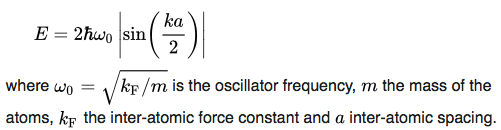 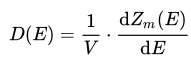 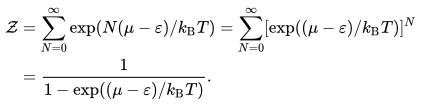 N is an integer related to the vibrational state k
63
Convert dispersion relation to DOS for a 1D wave in the continuum limit
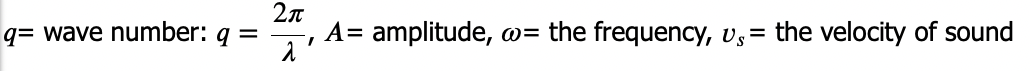 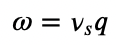 This is a kind of dispersion relation relating energy or frequency to wave vector
Wave equation
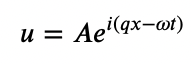 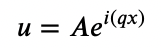 Density of states doesn’t depend on time so use:
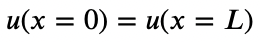 Choose periodic boundary condition
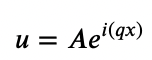 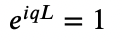 Yields
Apply boundary conditions to
That is qL = n 2p
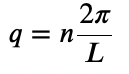 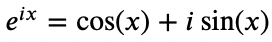 This only occurs if:
Since:
n are the modes or the number of waves for a given frequency and the maximum number is how many atoms on a line.
64
https://eng.libretexts.org/Bookshelves/Materials_Science/Supplemental_Modules_(Materials_Science)/Electronic_Properties/Density_of_States
Convert Dispersion relation to DOS For a 1D wave in the continuum limit
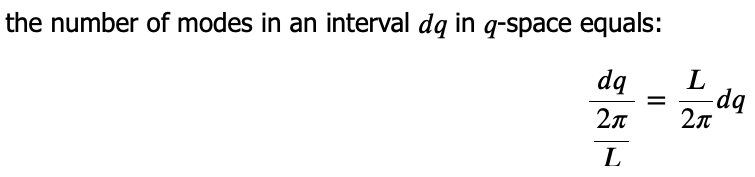 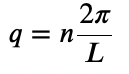 dn =
This number is the density of states (DOS) at a frequency w
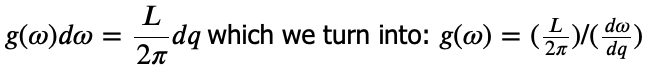 For modes in positive and negative “q=space”
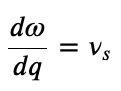 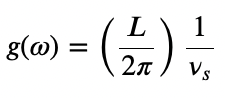 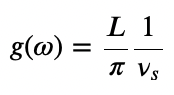 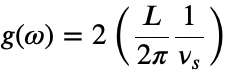 A constant density of states like the Einstein Model
65
https://eng.libretexts.org/Bookshelves/Materials_Science/Supplemental_Modules_(Materials_Science)/Electronic_Properties/Density_of_States
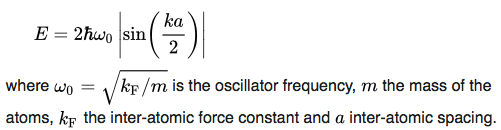 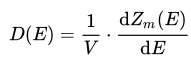 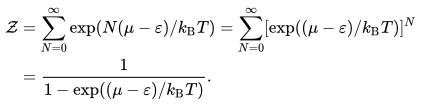 Dispersion Relationship
Density of States
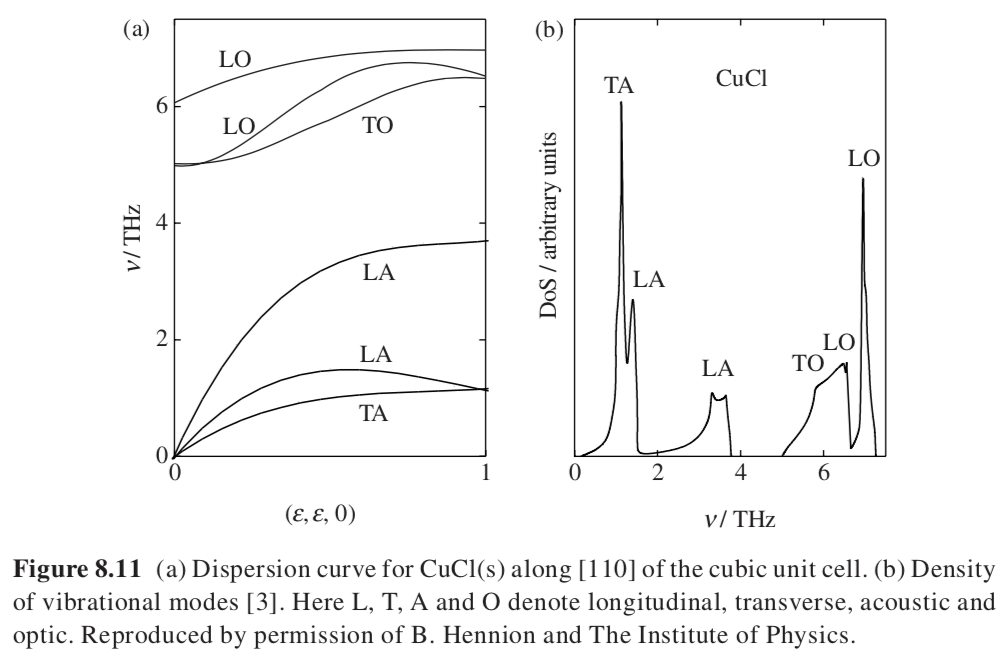 Number of vibrational modes
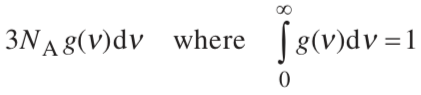 66
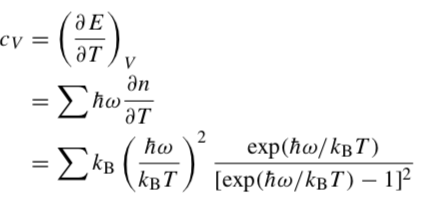 3-d Crystal
Transverse and longitudinal optical and acoustic modes exist for 3d crystals.
Dispersion Relationship
Density of States
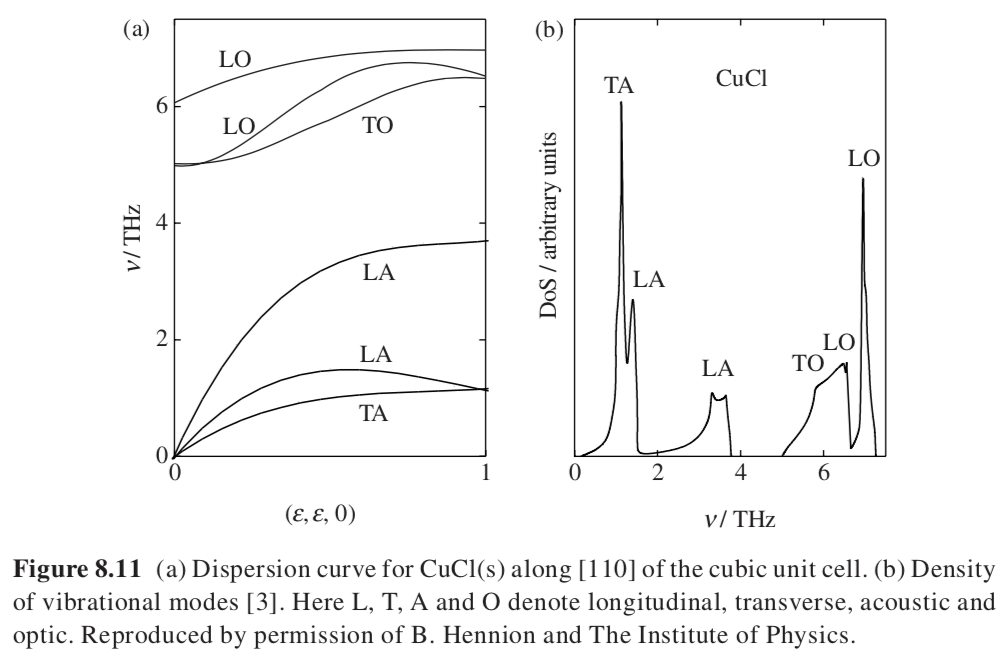 n atoms in unit cell
3NAn vibrational modes
3NA acoustic modes (Unit cell vibrates as an entity)
3NA(n-1) optical modes (deformation of unit cell)
At high T each mode has kBT  (2 springs for each Cartesian coordinate in two directions)
So, heat capacity is 3R
Number of vibrational modes
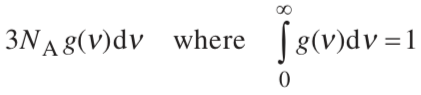 67
Debye Model
At low temperature
Low energy, low frequency vibrations
are excited
These are acoustic mode vibrations
Unit cell vibrates as an entity
Long distances compared to a unit cell
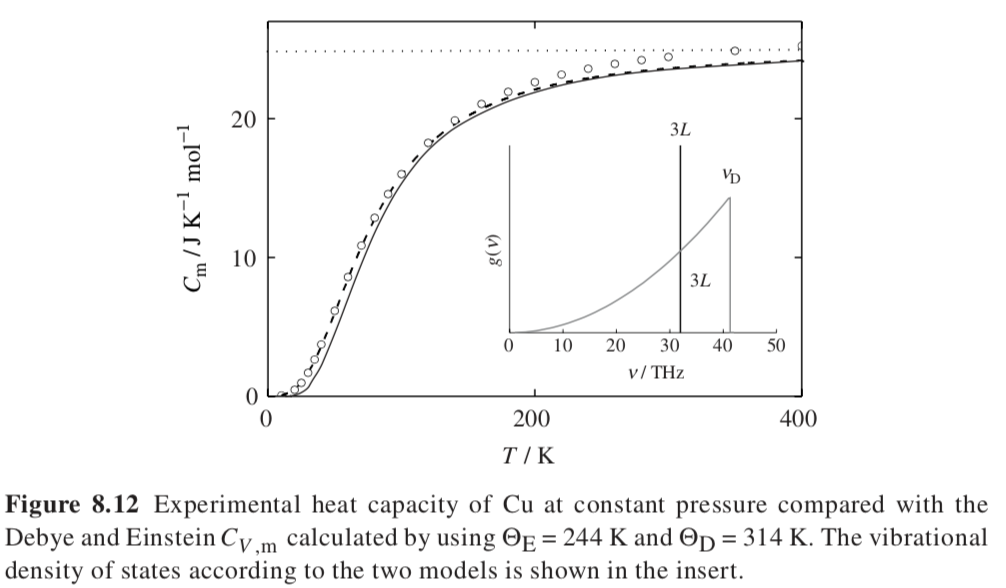 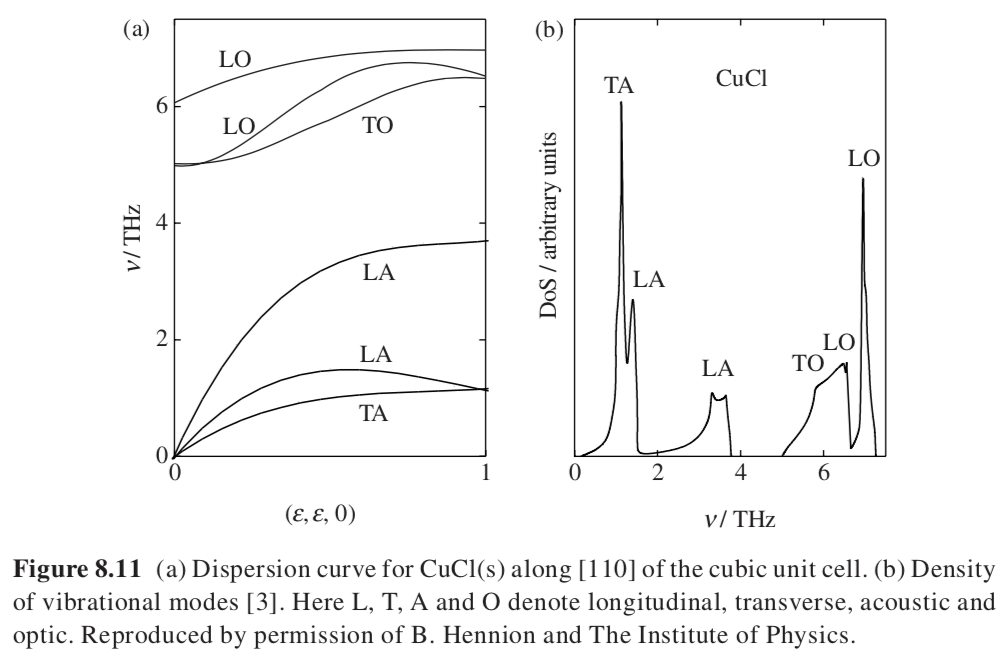 68
Debye Model
Derivation
https://eng.libretexts.org/Bookshelves/Materials_Science/Supplemental_Modules_(Materials_Science)/Electronic_Properties/Debye_Model_For_Specific_Heat
69
Debye Model
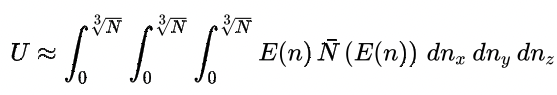 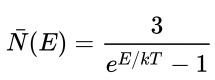 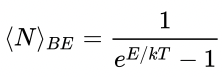 One Longitudinal Two Transverse
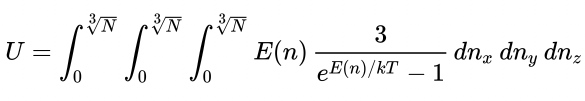 Convert to Spherical Coordinates
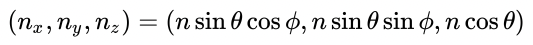 70
https://en.wikipedia.org/wiki/Debye_model
Debye Model
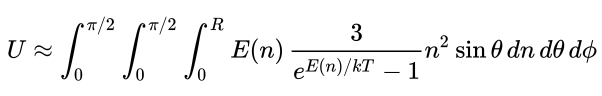 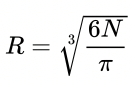 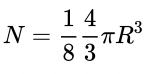 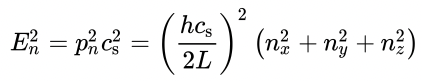 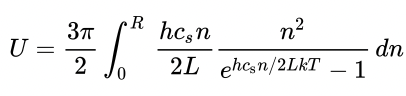 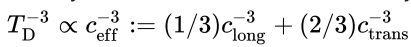 71
https://en.wikipedia.org/wiki/Debye_model
Debye Model
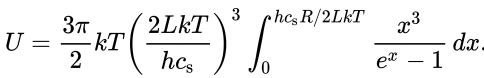 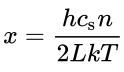 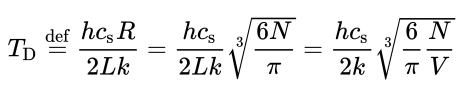 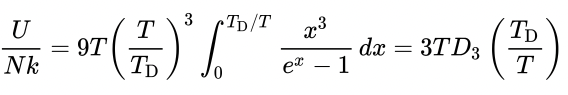 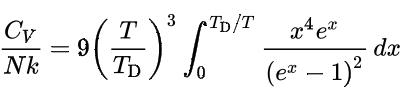 72
https://en.wikipedia.org/wiki/Debye_model
Debye Model
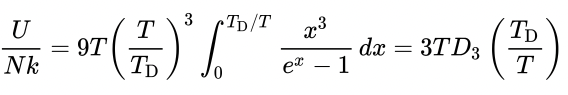 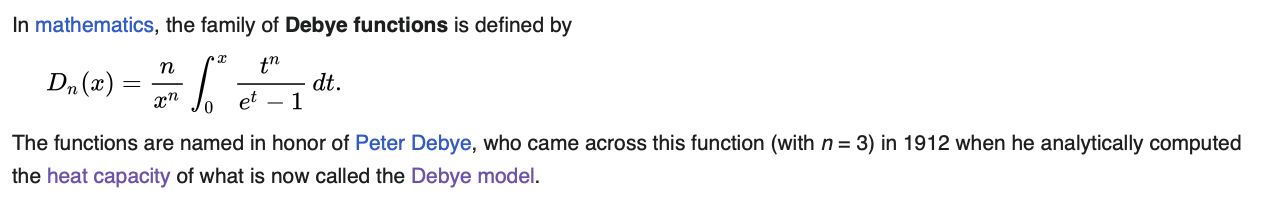 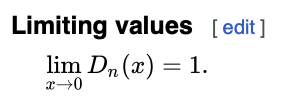 At high T (Dulong-Petit)
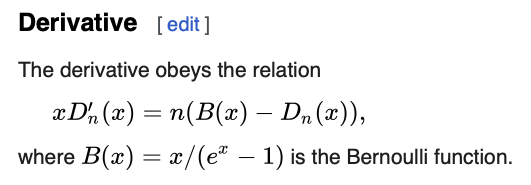 So far I can’t do this
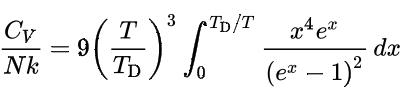 73
https://en.wikipedia.org/wiki/Debye_model
Debye Model
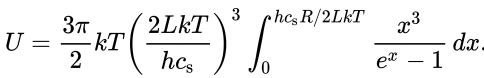 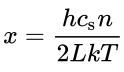 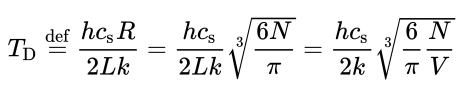 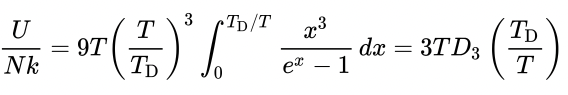 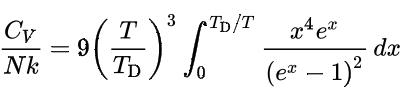 74
https://en.wikipedia.org/wiki/Debye_model
Debye Model
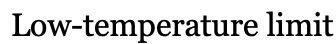 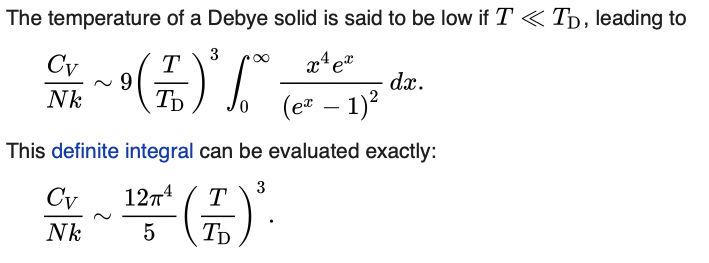 x = TD/T
75
https://en.wikipedia.org/wiki/Debye_model
Debye Model
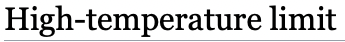 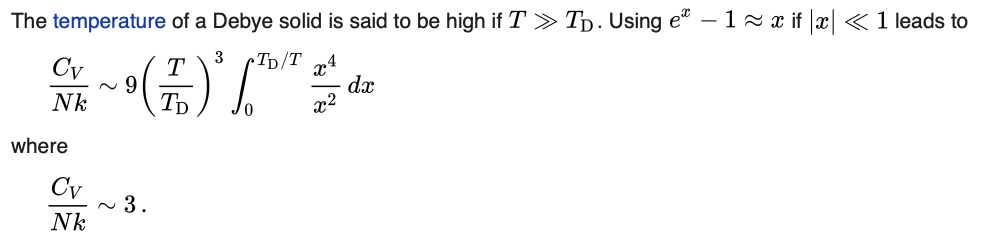 76
https://en.wikipedia.org/wiki/Debye_model
Debye Model
Debye
Einstein
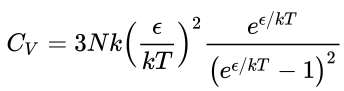 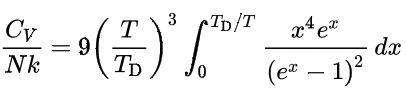 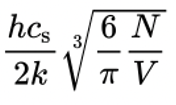 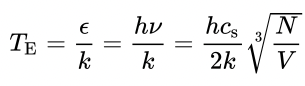 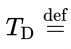 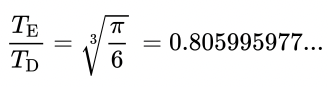 77
https://en.wikipedia.org/wiki/Debye_model
Debye Model
Dulong Petit
Debye
Einstein
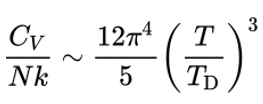 Exponential approach to T = 0
Low T
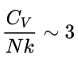 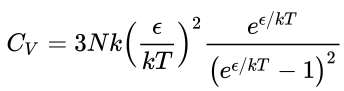 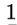 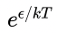 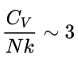 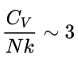 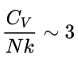 High T
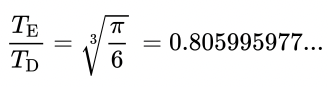 78
https://en.wikipedia.org/wiki/Debye_model
https://lampx.tugraz.at/~hadley/ss1/phonons/table/dosdebye.html
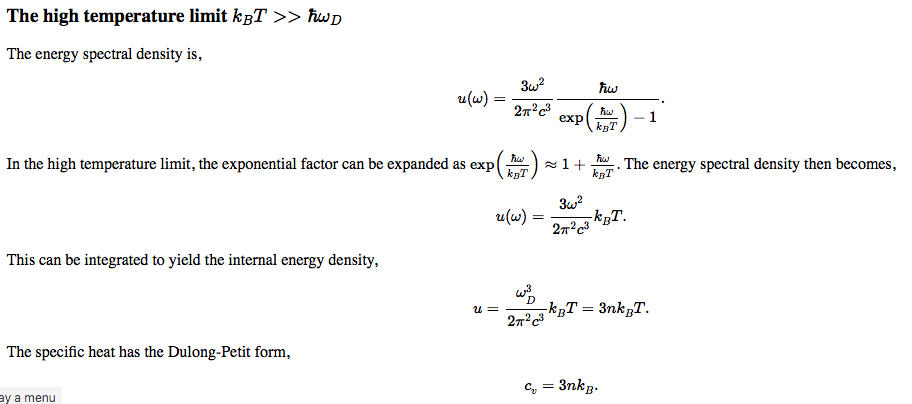 79
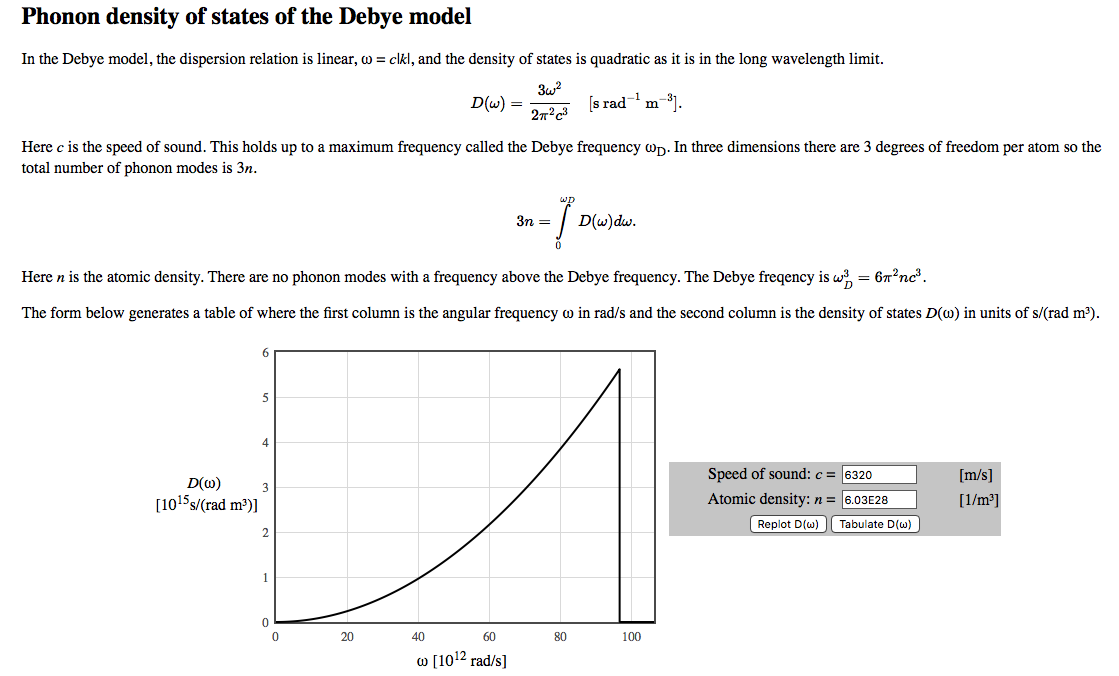 https://lampx.tugraz.at/~hadley/ss1/phonons/table/dosdebye.html
80
Debye Model
At low temperature
Low energy, low frequency vibrations
are excited
These are acoustic mode vibrations
Unit cell vibrates as an entity
Long distances compared to a unit cell
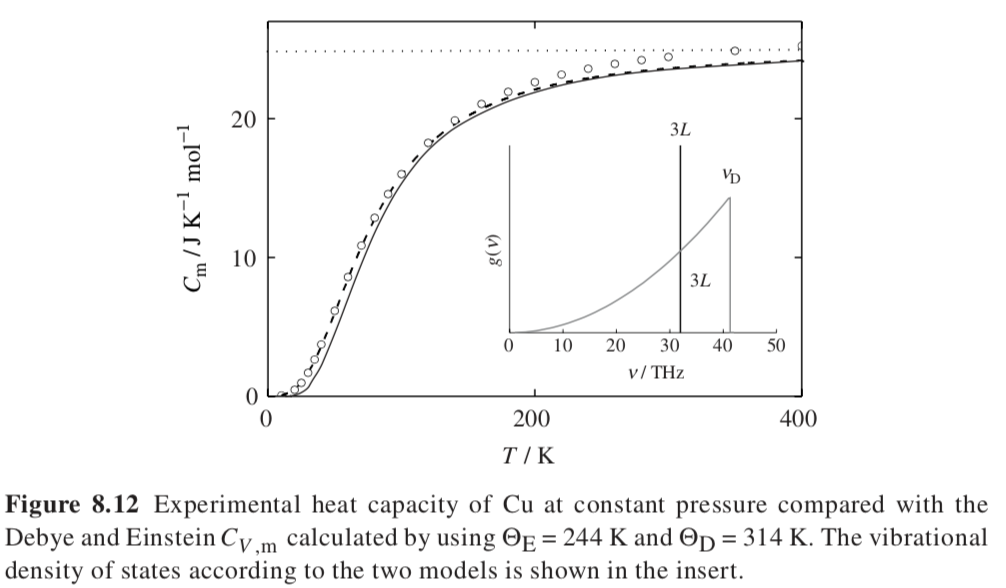 Distribution of frequencies, g(w), above a cutoff frequency, wD
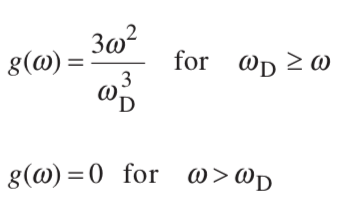 81
Debye Model
At low temperature
Low energy, low frequency vibrations
are excited
These are acoustic mode vibrations
Unit cell vibrates as an entity
Long distances compared to a unit cell
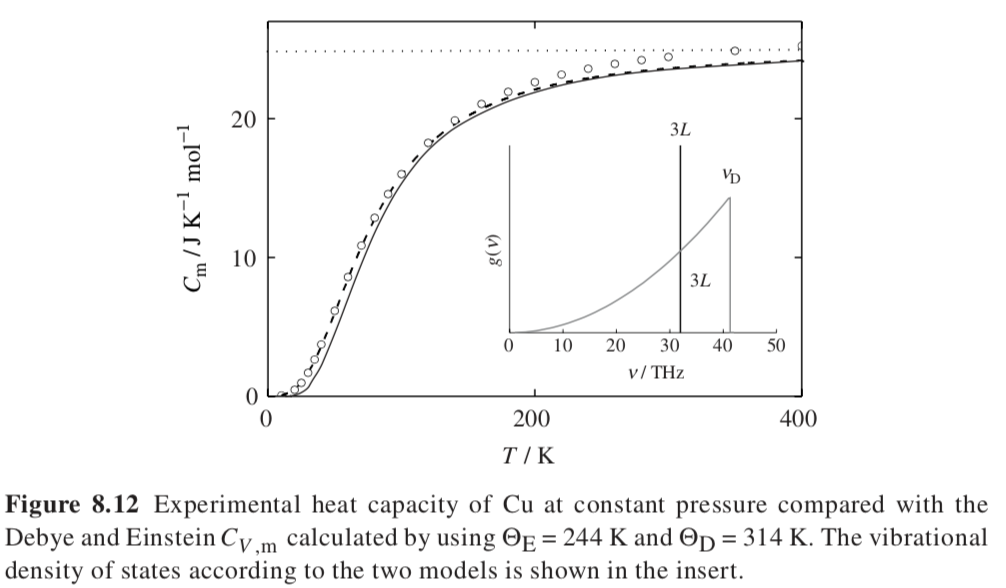 Quantized energy levels
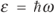 Energy also equals kT 
This defines the Debye temperature, qD
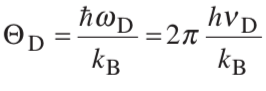 82
Debye Model
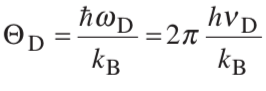 Heat Capacity is given by,
Einstein Model
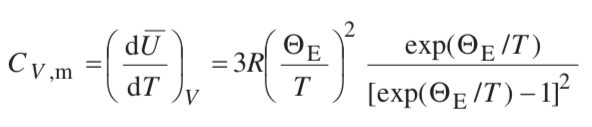 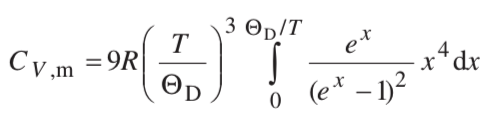 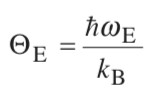 Einstein temperature:
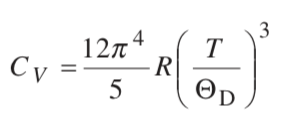 At Low T this reduces to,
The T3 dependence is seen experimentally
83
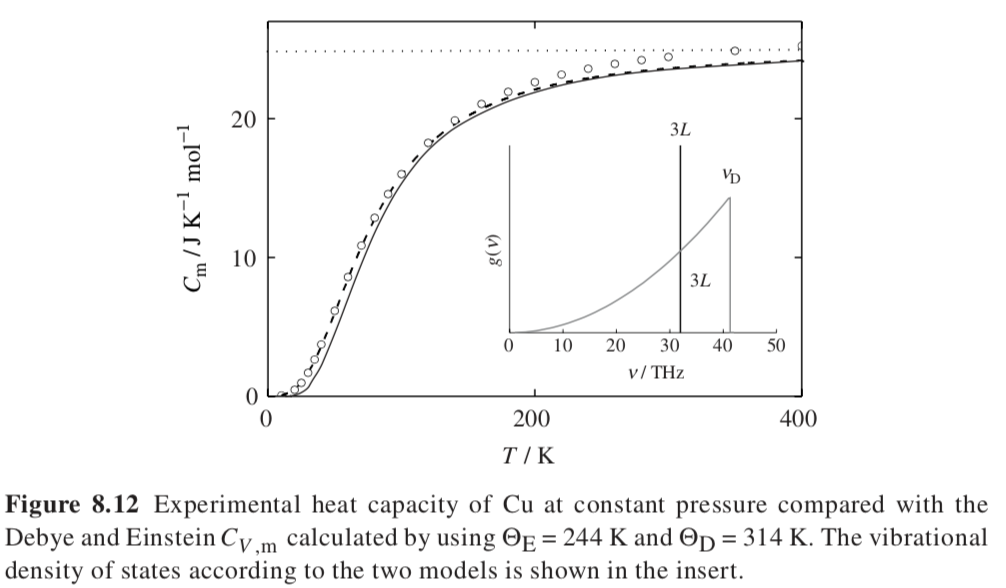 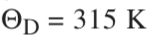 Higher Characteristic T represents stronger bonds
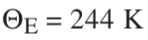 84
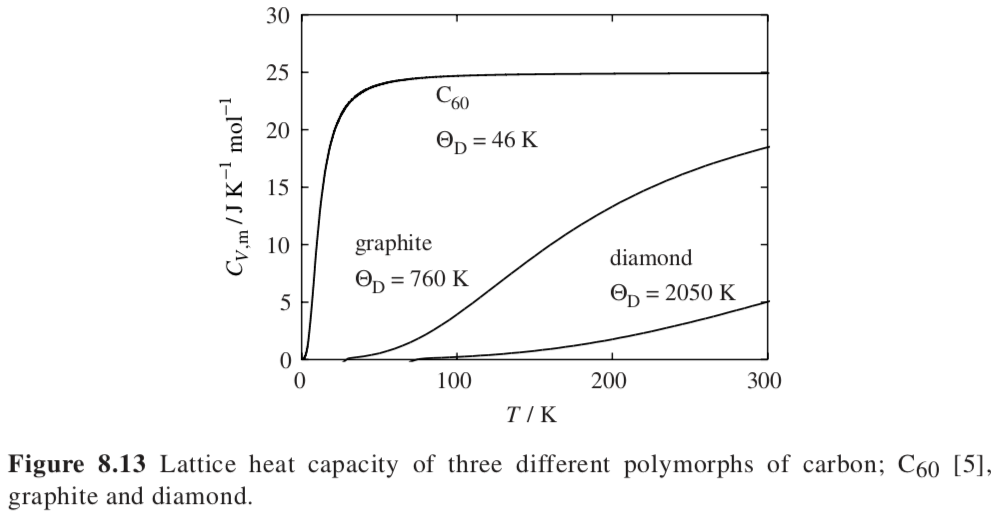 Higher Characteristic T represents stronger bonds
85
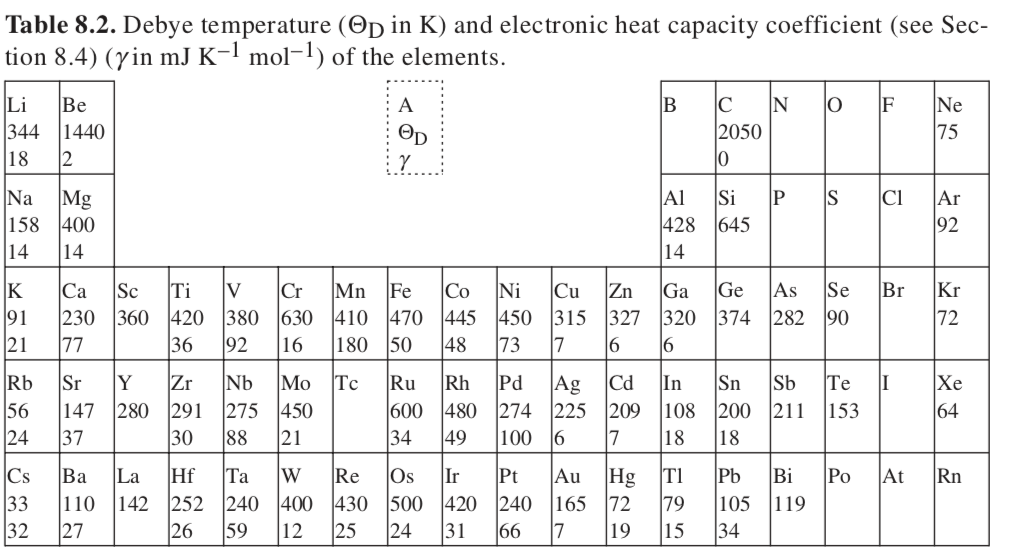 Higher Characteristic T represents stronger bonds
86
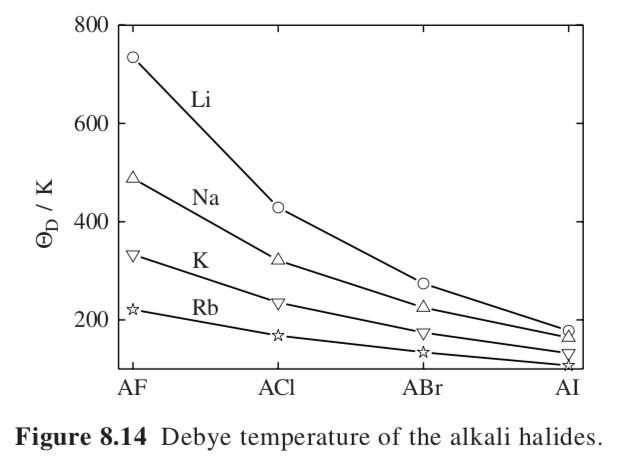 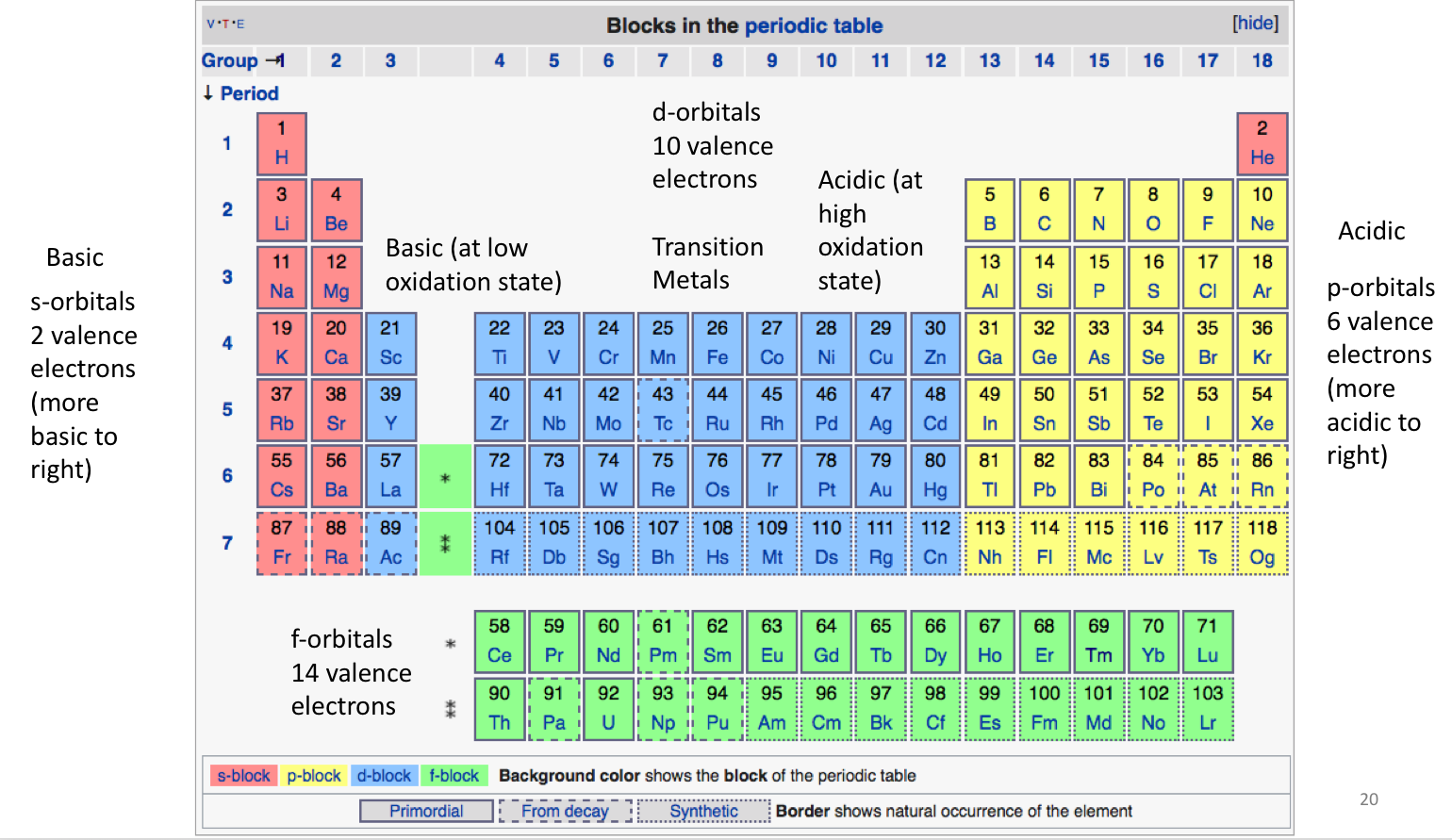 Higher Characteristic T represents stronger bonds
87
Modulus and Heat Capacity
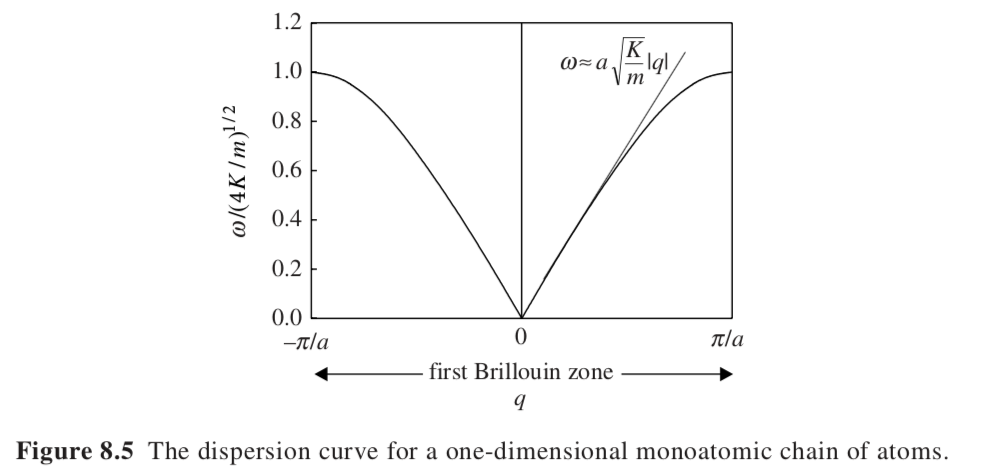 = E e
F/A = E Dd/d

F = K Dd
K = F/Dd = E A/d
At large q, w = √(4K/m)
This yields wD from E
For Cu, qD = 344K
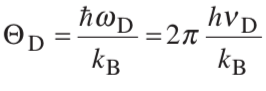 wD = 32 THz
K = 13.4 N/m
wD = 18 THz
88
Modulus and Heat Capacity
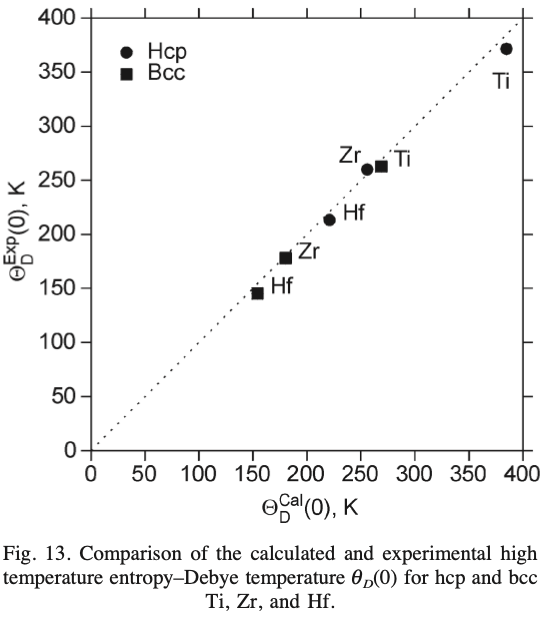 The Debye Temperature reflects the highest energy, lowest wave vector vibrations so the linear part of the dispersion curve
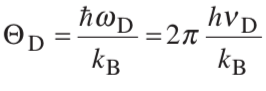 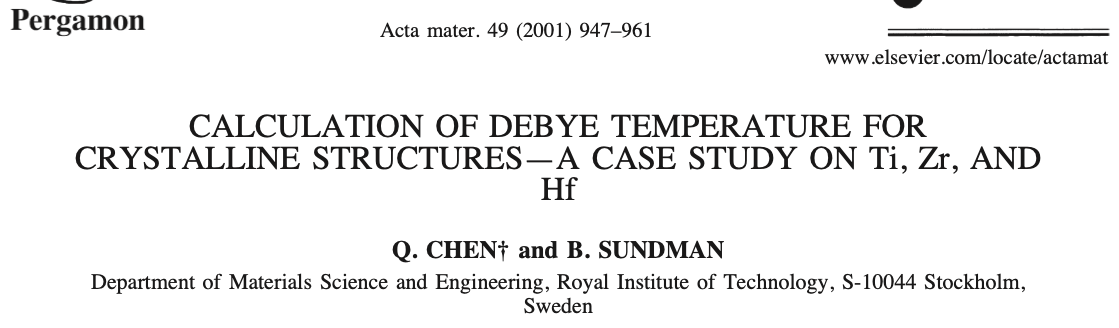 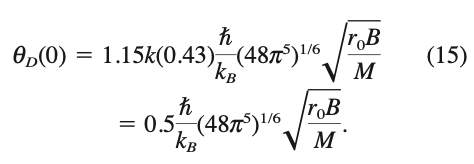 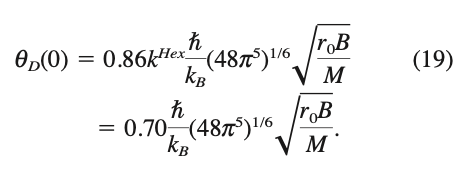 89
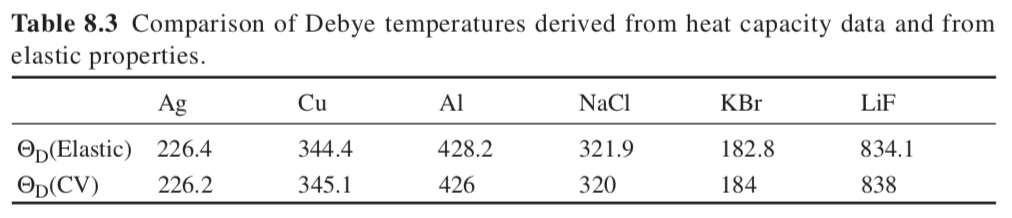 90
How to obtain Cp from calculated CV?
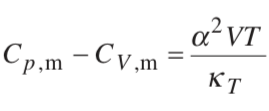 At low T 
CV = Cp
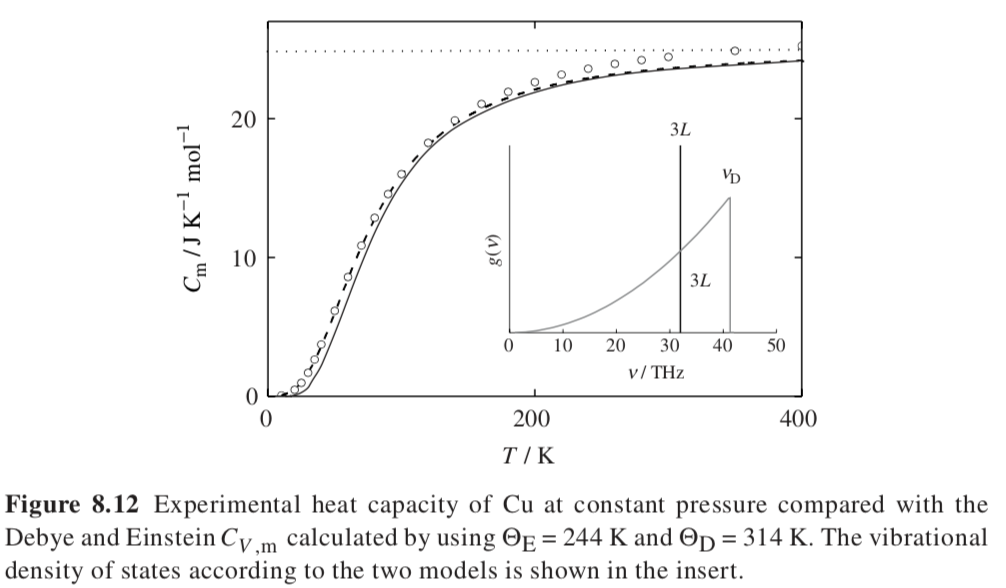 The harmonic oscillator model assumes constant volume
So deviations for constant pressure are related to “anharmonic” vibrations
Anharmonic vibrations contribute to the heat capacity 
They also lead to a finite thermal expansion coefficient
91
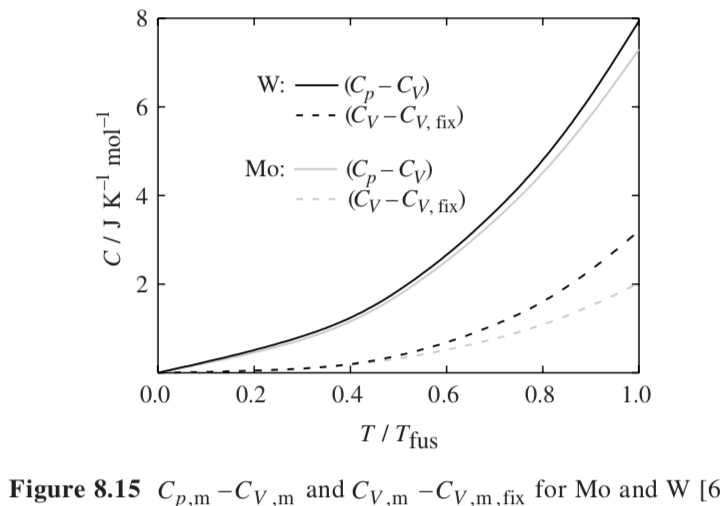 Volume Change and thermal expansion parts
Anharmonic vs Harmonic Contributions to Heat Capacity
(due to thermal expansion and thermal conductivity)
Volume Change part
92
Approximate relationships for Cp - CV
If you don’t know the thermal expansion coefficient
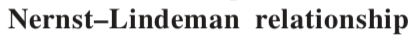 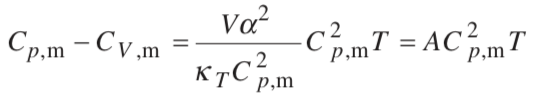 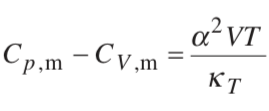 If you know the thermal expansion coefficient,
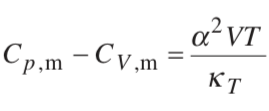 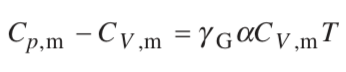 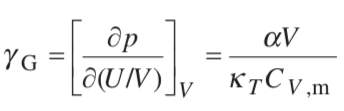 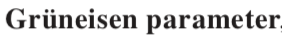 93
http://lampx.tugraz.at/~hadley/ss1/dbr/dos2cv.html
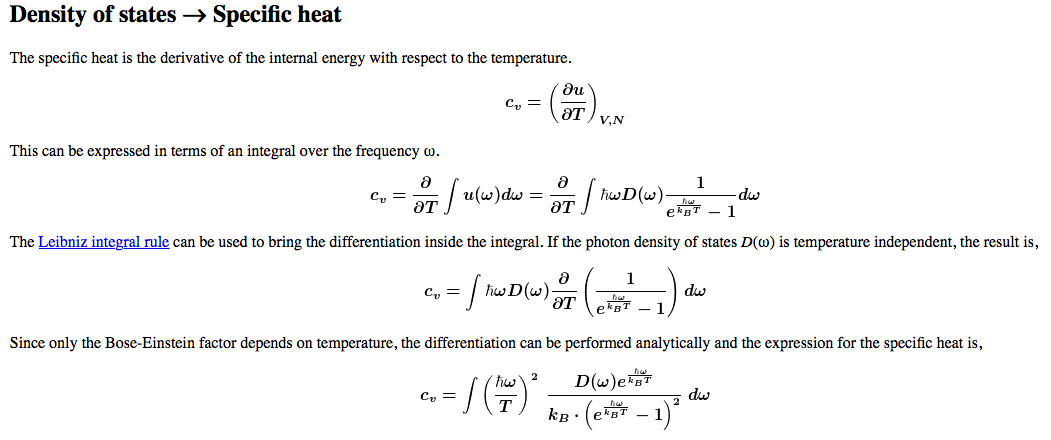 94
Spectroscopy measures vibrations, this can be used to calculate the density of states, this can be integrated to obtain the heat capacity
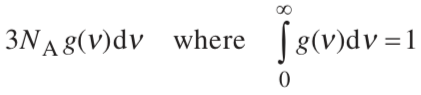 Number of vibrational modes
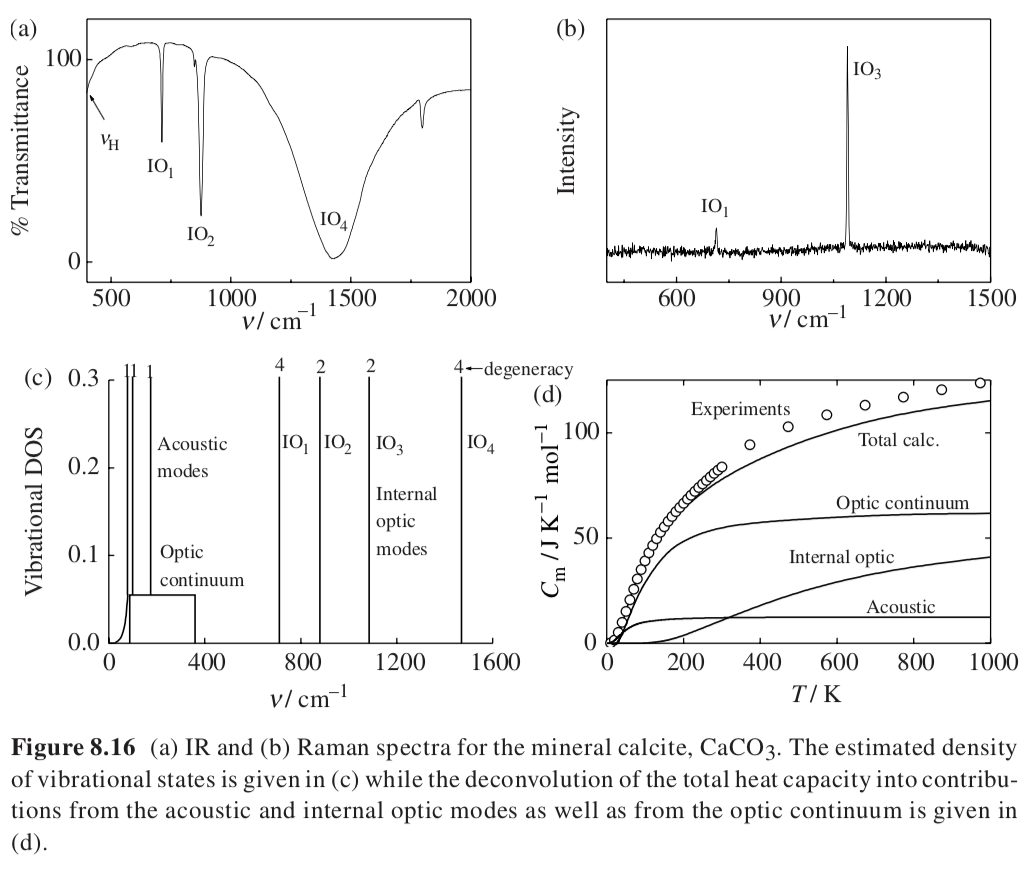 Raman: High Polarizability 
Motion of electrons in polarizable bonds under electromagnetic field

Benzene, Graphene, Nanotubes,
IR: High Polarity Motion of charged atoms under electromagnetic field

NaCl
95
Spectroscopy measures vibrations, this can be used to calculate the density of states, this can be integrated to obtain the heat capacity
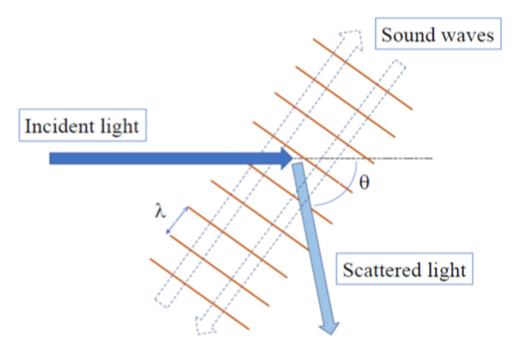 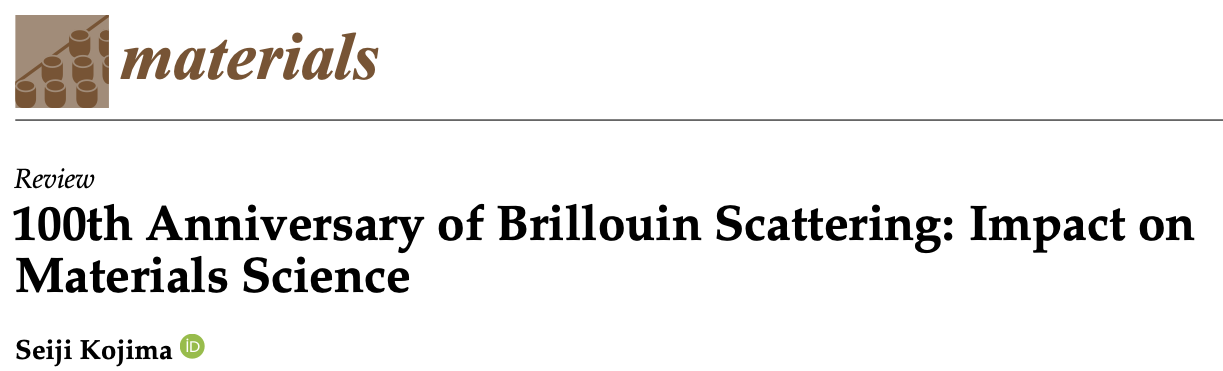 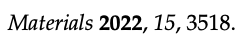 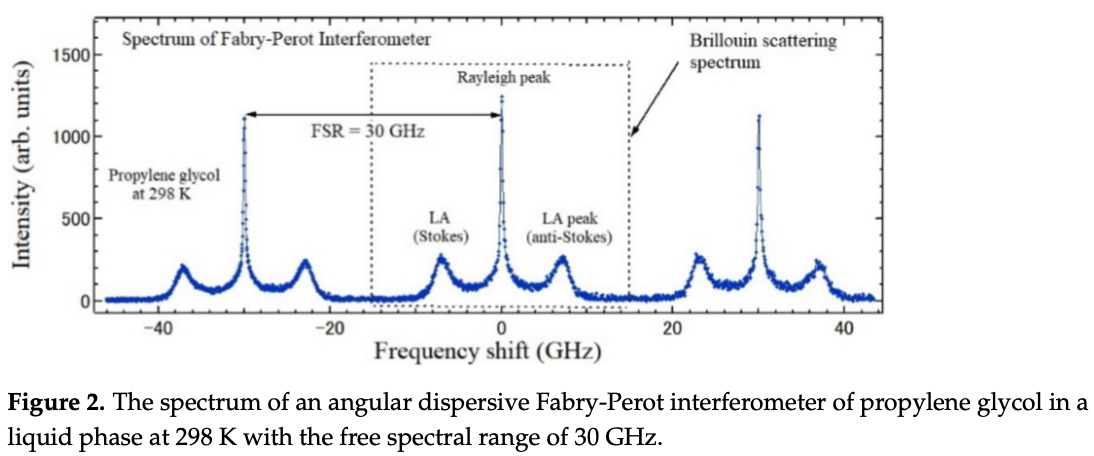 96
Spectroscopy measures vibrations, this can be used to calculate the density of states, this can be integrated to obtain the heat capacity
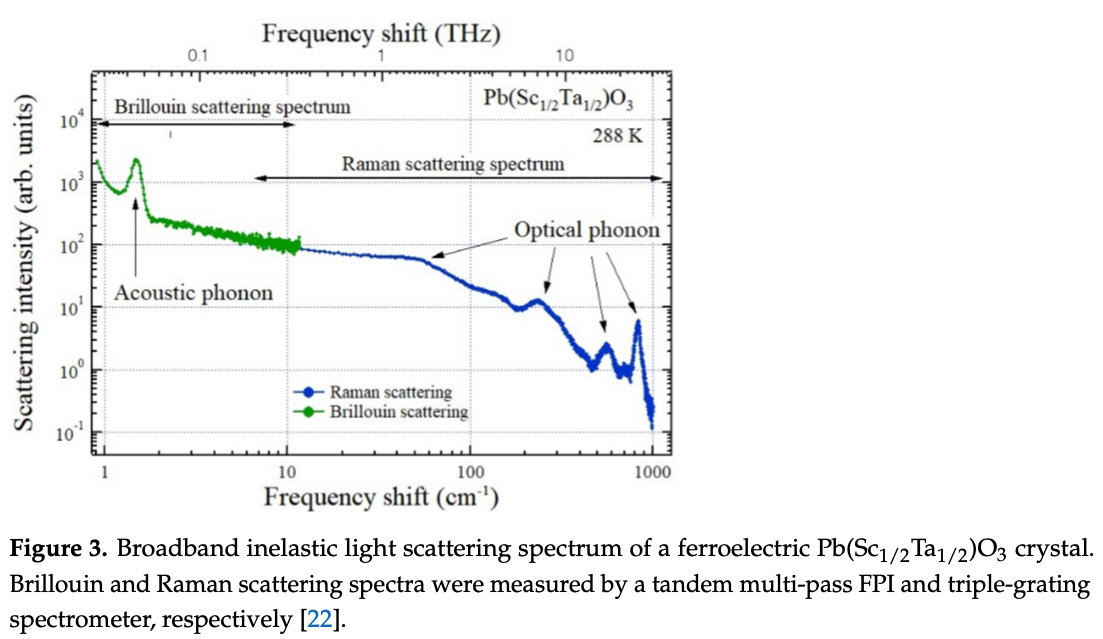 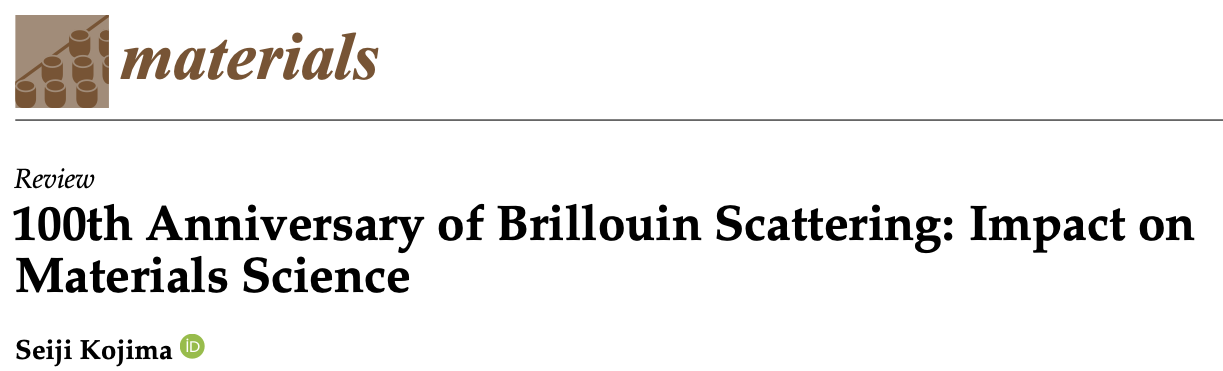 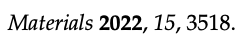 97
Entropy from Heat Capacity
-SUV
 H   A
-pGT
CV = (dU/dT)V
From the Thermodynamic Square
dU = TdS – pdV so CV = (dU/dT)V = T (dS/dT)V - p (dV/dT)V  
Second term is 0 dV at constant V is 0
 (dS/dT)V = CV /T
Similarly
Cp = (dH/dT)p
From the Thermodynamic Square
dH = TdS + Vdp so Cp = (dH/dT)p = T (dS/dT)p - V (dp/dT)p  
Second term is 0 dp at constant p is 0
 (dS/dT)p = Cp /T

Integrate Cp/T dT or Integrate CV/T dT to obtain S
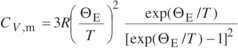 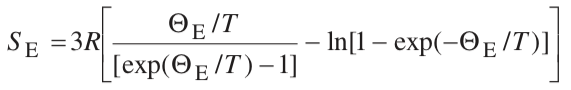 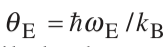 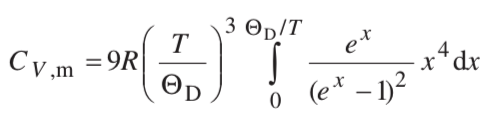 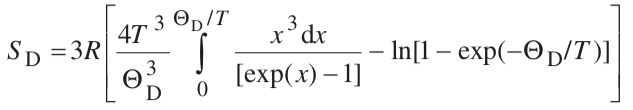 Low Temperatures Solve Numerically
High Temperatures Series Expansion
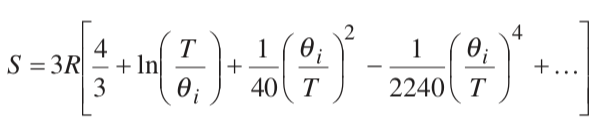 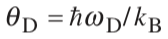 98
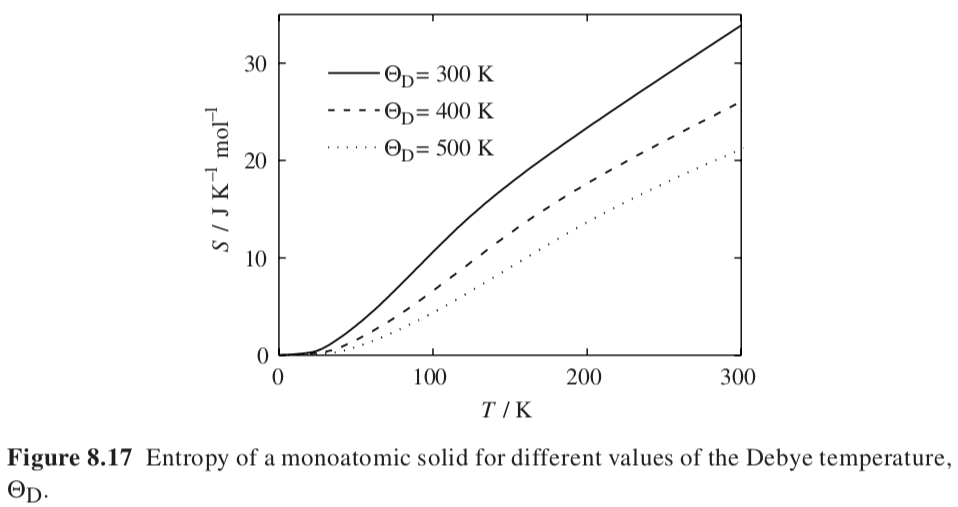 99
Calorimetrically determine S at high temperature then find the Debye temperature that makes the calculation of S match
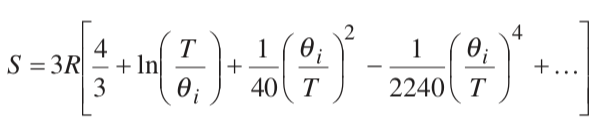 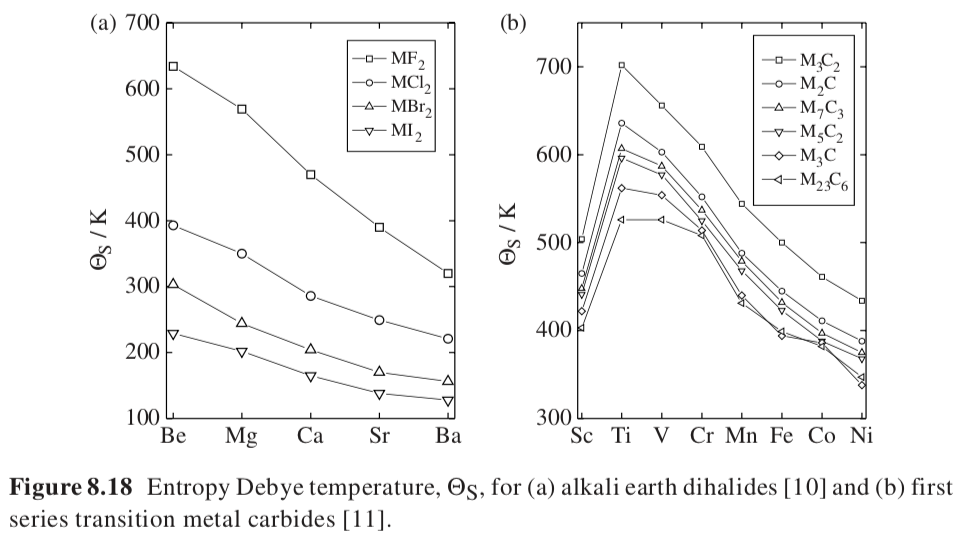 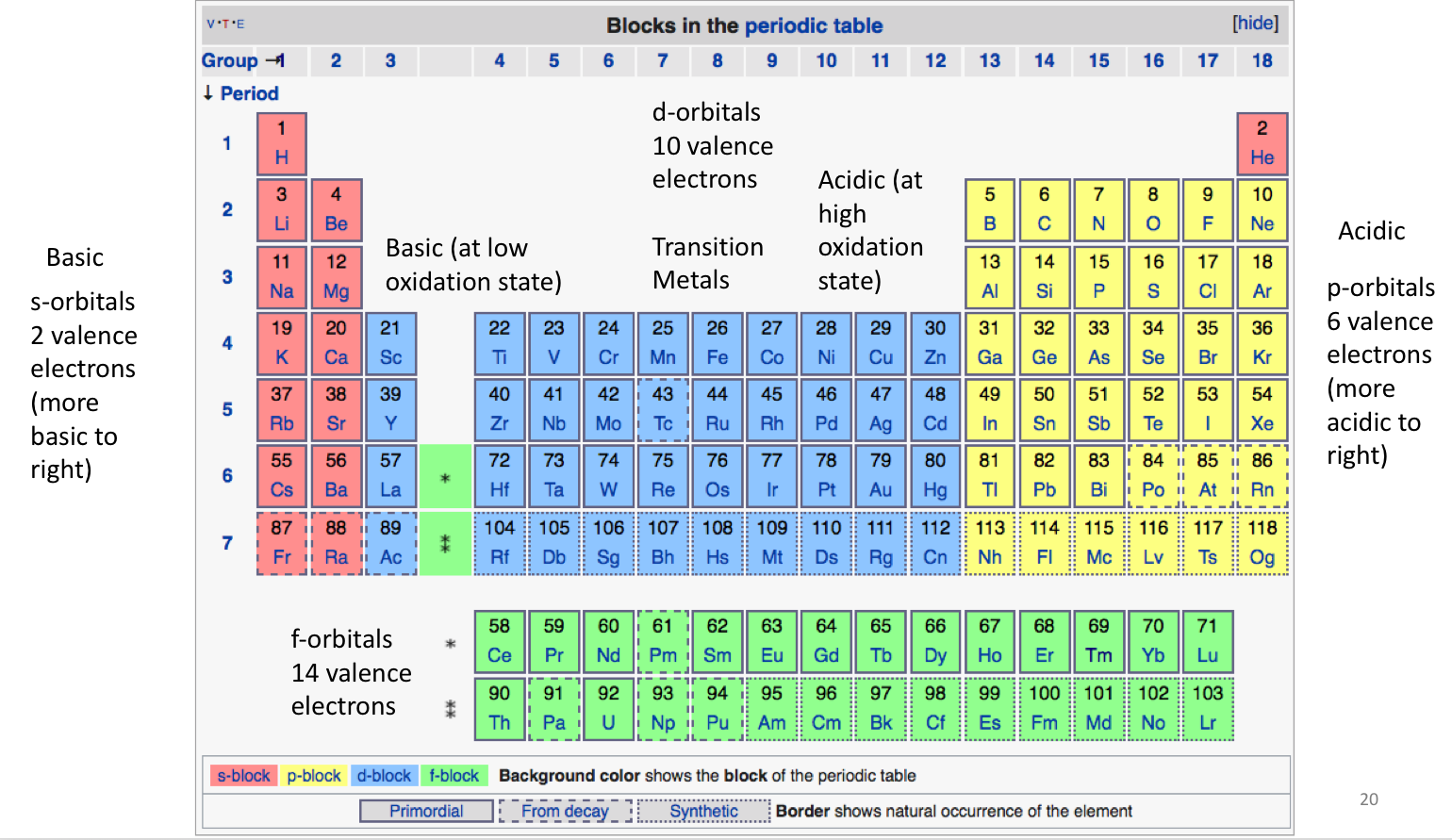 Large qD means more stable
100
Group Contribution Method for Entropy and Heat Capacity
Sum the component entropy and heat capacities
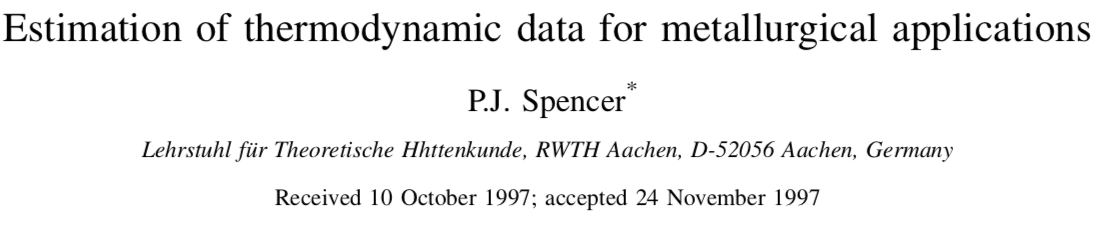 101
-SUV
 H   A
-pGT
Entropy correlates with molar volume
Maxwell (dS/dV)T = (dp/dT)V
Triple product (dp/dT)V = -(dV/dT)P (dP/dV)T
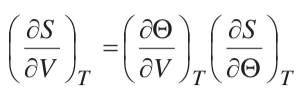 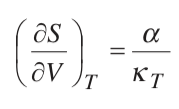 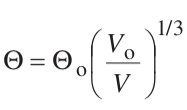 or
Q0 is characteristic T at V0
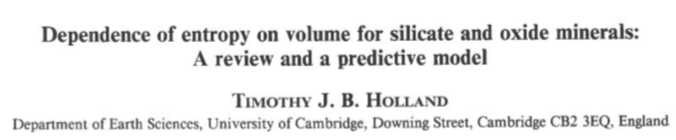 (dS/dq)T from
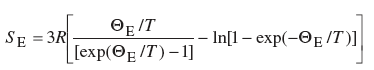 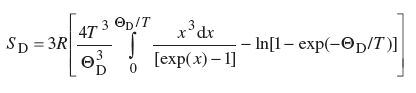 102
dG = -SdT +Vdp
For a transition DG = 0
And
dp/dT = DS/DV
DS and DV have the same sign
-SUV
 H   A
-pGT
This  isn’t true with a change in oxidation state or coordination number
Octahedral Si
50%
Octahedral Si
Tetrahedral Si
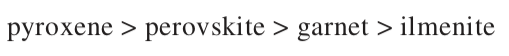 entropy
Tetrahedral Si
50%
Octahedral Si
Octahedral Si
Density = mass/volume
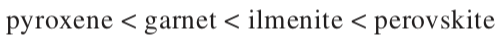 All the Si atoms are tetrahedrally coordinated in pyroxene, while 50% are tetrahedrally coordinated and 50% octahedrally coordinated in garnet. In the ilmenite and perovskite modifications all Si atoms are octahedrally coordinated.
103
Electronic Heat Capacity
Electrons that escape from the valence band to the conduction band have three degrees of freedom so contribute 3/2R to the heat capacity (Drude Model of conduction)
For monovalent Cu we expect Dulong Petit 3R plus 3/2 R (but we see only 3R so where is the 3/2 R?)

For Cu, (3 + 3/2)R this isn’t seen due to quantization of the electron energy level

Fermi Level = Electron energy level that at equilibrium is 50% occupied

Electrons above this energy are free electrons on average
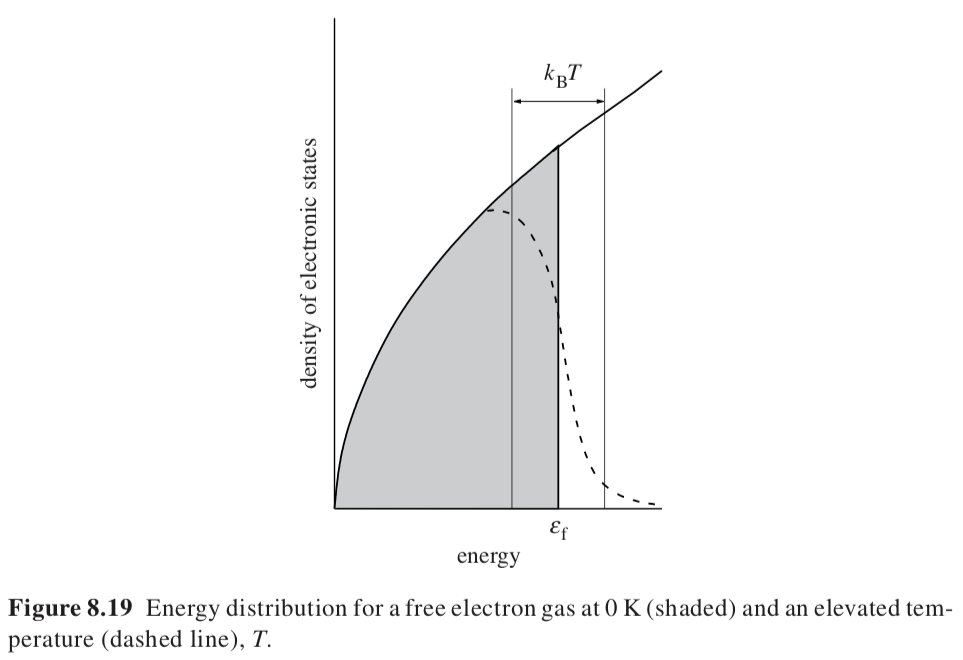 104
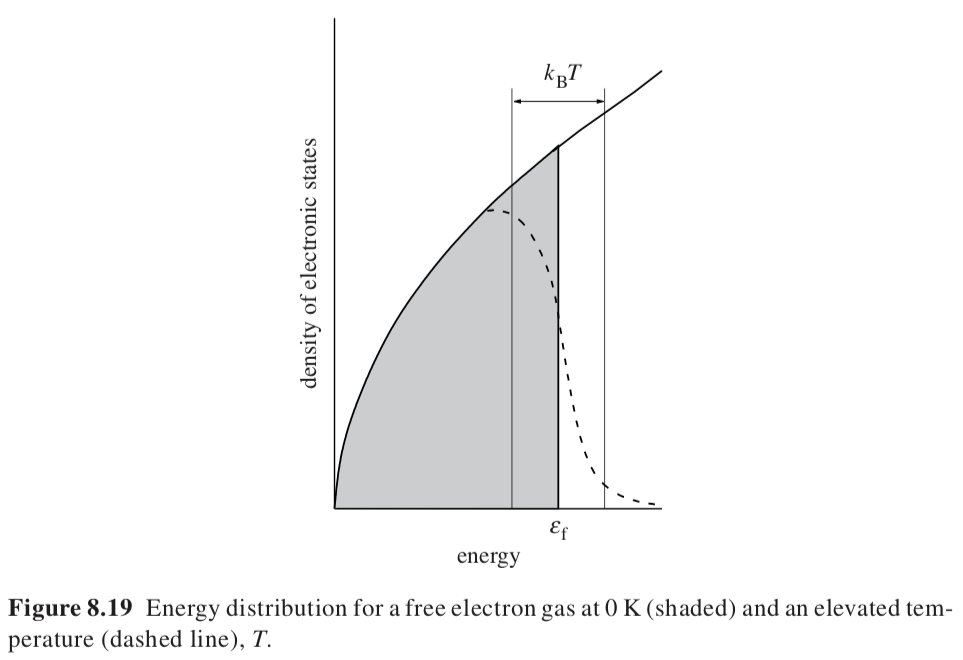 Free electron gas at 0 K (shaded)

Excited at T (dashed line)
N1 is the number of electrons excited by kT
These occupy electronic states in a band of kT about the Fermi level
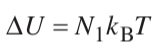 Heat from 0K to T
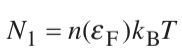 n(eF) is the number of electrons at the Fermi level
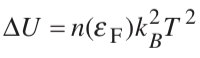 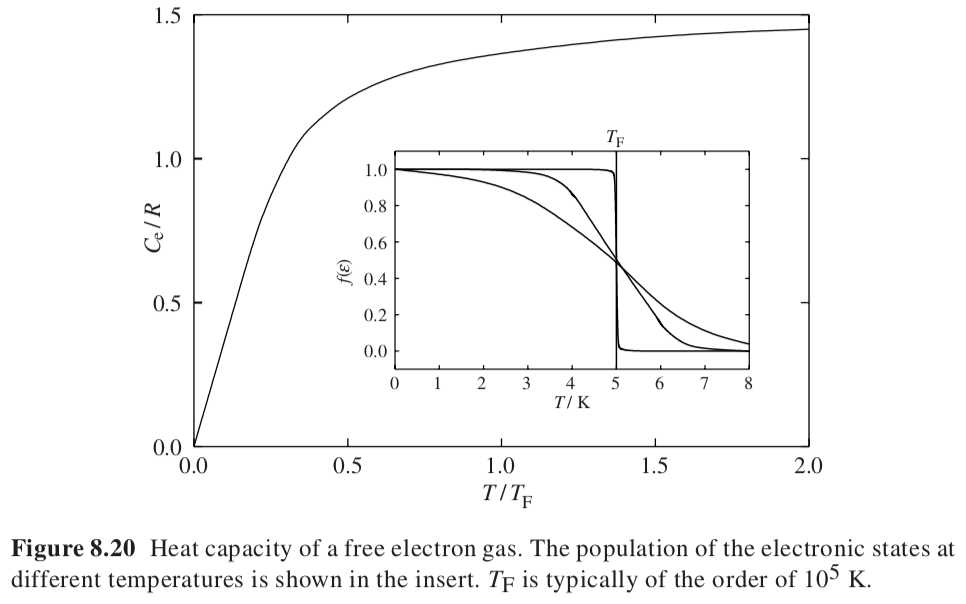 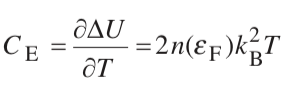 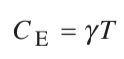 g is the electronic heat capacity coefficient
g is 0 for an insulator and has a value for a metal
105
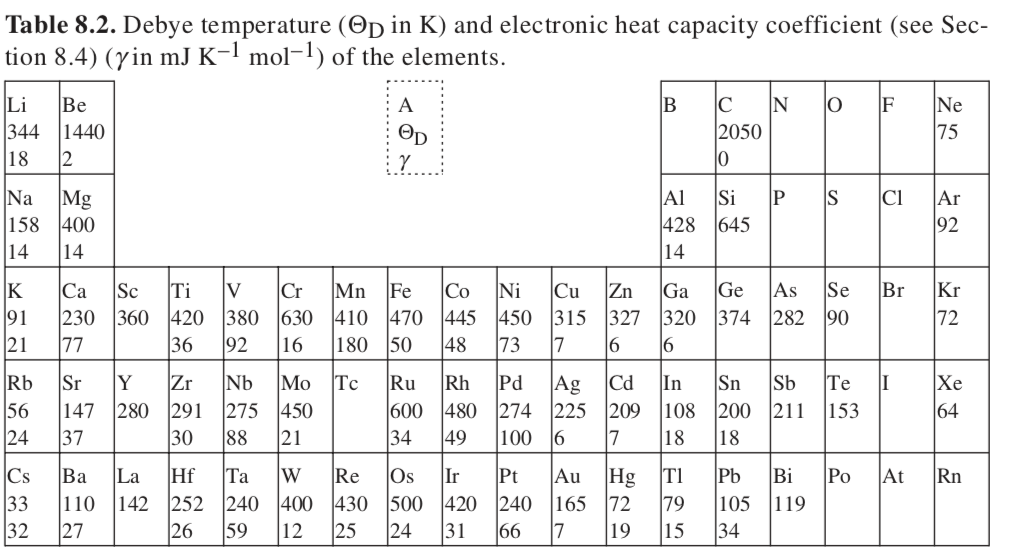 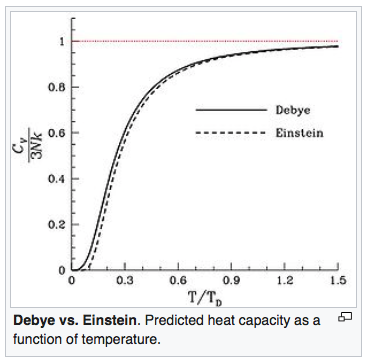 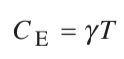 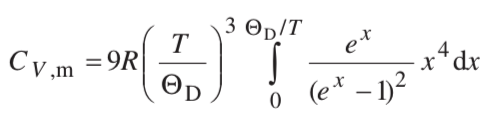 106
For T < 10K
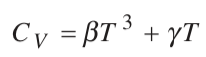 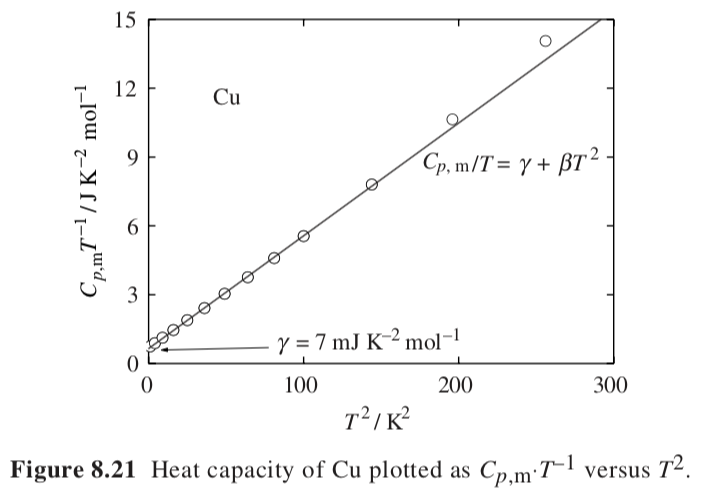 107
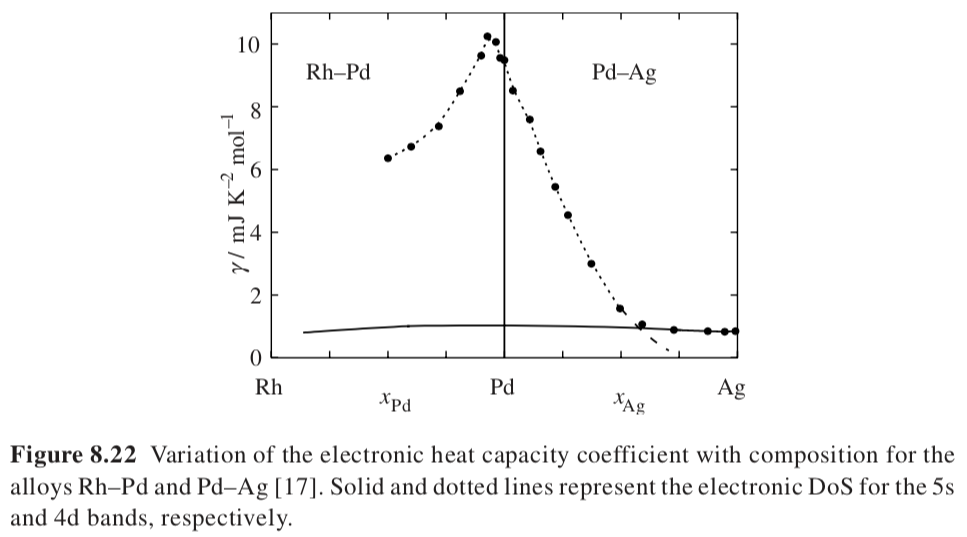 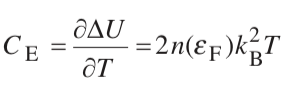 Add an electron from Ag raises Fermi level
Add a hole from Rh reduces n(eF)
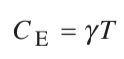 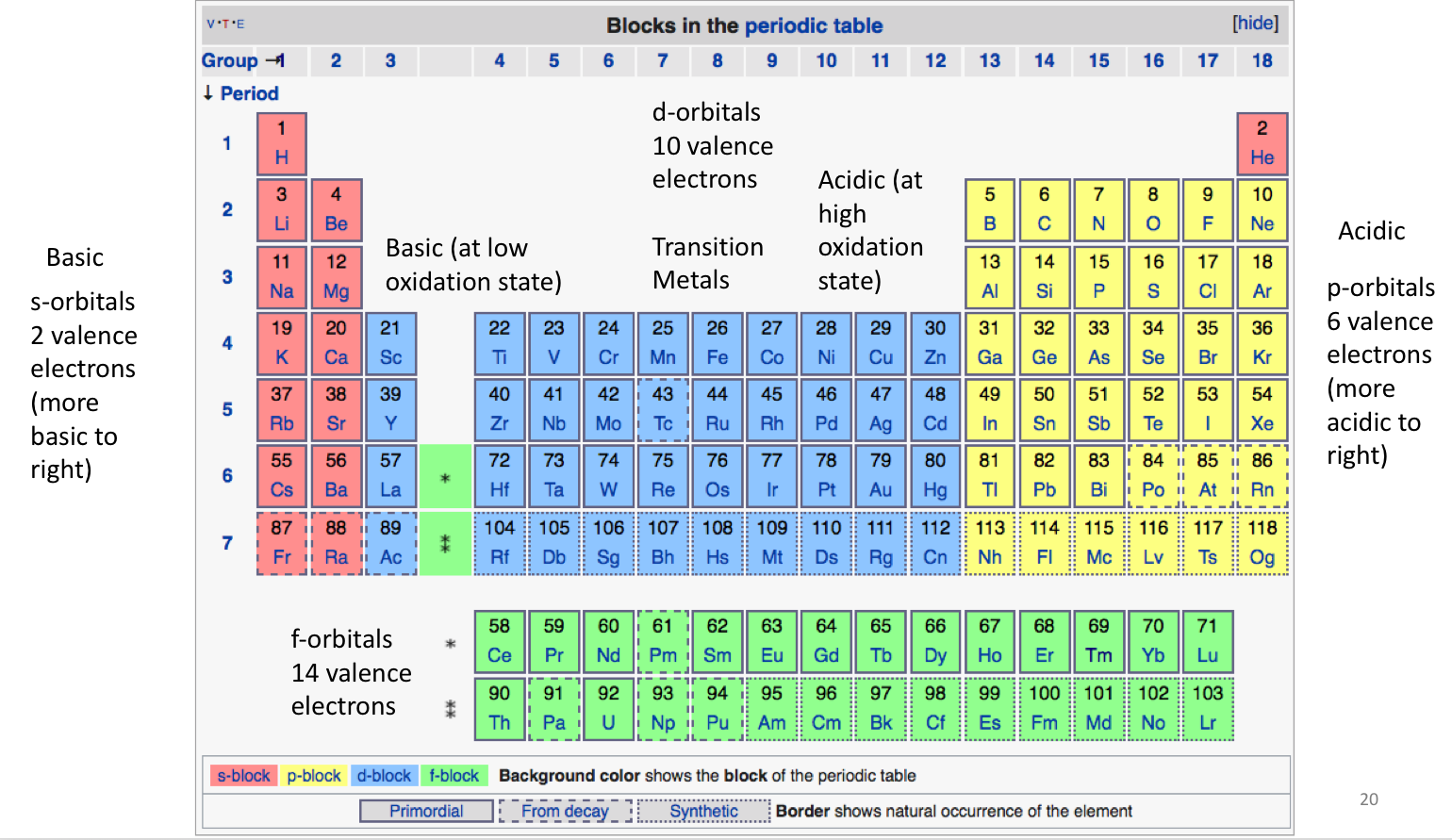 A striking example is the electronic heat capacity coefficients observed for Rh–Pd–Ag alloys given in Figure 8.22 [17]. In the rigid band approach, the addition of Ag to Pd gives an extra electron per atom of silver and these electrons fill the band to a higher energy level. Correspondingly, alloying with Rh gives an electron hole per Rh atom and the Fermi level is moved to a lower energy. The variation of the electronic heat capacity coefficient with composition of the alloy maps approximately the shape of such an electron band.
108
Slide 93 for density of states
Magnetic Heat Capacity
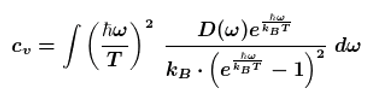 Magnetic excitation
Magnon
Spin waves
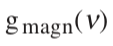 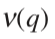 Spin waves are propagating disturbances in the ordering of magnetic materials.
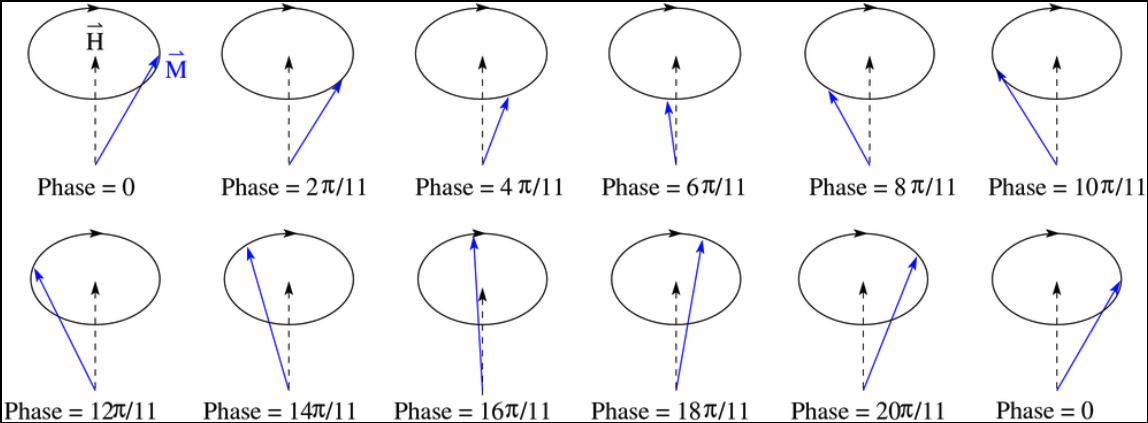 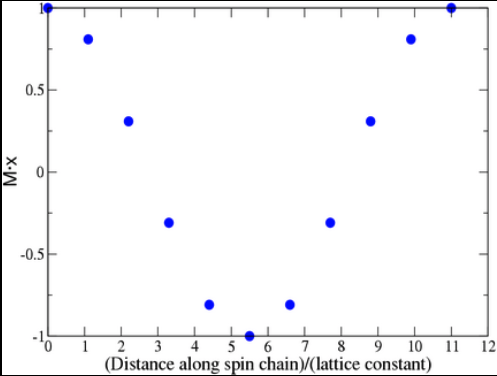 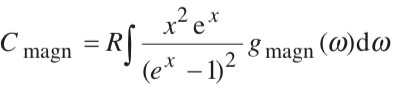 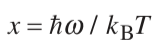 Ferromagnet T3/2 at low T
109
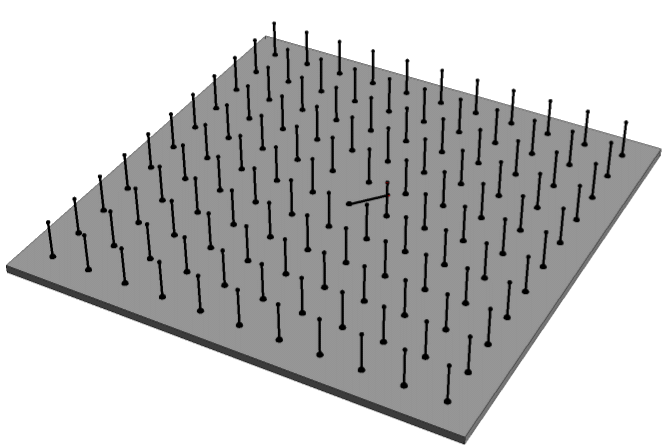 110
Heat Capacity for Systems that Display a Transition
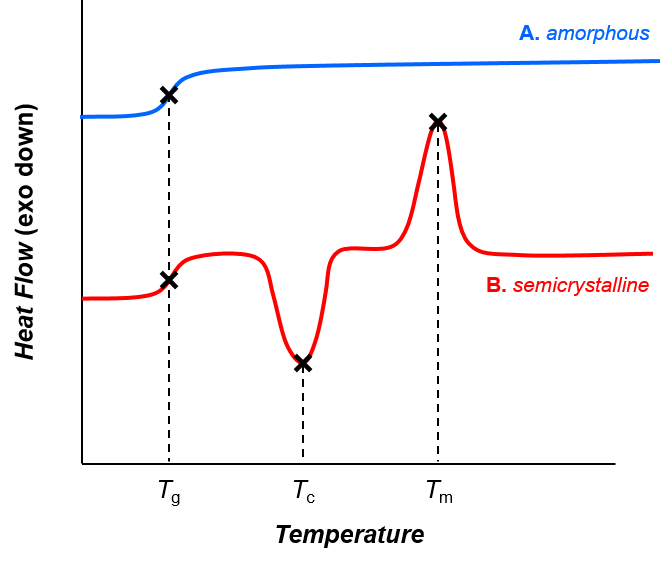 Cp = (dH/dT) P  = (dQ/dT) P = ((dQ/dt) (dT/dt))P
111
Heat Capacity for Systems that Display a Transition
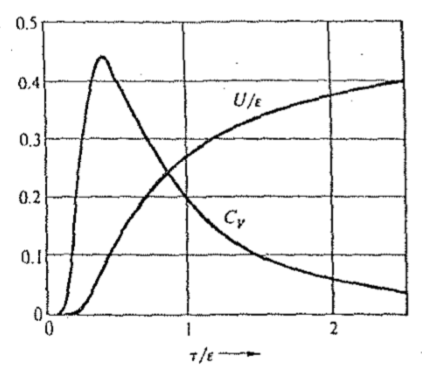 Rate of entropy change with T, Cv = T(dS/dT)V, 

-increases as kT approaches the transition temperature. 
 
-At high temperatures all states are active so the change in entropy is small.  

This results in a peak in Cv and Cp
112
From Kittel and Kroemer Thermal Physics Chapter 2
For a system with quantized energy and two states e1 and e2, the ratio of the probabilities of the two states is given by the Boltzmann potentials, (t is the temperature kBT)
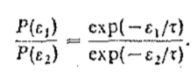 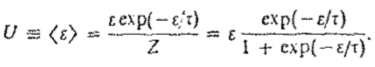 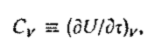 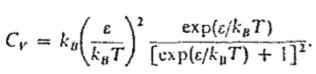 113
From Kittel and Kroemer Thermal Physics Chapter 2
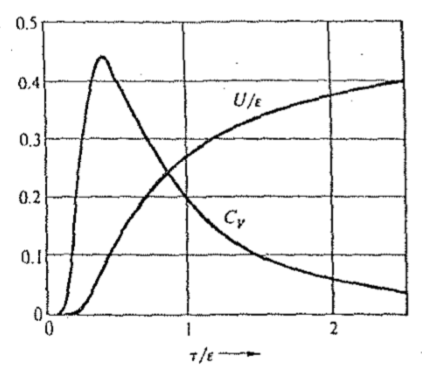 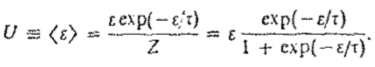 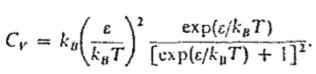 Second term increases with ~ exp(-e/kT)
First term decays with  (e/kT)2
114
Metal-Insulator Transition
First order transition at Ttrs between an insulator g = 0 and a metal g = g met
A quantum transition, critical quantum behavior
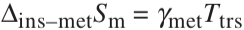 Transition can occur on doping of an oxide like Fe2O3
Temperature or Pressure Changes
(dS/dT)p = Cp /T
115
Magnetic Order-Disorder Transition
At the Curie temperature material goes from a ferromagnet to a paramagnet and loses magnetic order
This impacts the entropy and heat capacity
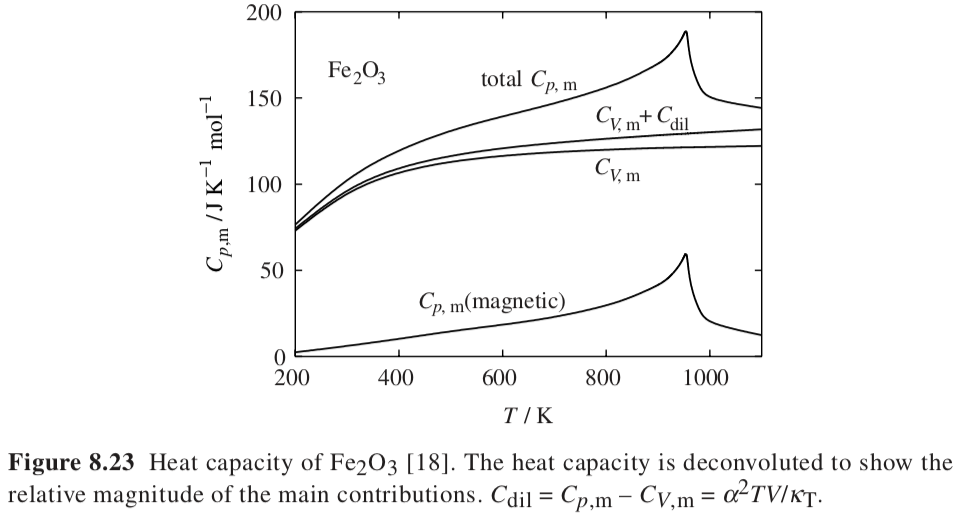 Maximum total order-disorder entropy can be calculated, DS
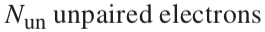 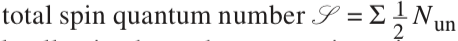 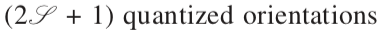 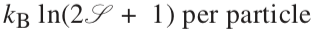 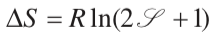 (dS/dT)p = Cp /T
116
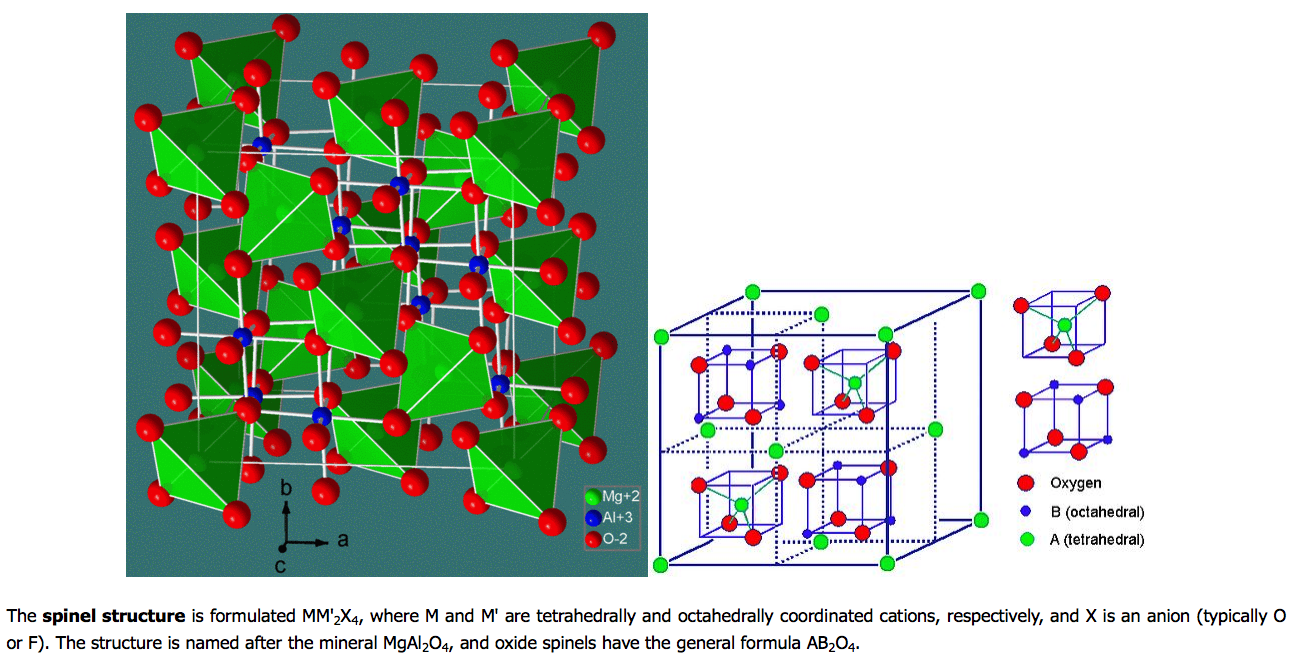 Co3O4 Transitions
Cathode in Li+ batteries or blue pigment for pottery
117
Co3O4 Transitions
The normal spinel contains Co2+ at tetrahedral sites and low-spin Co3+ at octahedral sites. The heat capacity effect observed at T b 900K is in part a low- to high-spin transition of the Co3+ ions and in part a partial transition from normal toward random distribution of Co3+ and Co2+ on the tetrahedral and octahedral sites of the spinel structure. The insert to the figure shows the magnetic order–disorder transition of Co3O4 at around 30 K.
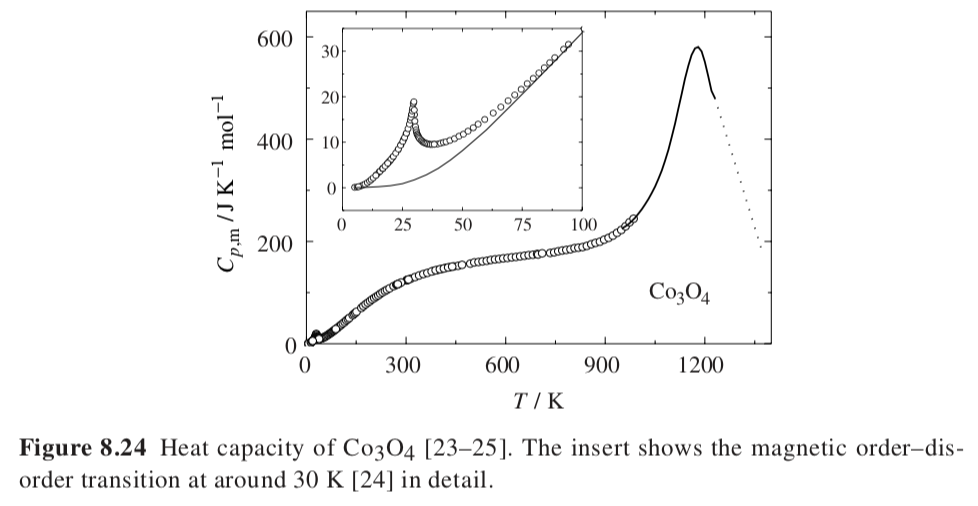 (dS/dT)p = Cp /T
118
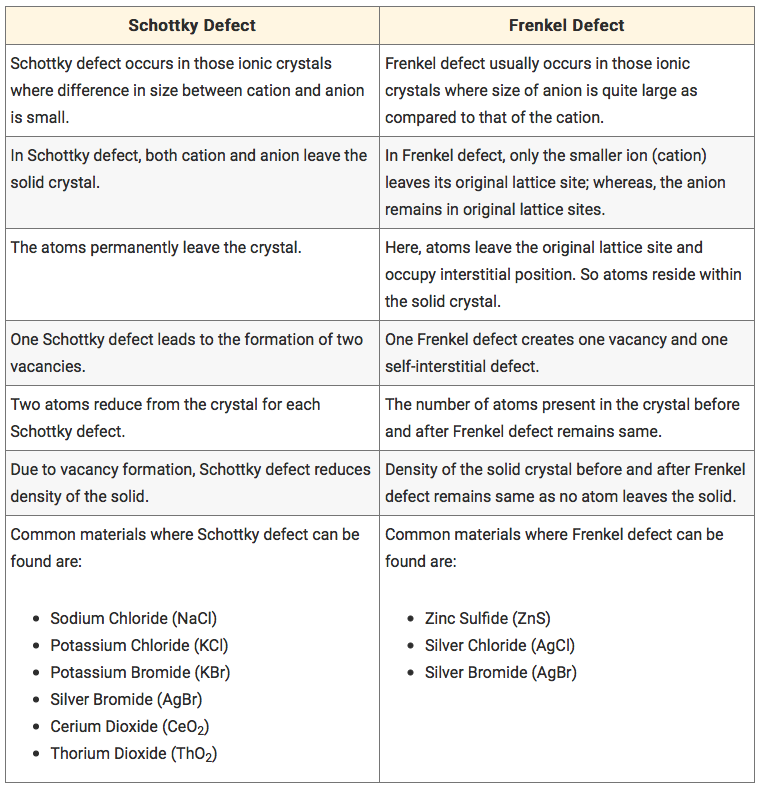 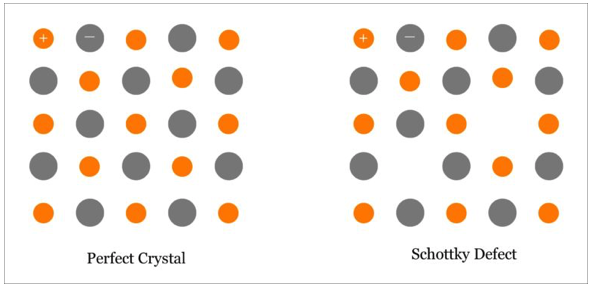 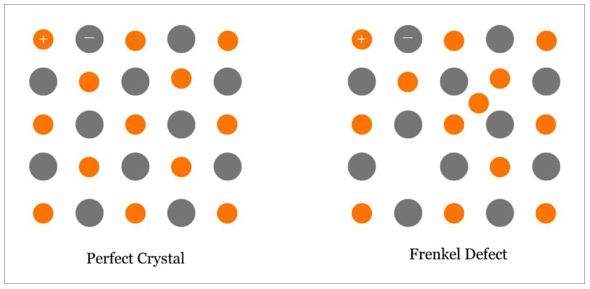 119
(dS/dT)p = Cp /T
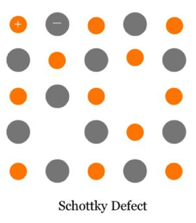 Two levels with energy spacing e/kB
T > e/kB both levels occupied equally
T< e/kB only lower level occupied
Boltzmann statistics yields
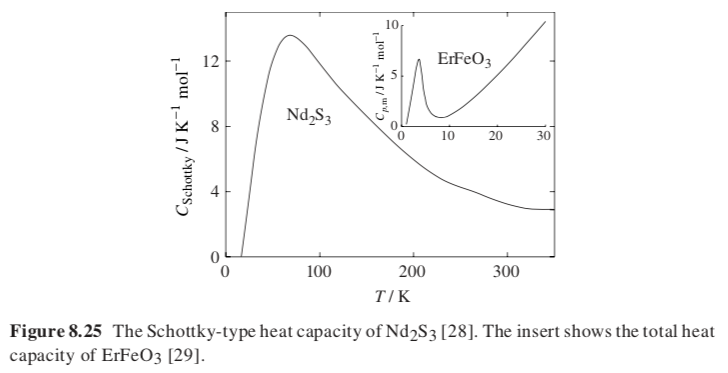 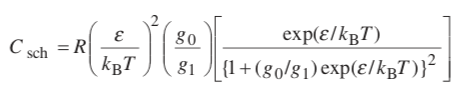 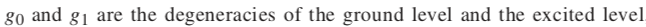 120
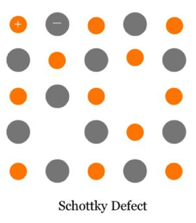 Schottky Defects
Endothermic formation enthalpy
Entropy associated with disorder of defect location
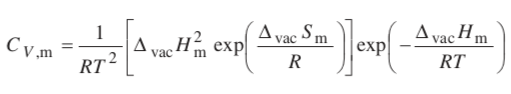 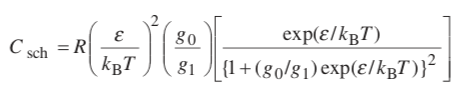 DG =DH - TDS
(dS/dT)V = CV /T
121
Fast Ion Conductors (solid oxide fuel cells high T)
Solid electrolytes for batteries and fuel cells
AgI, I lattice remains intact, Ag+ conductor becomes a liquid
Also, Cu2S, Ag2S.  NaS battery
Heat Capacity drops with temperature
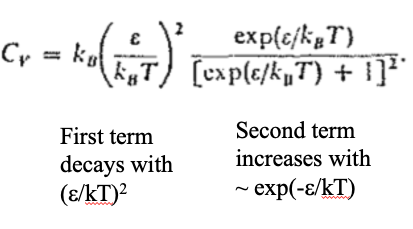 122
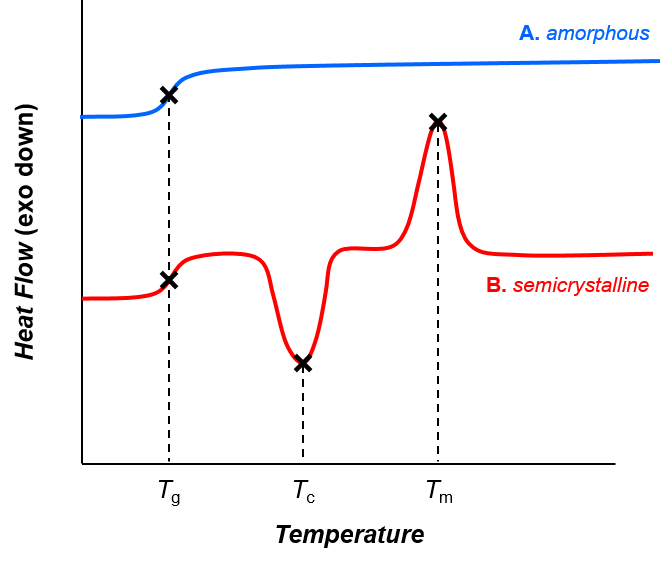 Liquids and Glasses
Cp = (dH/dT) P  = (dQ/dT) P = ((dQ/dt) (dT/dt))P
123
Liquids and Glasses
Broad minimum in heat capacity

Loss of short-range order with rising T leads to drop in heat capacity

Initially, loss of vibrational degrees of freedom associated with short range order lead to decrease in Cp

Later, S increases with T
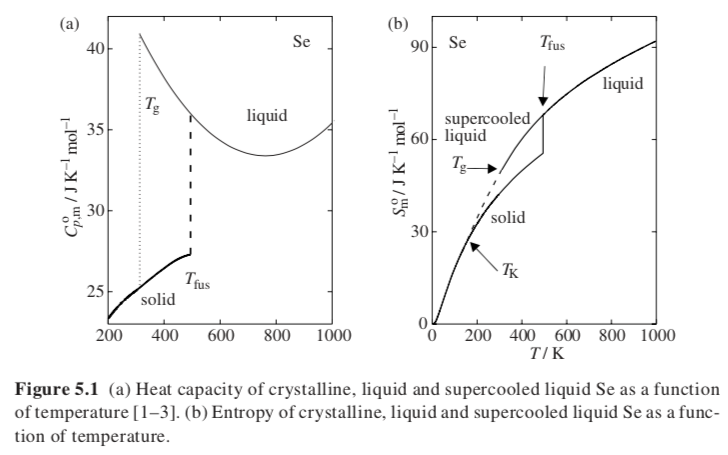 T(dS/dT)p = Cp
124
Anomalous behavior of glasses near absolute 0
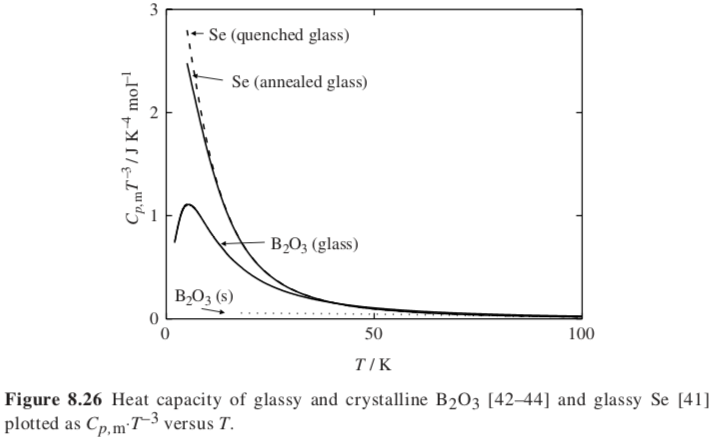 Debye CV ~ T3 near 0 K

Behavior is due to anharmonic vibrations
(Relaxation phenomena)
125
Pseudo-second order transition behavior of glasses
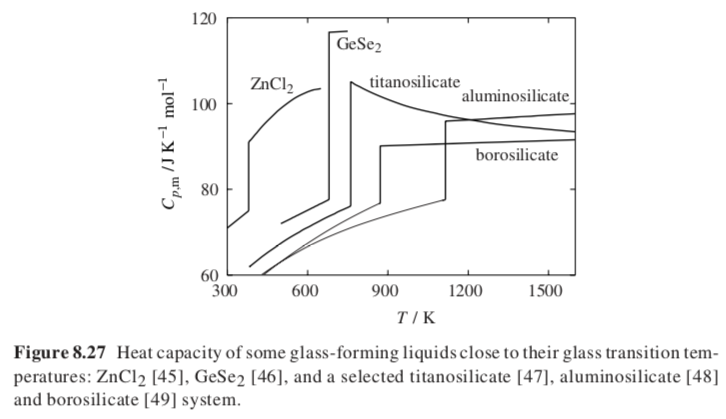 Relaxation phenomena
In glasses
126
Pseudo-second order transition behavior of glasses
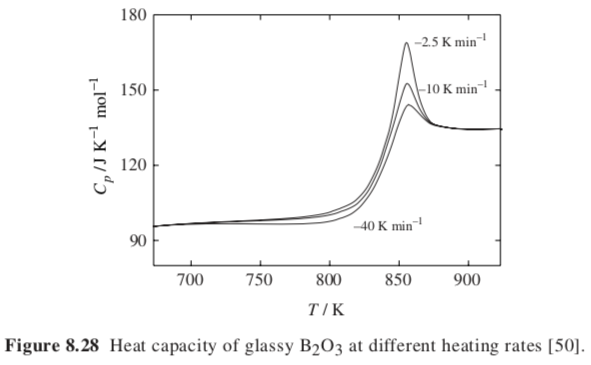 Relaxation phenomena
In glasses
127
Pseudo-second order transition behavior of glasses
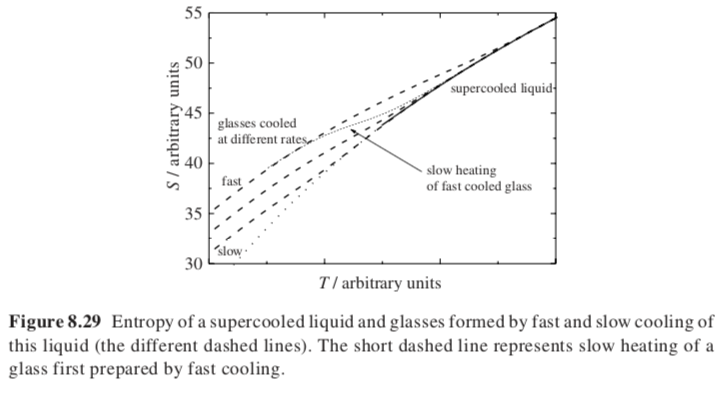 Relaxation phenomena
In glasses
128
Thermodynamic and Kinetic Fragility
Fragile versus strong glass
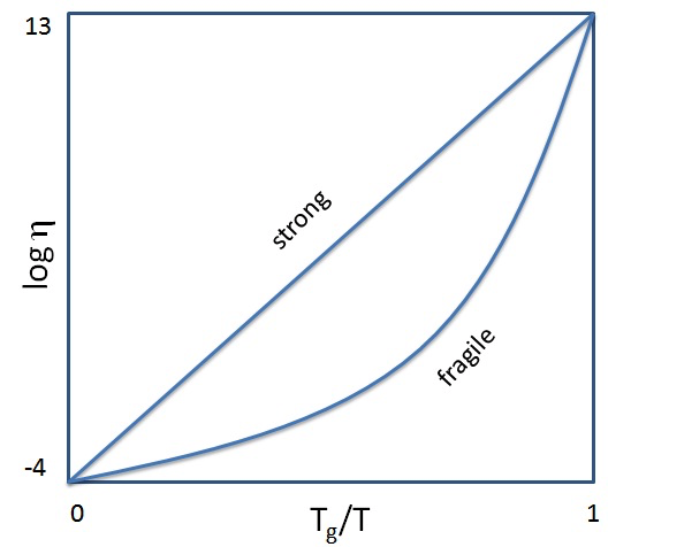 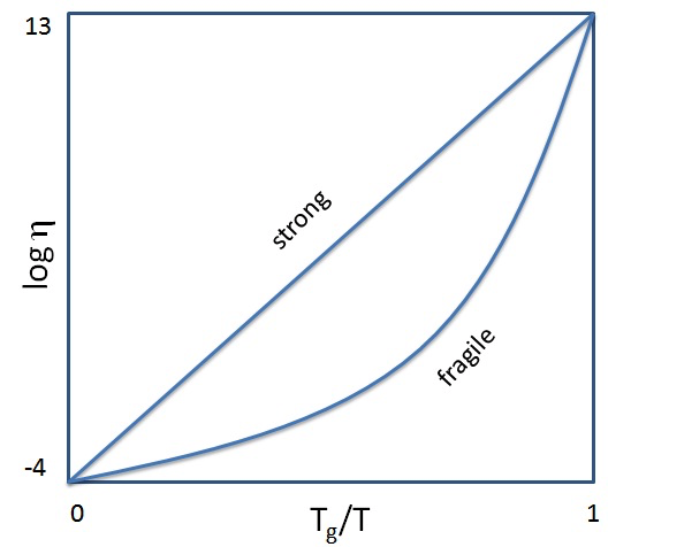 Kinetics:  Deviation from Arrhenius behavior

= h0 exp(-Ea/kBT)

Scaled Exponential

h = h0 exp(-Ea/kBT)m
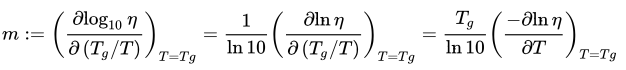 129
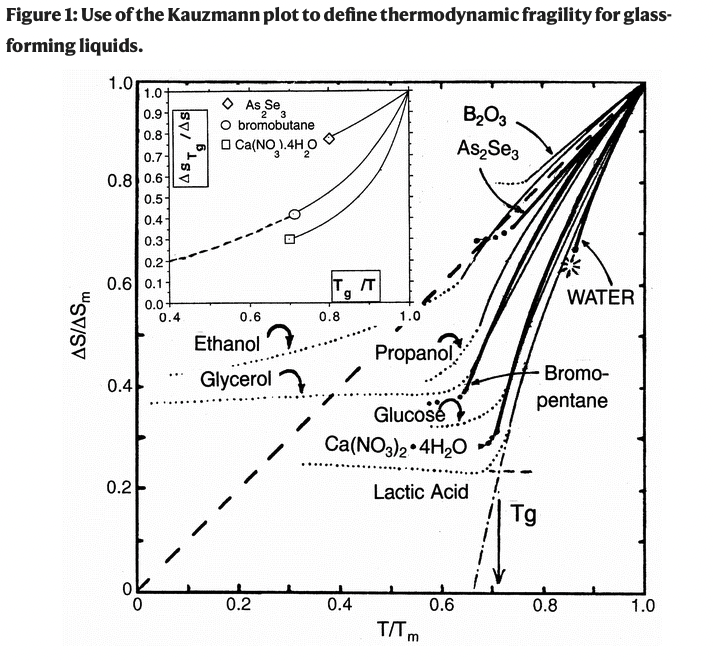 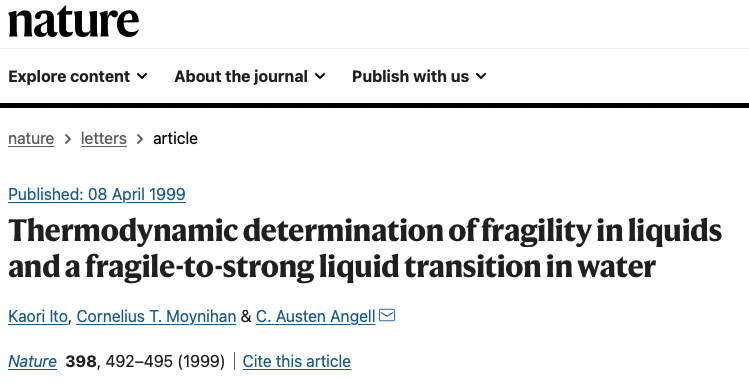 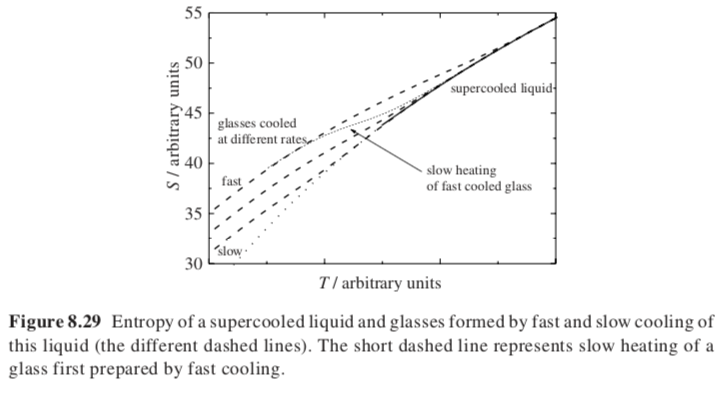 130
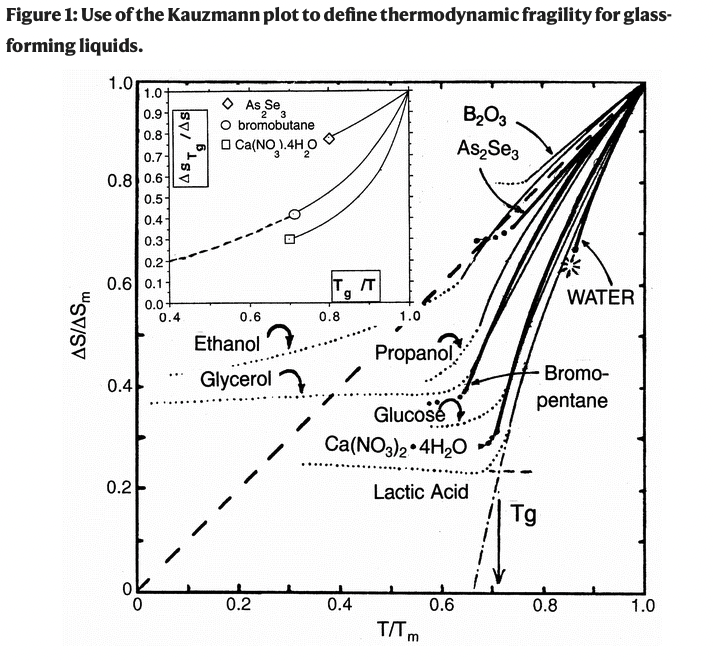 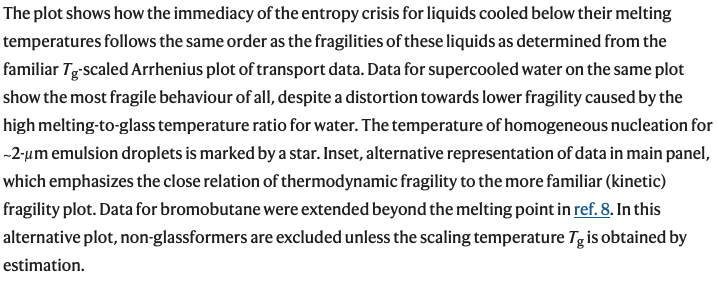 131
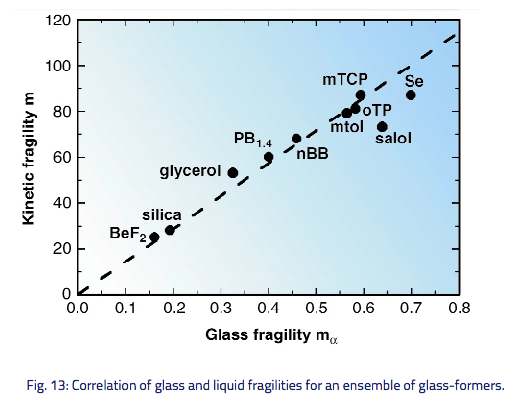 132
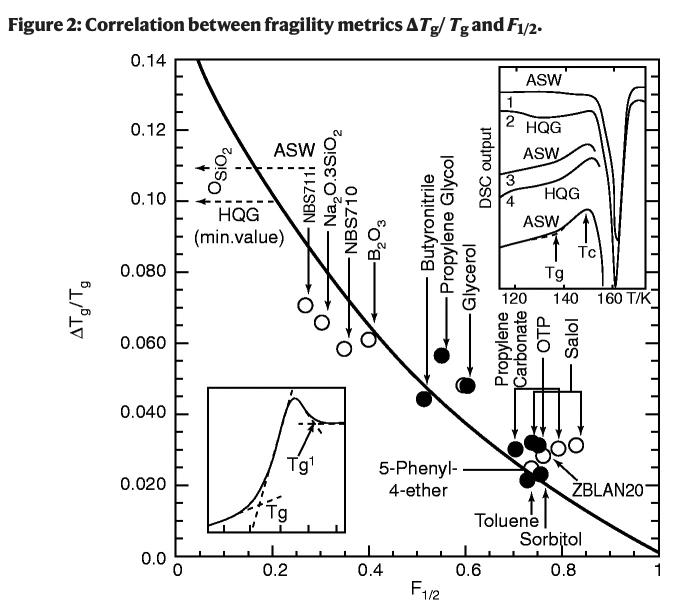 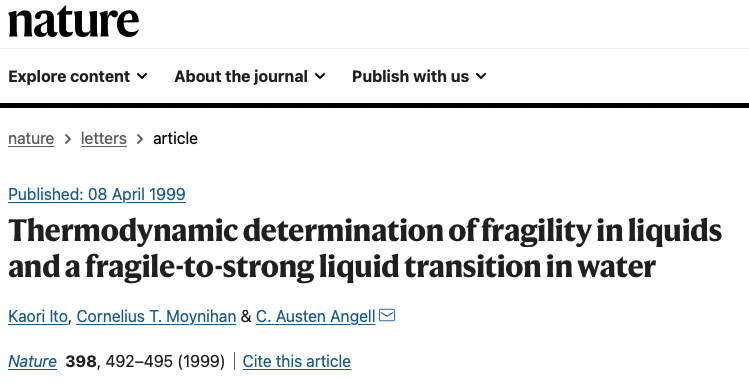 133
Heat Capacity of Polymers
Amorphous structure but with regular order along the chain
1-d vibrational structure
Einstein method works well above 100K
E is the heat capacity contribution for each vibration
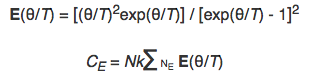 Natoms = number of atoms in a mer unit
	3 for CH2
N = number of skeletal modes of vibration
	N = 2 for -(CH2)n-
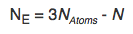 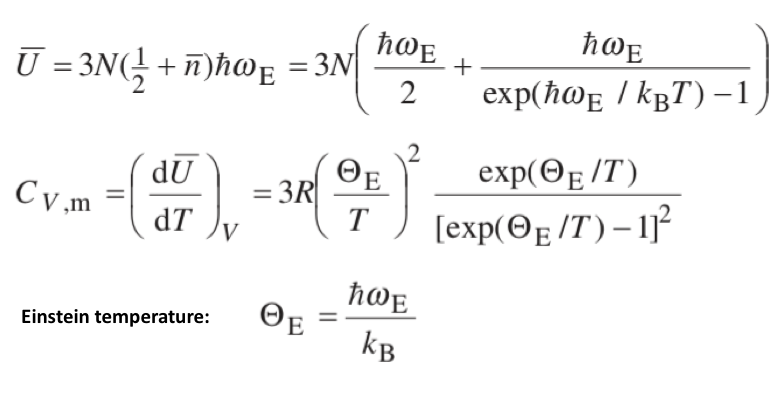 134
Below 50K need more detailed breakup of 1d and 3d vibrations using Debye Approach
Weak Van der Waals interactions between chains described by 3d Debye function
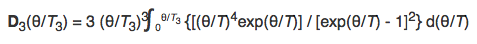 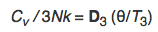 For skeletal modes normal to the chain
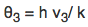 Strong covalent interactions along chains described by 1d Debye function
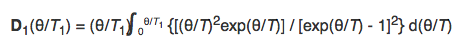 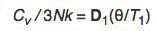 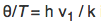 For skeletal vibrations in the chain axis
Linear heat capacity increase from 0 to 200K
135
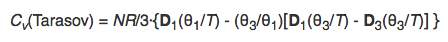 At low frequency 3d vibrations, at high frequency 1d vibrations
1d Tasarov simplification (generates about 1% error versus experimental)
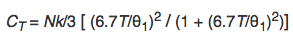 136
Polystyrene
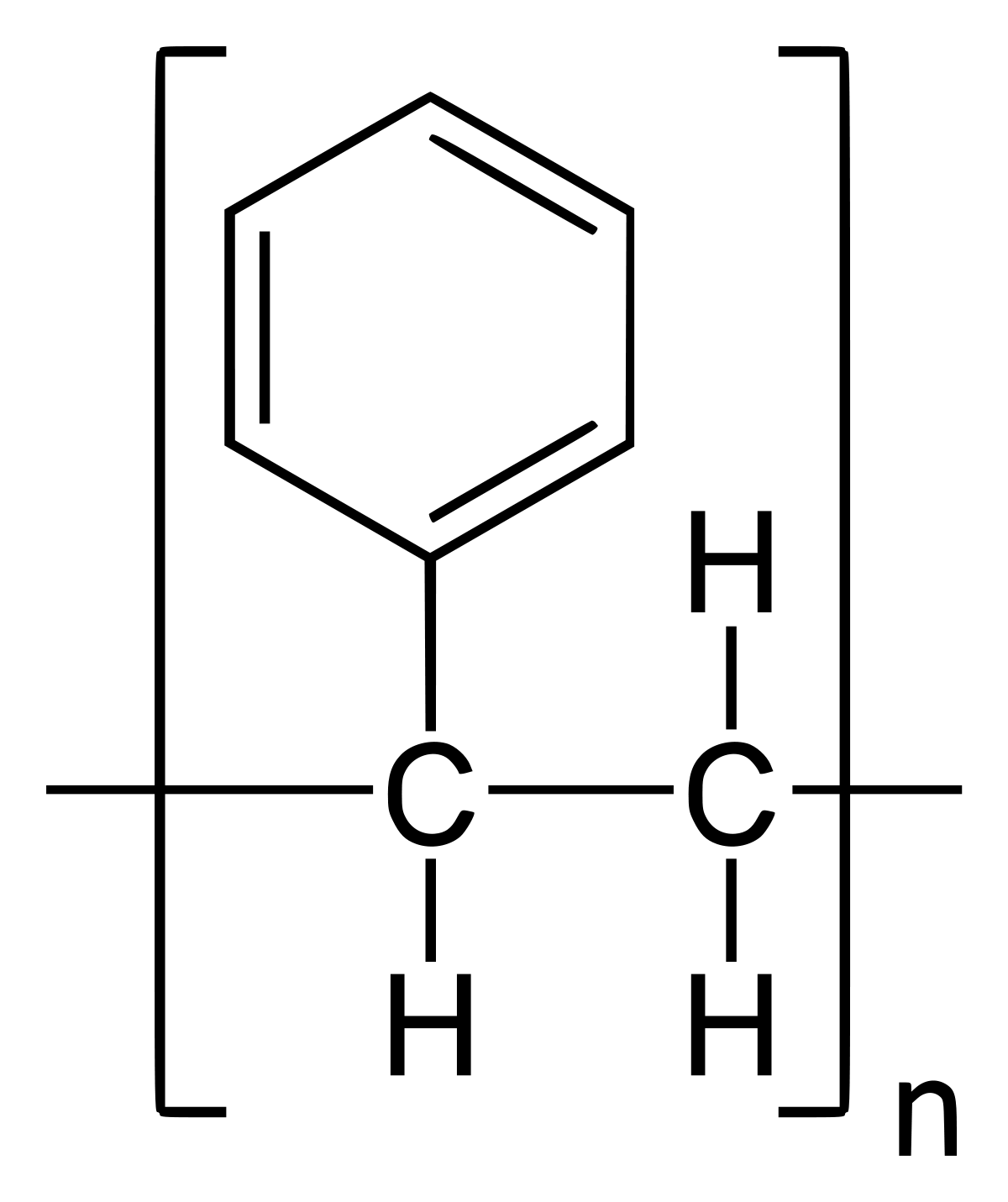 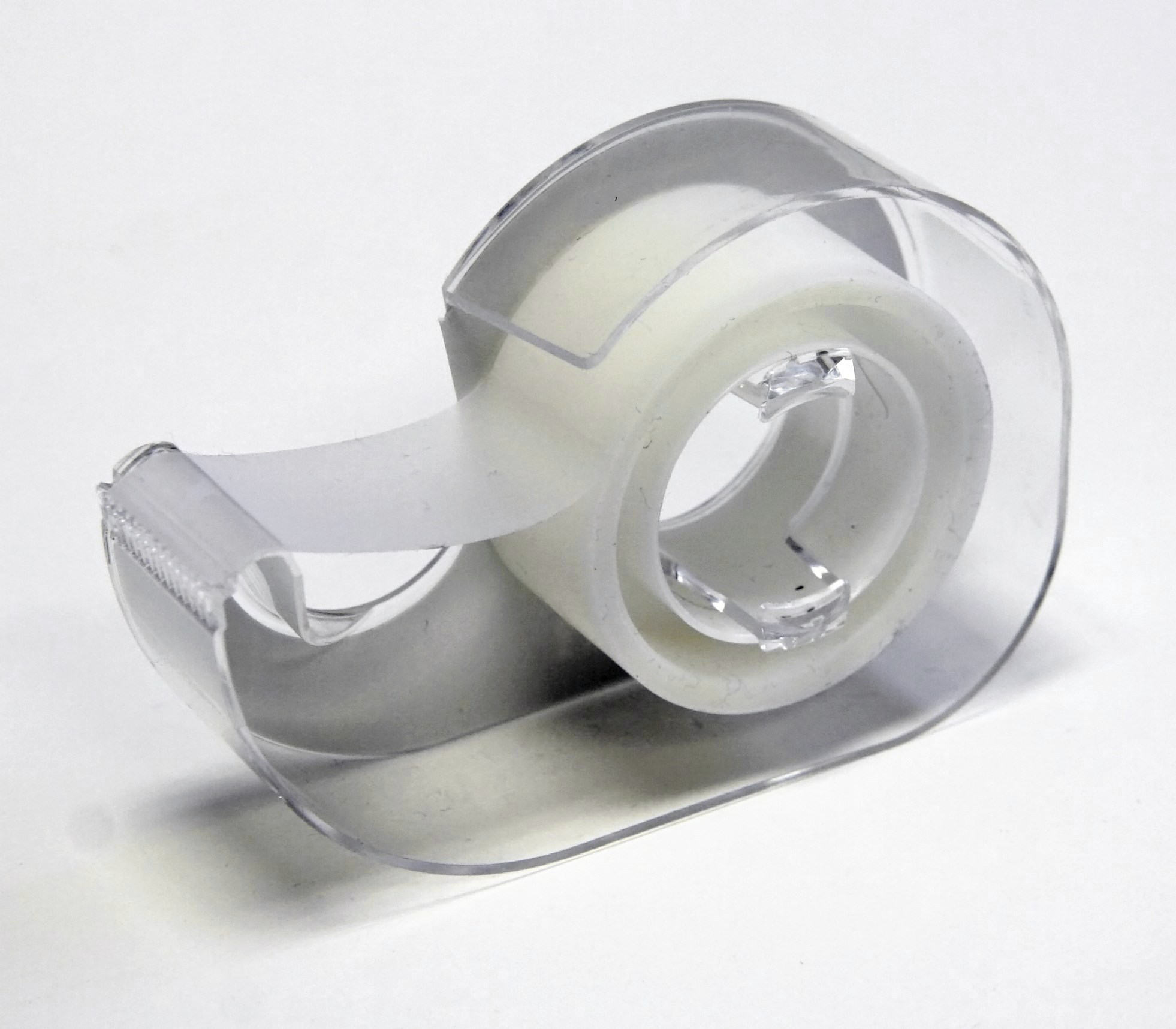 Natoms = 16 atoms per unit
42 total atomic group modes of vibration
N = 6 skeletal mode vibrations
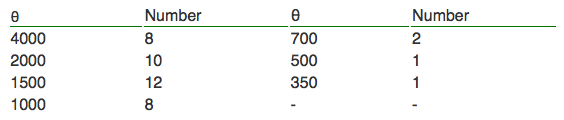 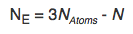 NE = 42
θ1 = 285 K
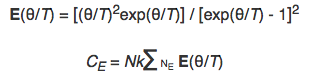 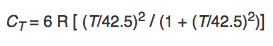 Or calculate with the Tasarov Equation
137
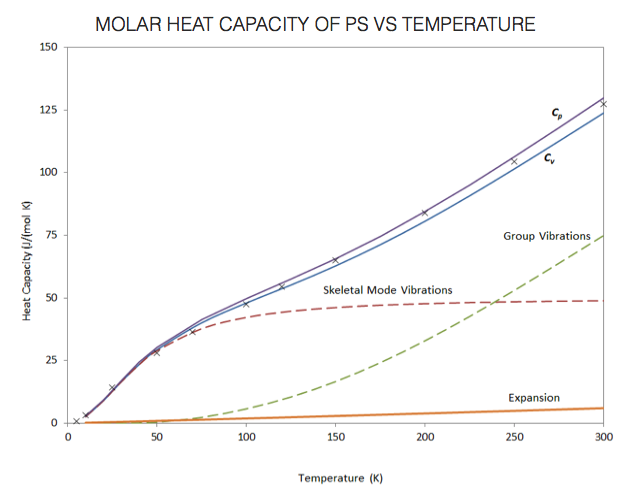 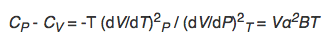 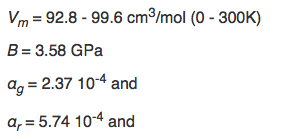 138
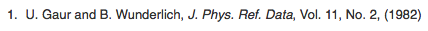 139